Memory Systems and Memory-Centric Computing SystemsPart 3: Computation in Memory
Prof. Onur Mutlu
omutlu@gmail.com 
https://people.inf.ethz.ch/omutlu
7 July 2019
SAMOS Tutorial
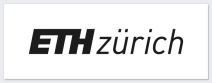 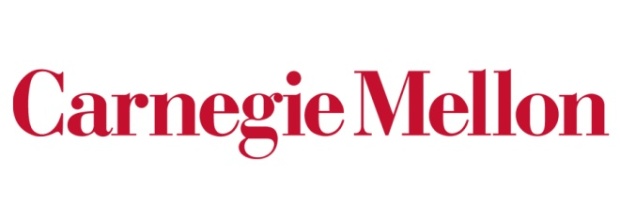 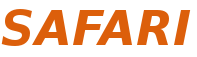 Sub-Agenda: In-Memory Computation
Major Trends Affecting Main Memory
The Need for Intelligent Memory Controllers
Bottom Up: Push from Circuits and Devices
Top Down: Pull from Systems and Applications 
Processing in Memory: Two Directions
Minimally Changing Memory Chips
Exploiting 3D-Stacked Memory
How to Enable Adoption of Processing in Memory
Conclusion
2
Three Key Systems Trends
1. Data access is a major bottleneck
Applications are increasingly data hungry


2. Energy consumption is a key limiter


3. Data movement energy dominates compute
Especially true for off-chip to on-chip movement
3
Observation and Opportunity
High latency and high energy caused by data movement
Long, energy-hungry interconnects
Energy-hungry electrical interfaces
Movement of large amounts of data

Opportunity: Minimize data movement by performing computation directly (near) where the data resides
Processing in memory (PIM)
In-memory computation/processing
Near-data processing (NDP)
General concept applicable to any data storage & movement unit (caches, SSDs, main memory, network, controllers)
4
Four Key Issues in Future Platforms
Fundamentally Secure/Reliable/Safe Architectures


Fundamentally Energy-Efficient Architectures
Memory-centric (Data-centric) Architectures


Fundamentally Low-Latency Architectures


Architectures for Genomics, Medicine, Health
5
Maslow’s (Human) Hierarchy of Needs, Revisited
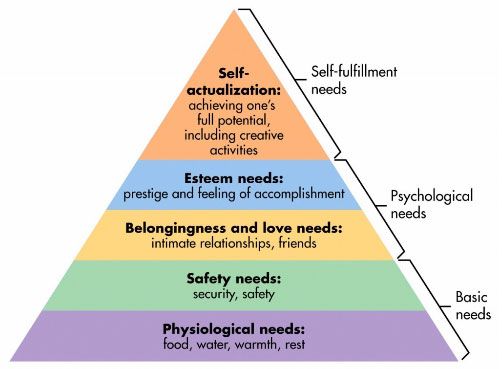 Maslow, “A Theory of Human Motivation,” 
Psychological Review, 1943.
Maslow, “A Theory of Human Motivation,” 
Psychological Review, 1943. 

Maslow, “Motivation and Personality,”
Book, 1954-1970.
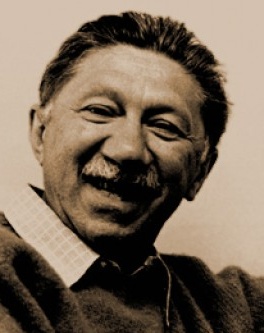 Everlasting energy
6
Source: https://www.simplypsychology.org/maslow.html
Do We Want This?
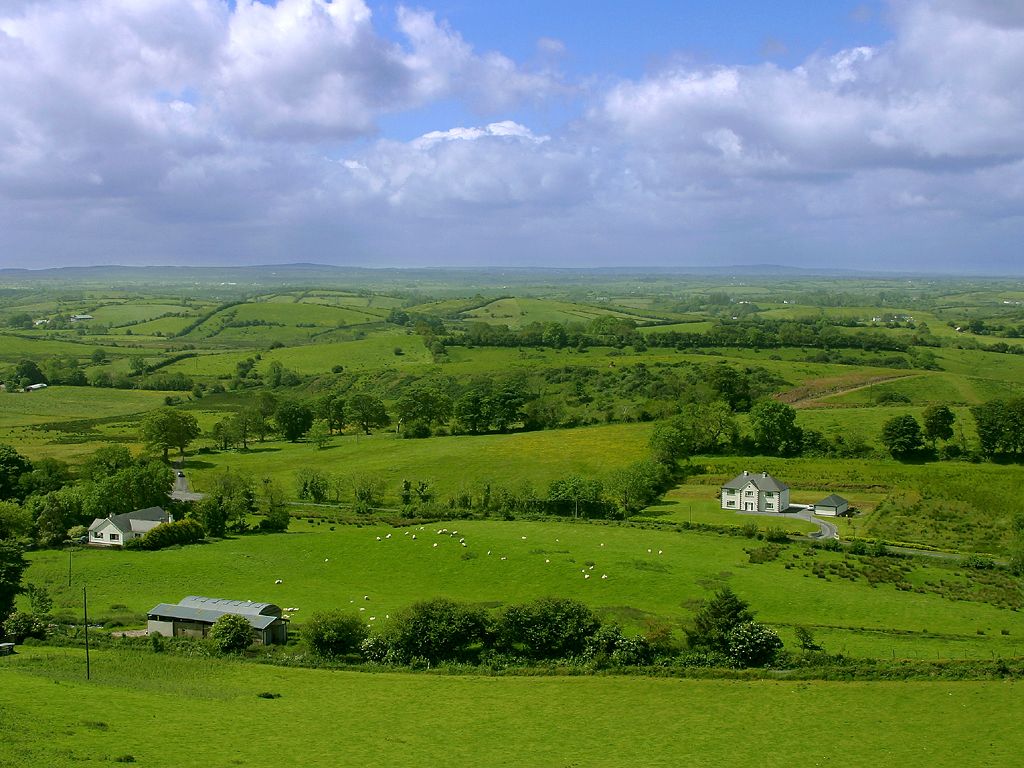 7
Source: V. Milutinovic
Or This?
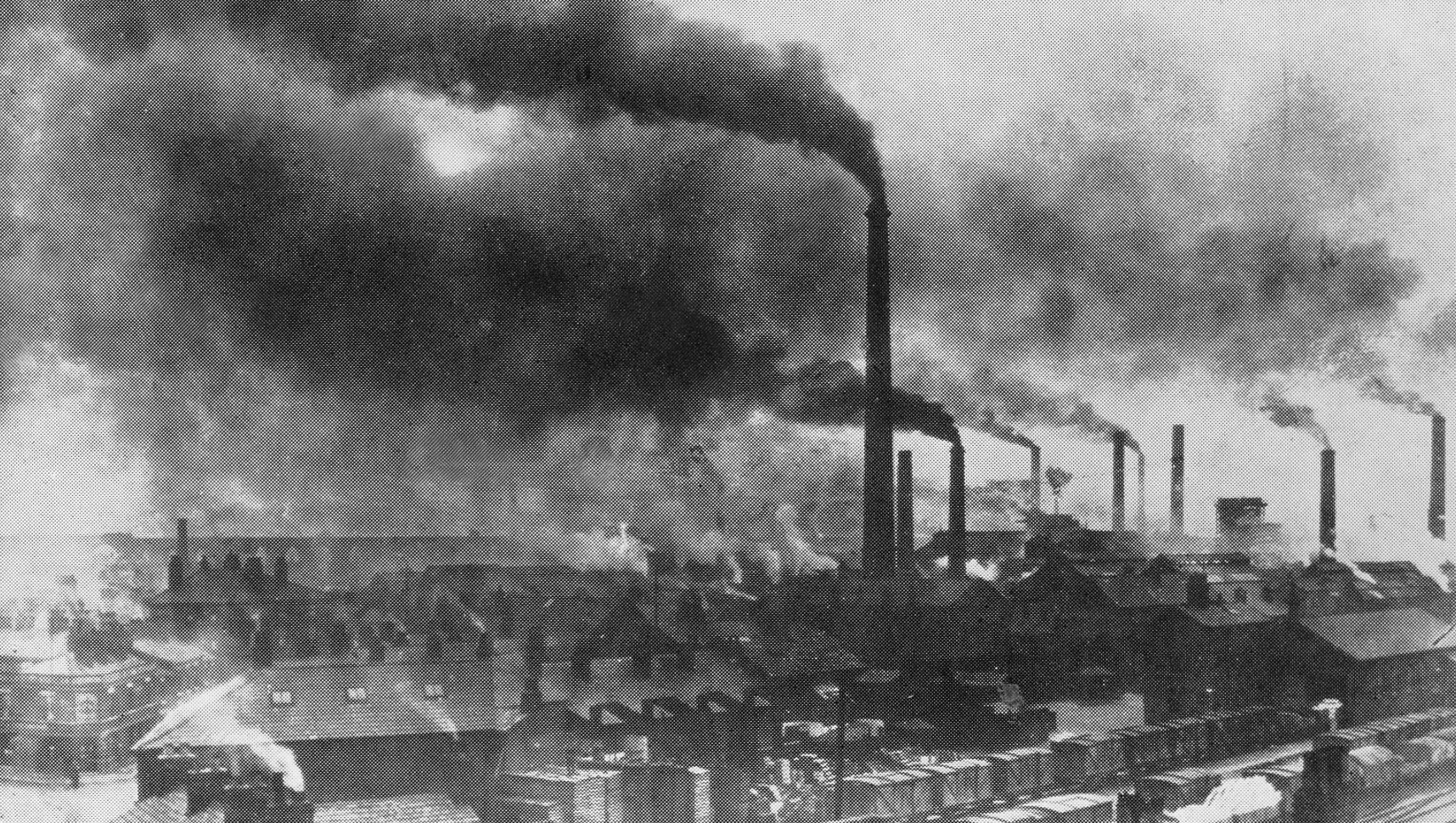 8
Source: V. Milutinovic
Challenge and Opportunity for Future
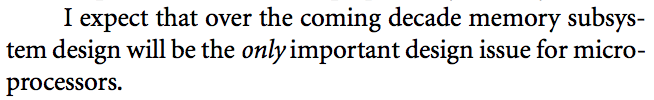 High Performance,
Energy Efficient,
Sustainable
9
The Problem
Data access is the major performance and energy bottleneck


Our current
design principles 
cause great energy waste
(and great performance loss)
10
The Problem
Processing of data 
is performed 
far away from the data
11
A Computing System
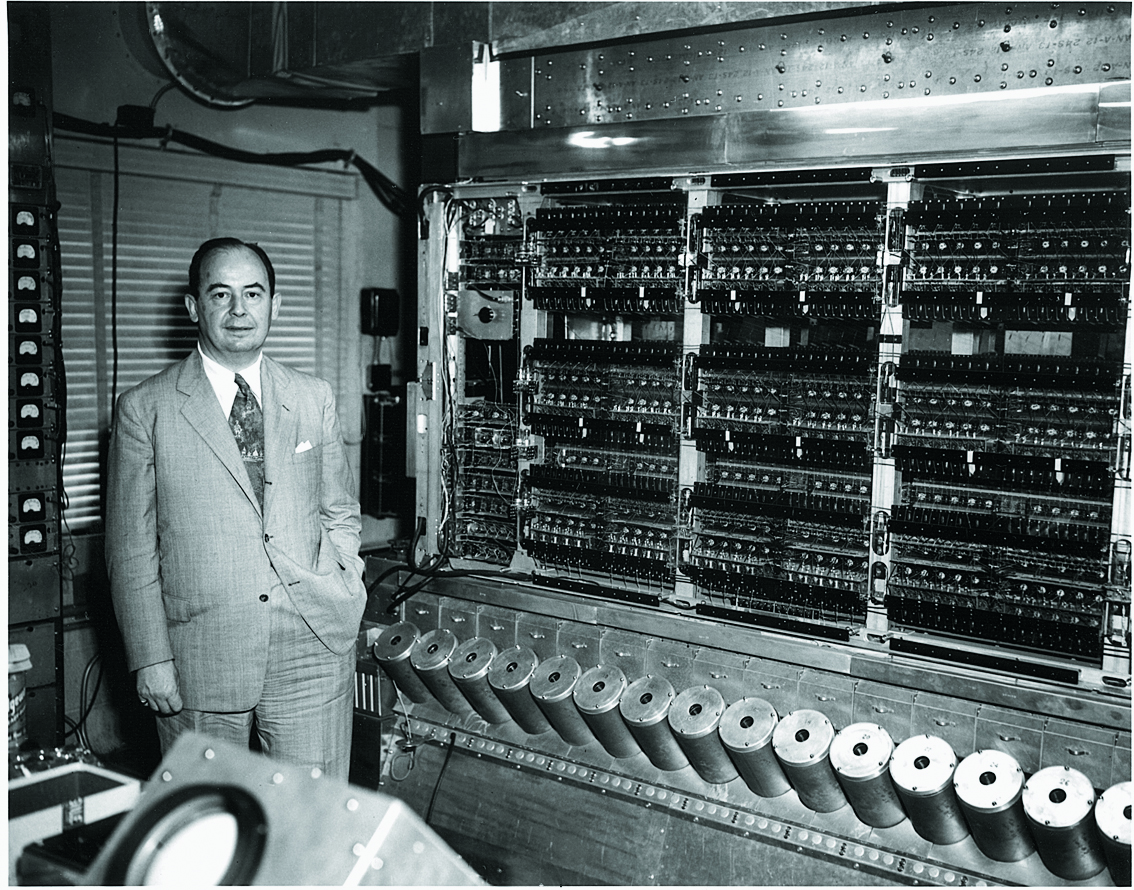 Three key components
Computation 
Communication
Storage/memory
Burks, Goldstein, von Neumann, “Preliminary discussion of the
logical design of an electronic computing instrument,” 1946.
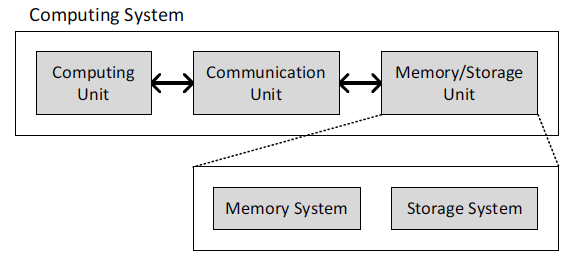 12
Image source: https://lbsitbytes2010.wordpress.com/2013/03/29/john-von-neumann-roll-no-15/
A Computing System
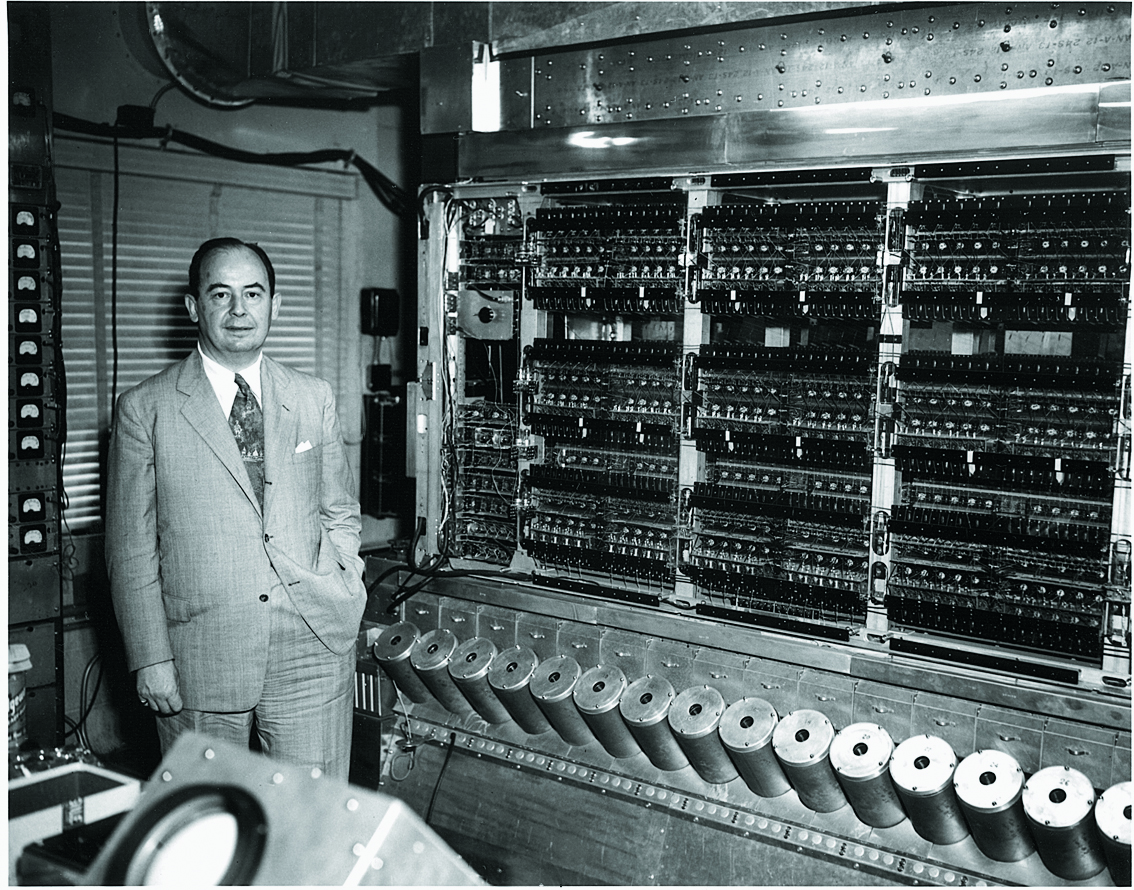 Three key components
Computation 
Communication
Storage/memory
Burks, Goldstein, von Neumann, “Preliminary discussion of the
logical design of an electronic computing instrument,” 1946.
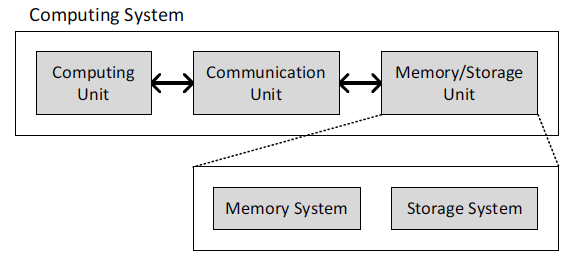 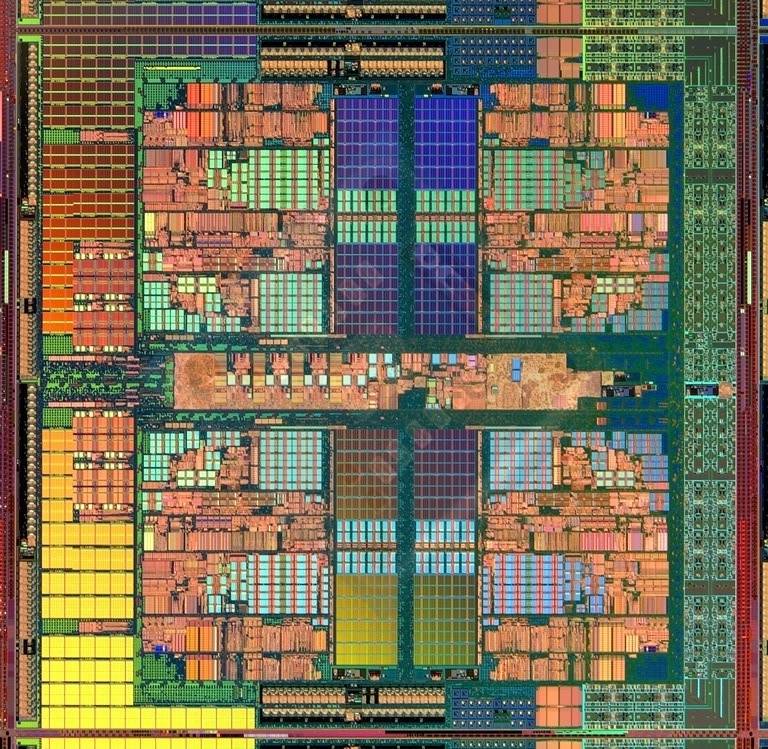 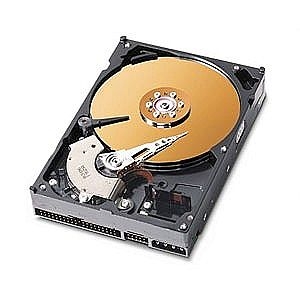 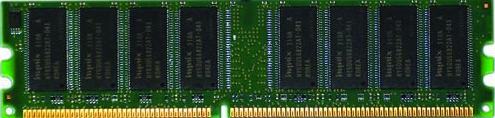 13
Image source: https://lbsitbytes2010.wordpress.com/2013/03/29/john-von-neumann-roll-no-15/
Today’s Computing Systems
Are overwhelmingly processor centric
All data processed in the processor  at great system cost
Processor is heavily optimized and is considered the master
Data storage units are dumb and are largely unoptimized (except for some that are on the processor die)
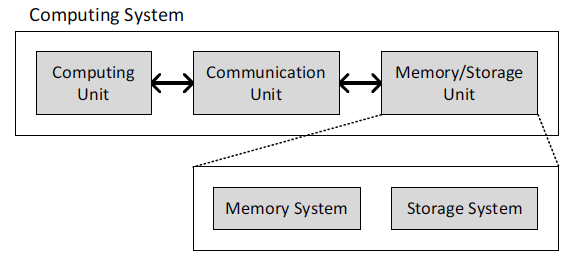 14
Yet …
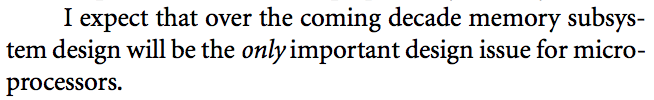 “It’s the Memory, Stupid!” (Richard Sites, MPR, 1996)
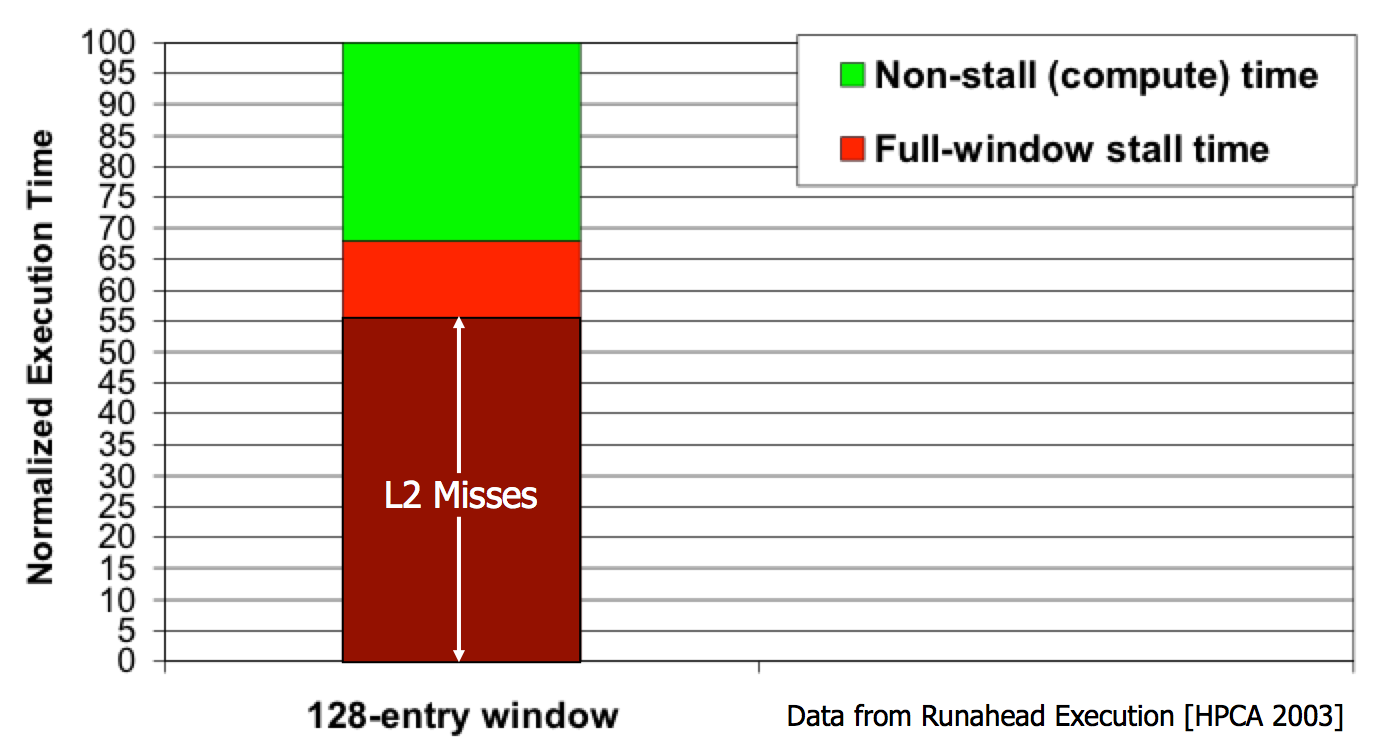 Mutlu+, “Runahead Execution: An Alternative to Very Large Instruction Windows for Out-of-Order Processors,” HPCA 2003.
The Performance Perspective
Onur Mutlu, Jared Stark, Chris Wilkerson, and Yale N. Patt, "Runahead Execution: An Alternative to Very Large Instruction Windows for Out-of-order Processors"Proceedings of the 9th International Symposium on High-Performance Computer Architecture (HPCA), pages 129-140, Anaheim, CA, February 2003. Slides (pdf)
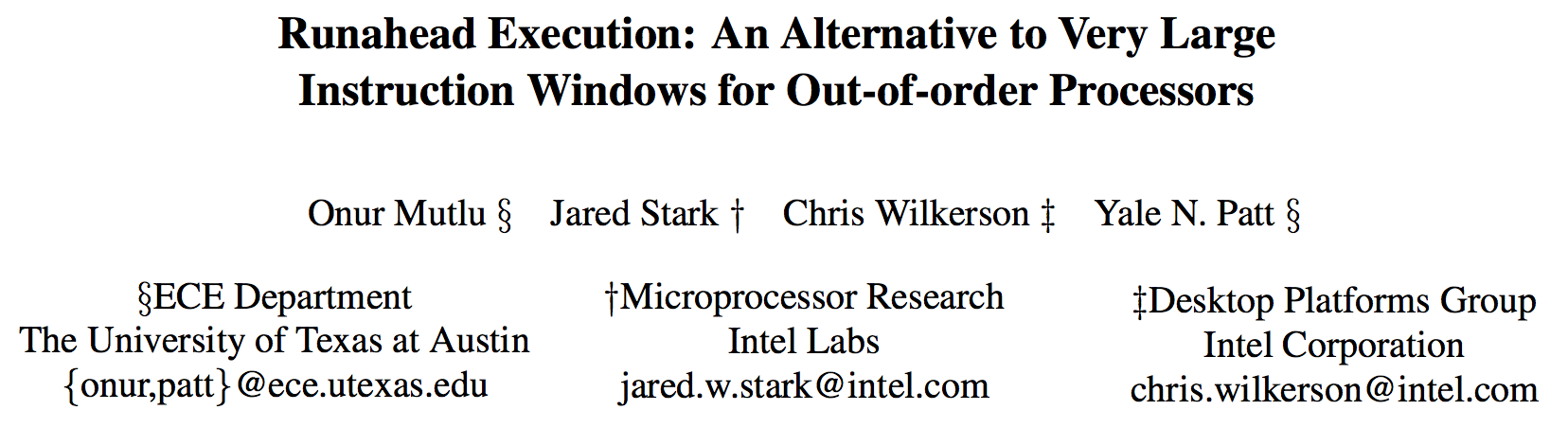 16
The Performance Perspective (Today)
All of Google’s Data Center Workloads (2015):
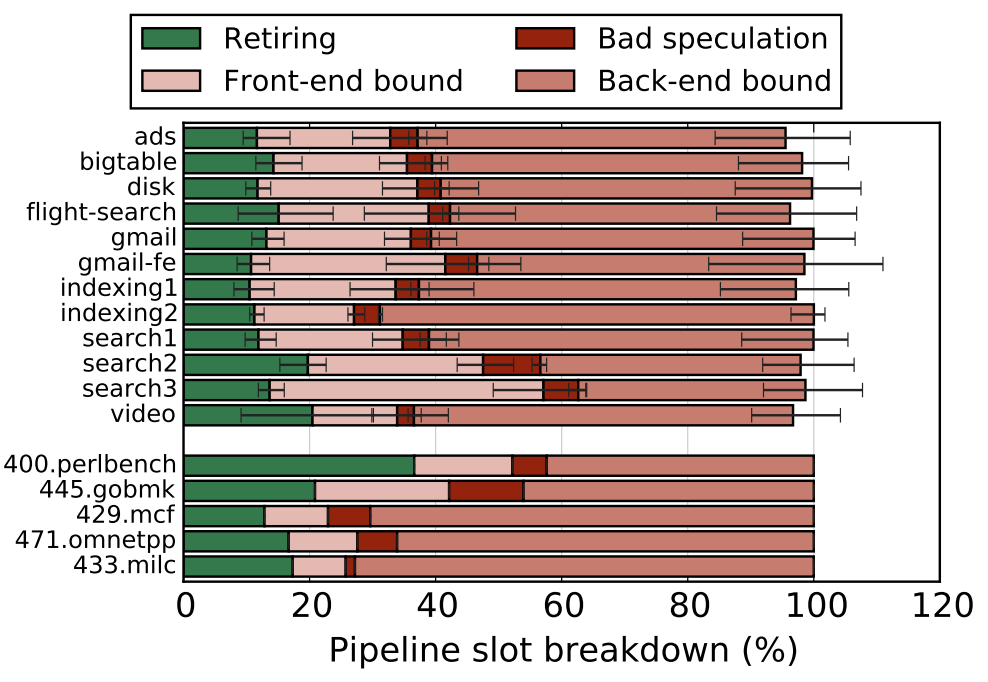 17
Kanev+, “Profiling a Warehouse-Scale Computer,” ISCA 2015.
The Performance Perspective (Today)
All of Google’s Data Center Workloads (2015):
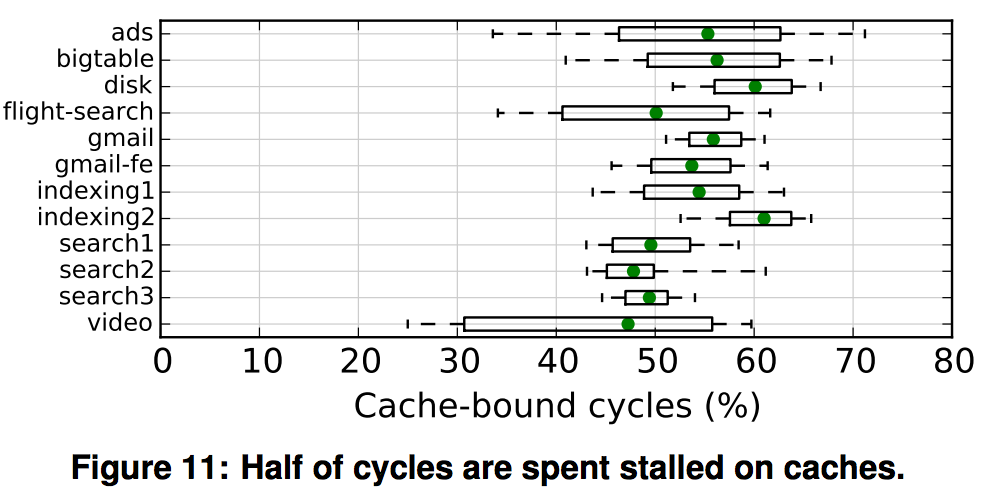 18
Kanev+, “Profiling a Warehouse-Scale Computer,” ISCA 2015.
Perils of Processor-Centric Design
Grossly-imbalanced systems
Processing done only in one place
Everything else just stores and moves data: data moves a lot
 Energy inefficient 
 Low performance
 Complex

Overly complex and bloated processor (and accelerators)
To tolerate data access from memory
Complex hierarchies and mechanisms 
 Energy inefficient 
 Low performance
 Complex
19
Perils of Processor-Centric Design
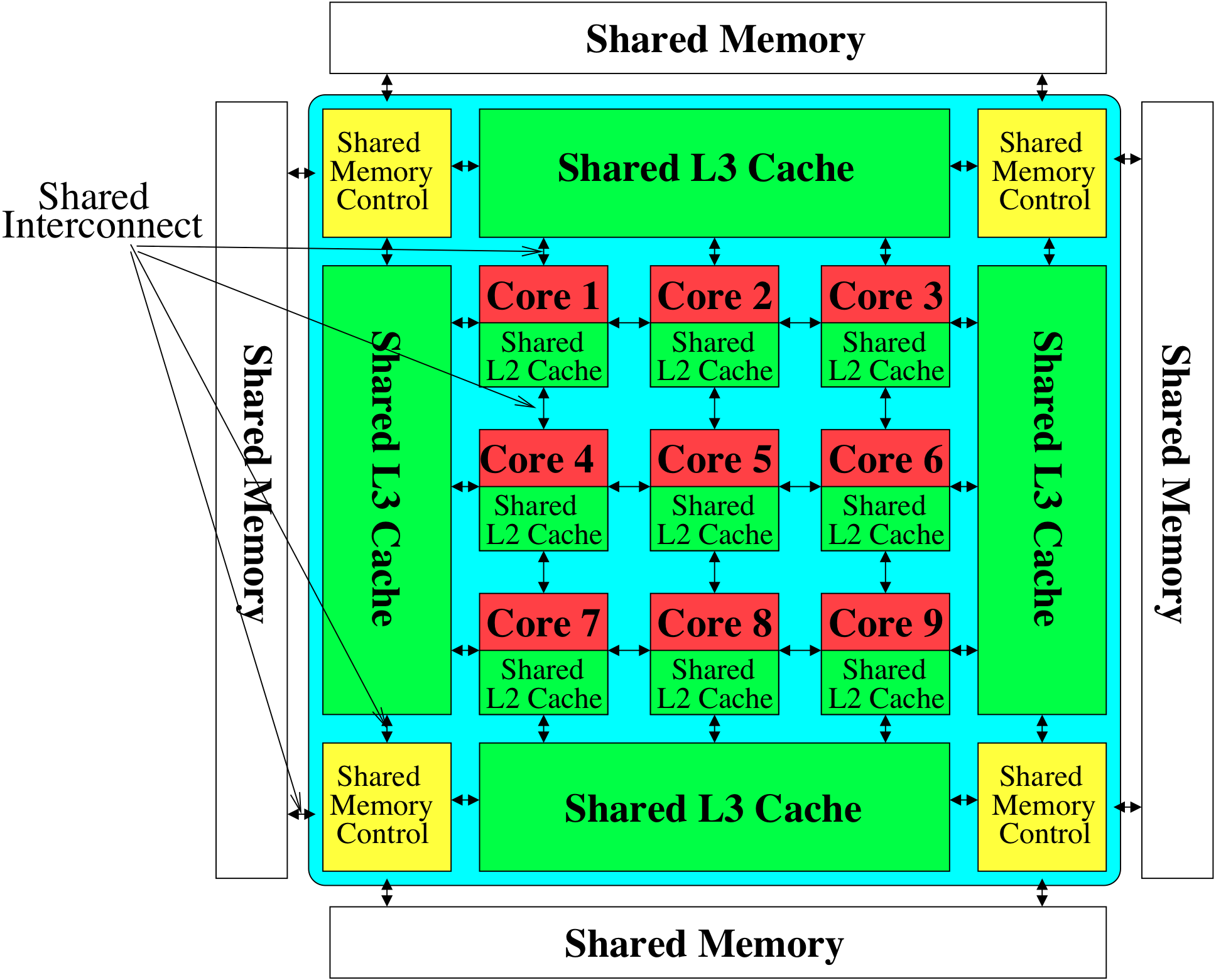 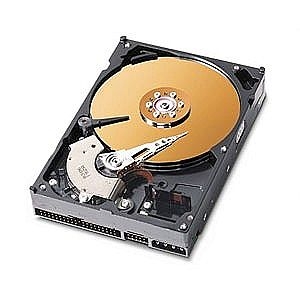 Most of the system is dedicated to storing and moving data
20
The Energy Perspective
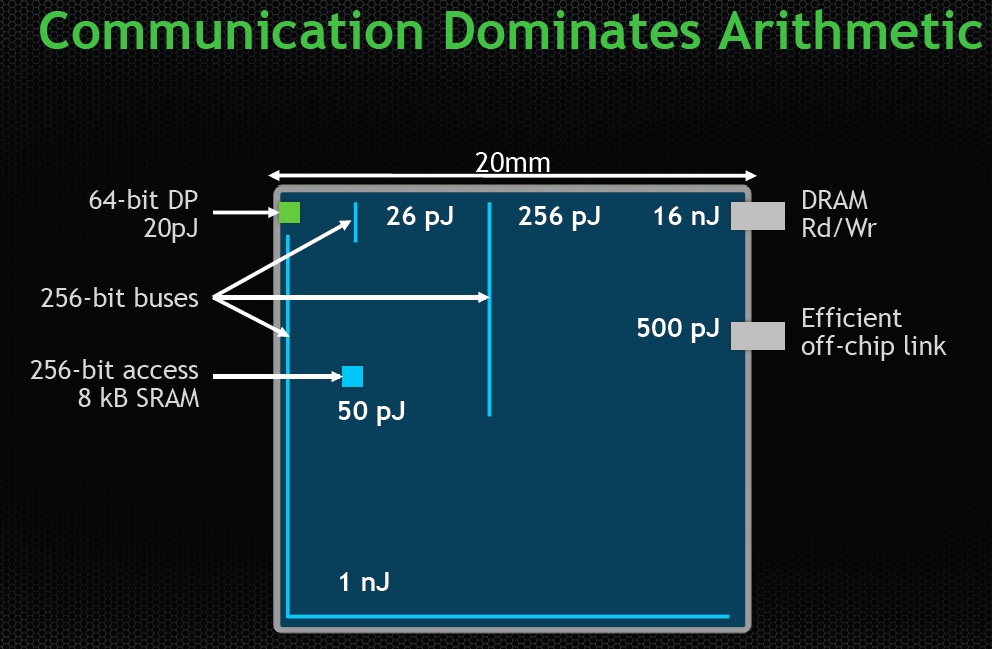 Dally, HiPEAC 2015
21
Data Movement vs. Computation Energy
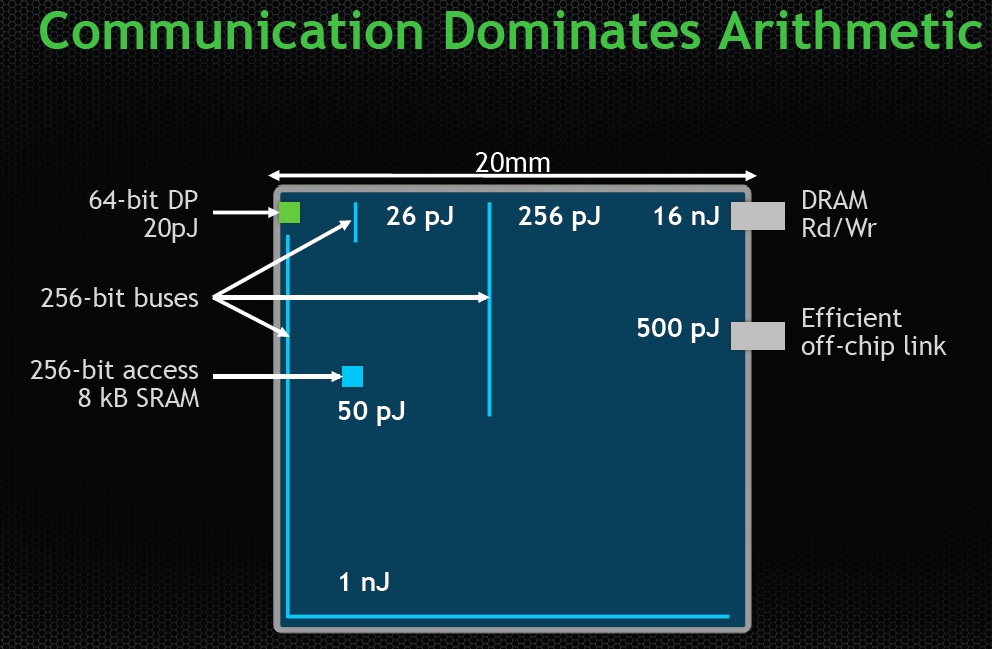 Dally, HiPEAC 2015
A memory access consumes ~1000X 
the energy of a complex addition
22
Data Movement vs. Computation Energy
Data movement is a major system energy bottleneck
Comprises 41% of mobile system energy during web browsing [2]
Costs ~115 times as much energy as an ADD operation [1, 2]
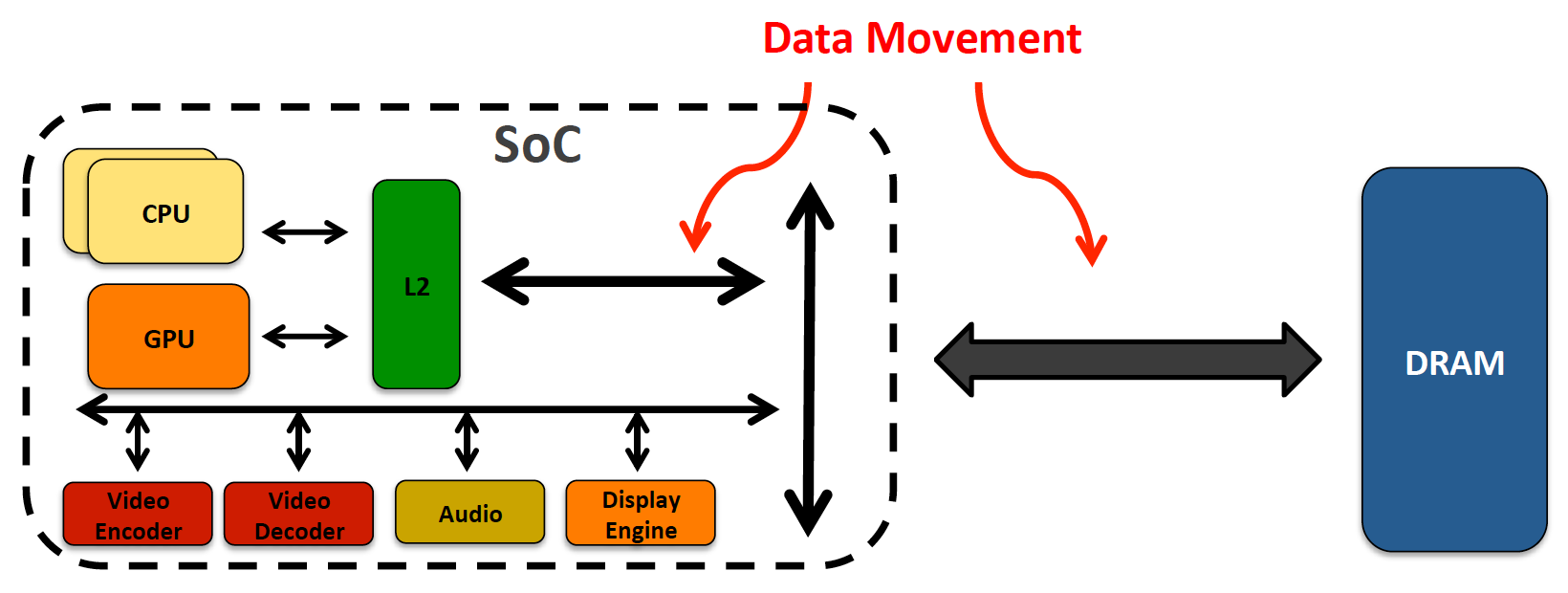 [1]: Reducing data Movement Energy via Online Data Clustering and Encoding (MICRO’16)
[2]: Quantifying the energy cost of data movement for emerging smart phone workloads on mobile platforms (IISWC’14)
23
Energy Waste in Mobile Devices
Amirali Boroumand, Saugata Ghose, Youngsok Kim, Rachata Ausavarungnirun, Eric Shiu, Rahul Thakur, Daehyun Kim, Aki Kuusela, Allan Knies, Parthasarathy Ranganathan, and Onur Mutlu,"Google Workloads for Consumer Devices: Mitigating Data Movement Bottlenecks" Proceedings of the 23rd International Conference on Architectural Support for Programming Languages and Operating Systems (ASPLOS), Williamsburg, VA, USA, March 2018.
62.7% of the total system energy 
is spent on data movement
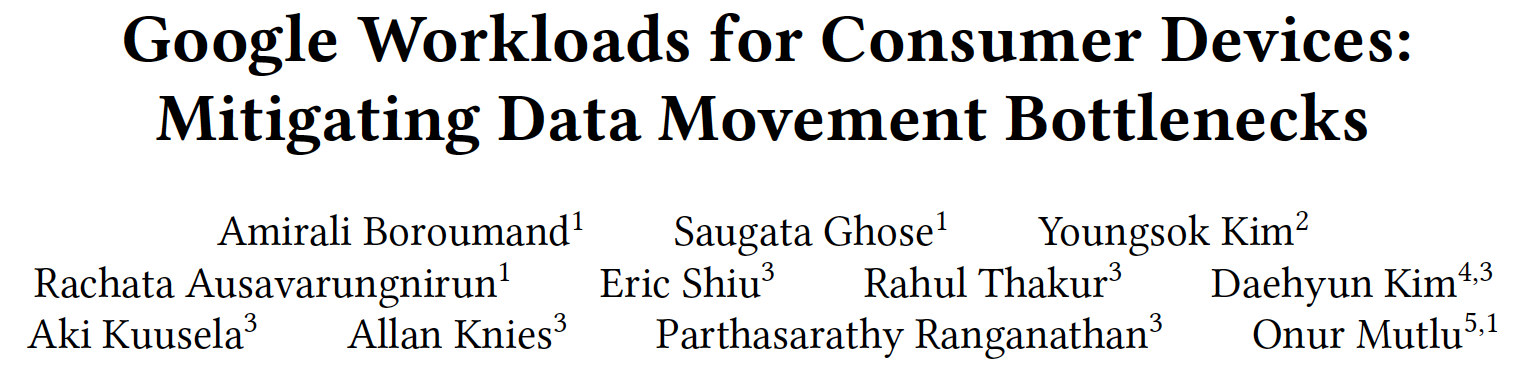 24
We Do Not Want to Move Data!
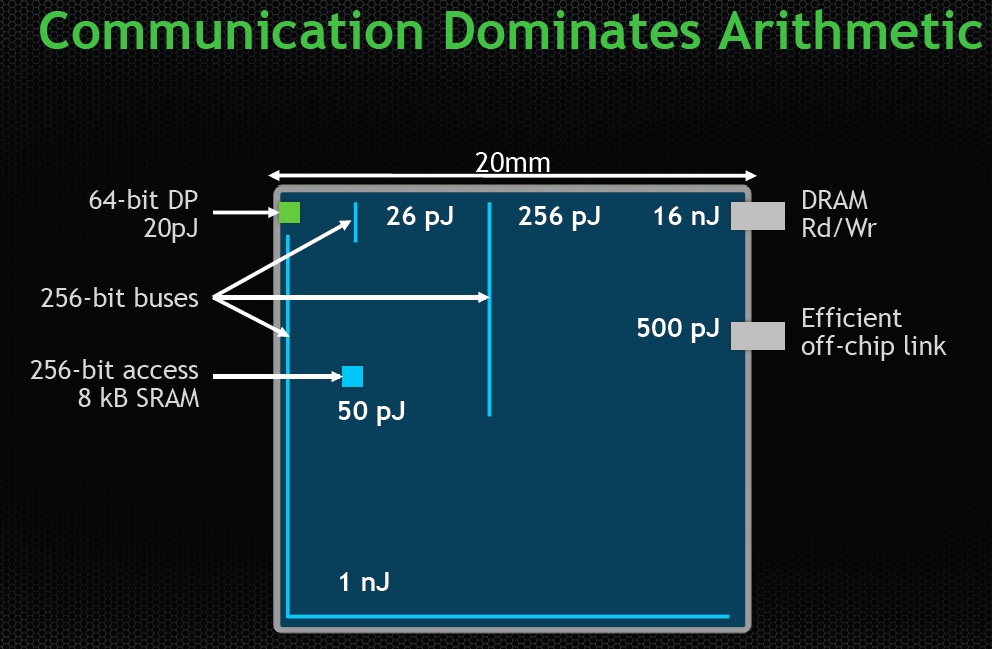 Dally, HiPEAC 2015
A memory access consumes ~1000X 
the energy of a complex addition
25
We Need A Paradigm Shift To …
Enable computation with minimal data movement


Compute where it makes sense (where data resides)


Make computing architectures more data-centric
26
Query
Goal: Processing Inside Memory
Many questions … How do we design the:
compute-capable memory & controllers?
processor chip and in-memory units?
software and hardware interfaces?
system software and languages?
algorithms?
Memory
Database

Graphs

Media
Processor
Core
Cache
Interconnect
Problem
Results
Algorithm
Program/Language
System Software
SW/HW Interface
Micro-architecture
Logic
Devices
Electrons
Why In-Memory Computation Today?
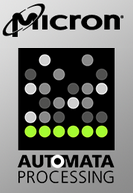 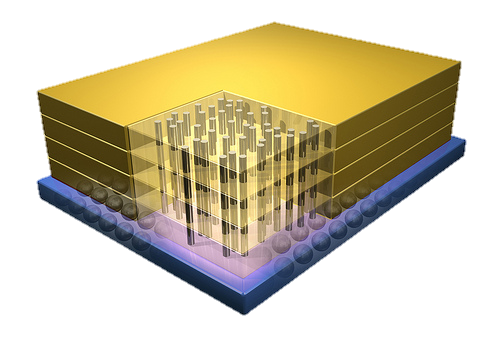 Dally, HiPEAC 2015
Push from Technology
DRAM Scaling at jeopardy 
    Controllers close to DRAM
    Industry open to new memory architectures



Pull from Systems and Applications
Data access is a major system and application bottleneck
Systems are energy limited
Data movement much more energy-hungry than computation
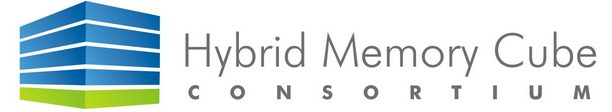 28
Sub-Agenda: In-Memory Computation
Major Trends Affecting Main Memory
The Need for Intelligent Memory Controllers
Bottom Up: Push from Circuits and Devices
Top Down: Pull from Systems and Applications 
Processing in Memory: Two Directions
Minimally Changing Memory Chips
Exploiting 3D-Stacked Memory
How to Enable Adoption of Processing in Memory
Conclusion
29
Processing in Memory:		Two Approaches
1. Minimally changing memory chips
2. Exploiting 3D-stacked memory
30
Approach 1: Minimally Changing DRAM
DRAM has great capability to perform bulk data movement and computation internally with small changes
Can exploit internal connectivity to move data
Can exploit analog computation capability
…

Examples: RowClone, In-DRAM AND/OR, Gather/Scatter DRAM
RowClone: Fast and Efficient In-DRAM Copy and Initialization of Bulk Data (Seshadri et al., MICRO 2013)
Fast Bulk Bitwise AND and OR in DRAM (Seshadri et al., IEEE CAL 2015)
Gather-Scatter DRAM: In-DRAM Address Translation to Improve the Spatial Locality of Non-unit Strided Accesses (Seshadri et al., MICRO 2015)
"Ambit: In-Memory Accelerator for Bulk Bitwise Operations Using Commodity DRAM Technology” (Seshadri et al., MICRO 2017)
31
Starting Simple: Data Copy and Initialization
src
dst
Bulk Data Copy
Bulk Data Initialization
dst
val
Starting Simple: Data Copy and Initialization
memmove & memcpy: 5% cycles in Google’s datacenter [Kanev+ ISCA’15]
000000000000000
Forking
Zero initialization
(e.g., security)
Checkpointing
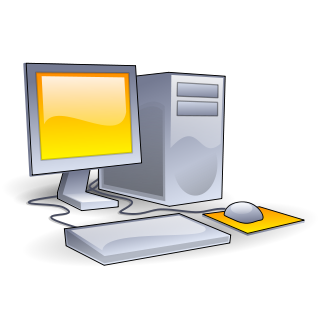 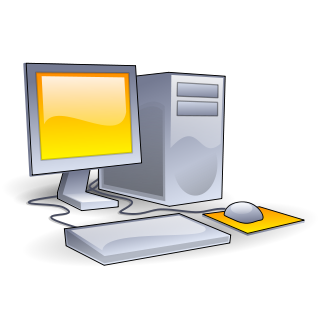 Many more
VM Cloning
Deduplication
Page Migration
33
Today’s Systems: Bulk Data Copy
1) High latency
Memory
3) Cache pollution
L3
CPU
L2
L1
MC
2) High bandwidth utilization
4) Unwanted data movement
1046ns, 3.6uJ    (for 4KB page copy via DMA)
34
Future Systems: In-Memory Copy
3) No cache pollution
1) Low latency
Memory
L3
CPU
L2
L1
MC
2) Low bandwidth utilization
4) No unwanted data movement
1046ns, 3.6uJ
   90ns, 0.04uJ
35
RowClone: In-DRAM Row Copy
Idea: Two consecutive ACTivates
4 Kbytes
Negligible HW cost
Step 1: Activate row A
Step 2: Activate row B
DRAM subarray
Transfer row
Transfer
row
Row Buffer (4 Kbytes)
8 bits
11.6X latency reduction, 74X energy reduction
Data Bus
[Speaker Notes: copy]
RowClone: Inter-Bank
Chip I/O
Bank
Shared internal bus
Memory Channel
Overlap the latency of the read and the write
1.9X latency reduction, 3.2X energy reduction
Generalized RowClone
0.01% area cost
Inter Subarray Copy
(Use Inter-Bank Copy Twice)
Chip I/O
Bank
Subarray
Inter Bank Copy
(Pipelined 
Internal RD/WR)
Intra Subarray
Copy (2 ACTs)
Memory Channel
Bank I/O
RowClone: Latency and Energy Savings
11.6x
74x
Seshadri et al., “RowClone: Fast and Efficient In-DRAM Copy and Initialization of Bulk Data,” MICRO 2013.
39
More on RowClone
Vivek Seshadri, Yoongu Kim, Chris Fallin, Donghyuk Lee, Rachata Ausavarungnirun, Gennady Pekhimenko, Yixin Luo, Onur Mutlu, Michael A. Kozuch, Phillip B. Gibbons, and Todd C. Mowry,"RowClone: Fast and Energy-Efficient In-DRAM Bulk Data Copy and Initialization"Proceedings of the 46th International Symposium on Microarchitecture (MICRO), Davis, CA, December 2013. [Slides (pptx) (pdf)] [Lightning Session Slides (pptx) (pdf)] [Poster (pptx) (pdf)]
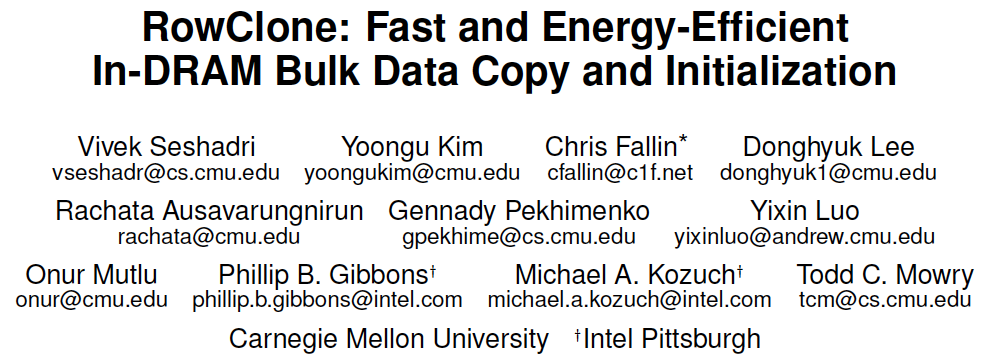 40
In-Memory Bulk Bitwise Operations
We can support in-DRAM COPY, ZERO, AND, OR, NOT, MAJ
At low cost
Using analog computation capability of DRAM
Idea: activating multiple rows performs computation
30-60X performance and energy improvement
Seshadri+, “Ambit: In-Memory Accelerator for Bulk Bitwise Operations Using Commodity DRAM Technology,” MICRO 2017.


New memory technologies enable even more opportunities
Memristors, resistive RAM, phase change mem, STT-MRAM, …
Can operate on data with minimal movement
41
In-DRAM AND/OR: Triple Row Activation
½VDD
½VDD+δ
VDD
A
Final State
AB + BC + AC
B
C
C(A + B) + ~C(AB)
dis
en
0
½VDD
42
Seshadri+, “Fast Bulk Bitwise AND and OR in DRAM”, IEEE CAL 2015.
In-DRAM Bulk Bitwise AND/OR Operation
BULKAND A, B  C 
Semantics: Perform a bitwise AND of two rows A and B and store the result in row C

R0 – reserved zero row, R1 – reserved one row
D1, D2, D3 – Designated rows for triple activation

1. RowClone  A  into  D1		
2. RowClone  B  into  D2		
3. RowClone  R0  into  D3		
4. ACTIVATE  D1,D2,D3		
5. RowClone  Result  into  C
43
In-DRAM NOT: Dual Contact Cell
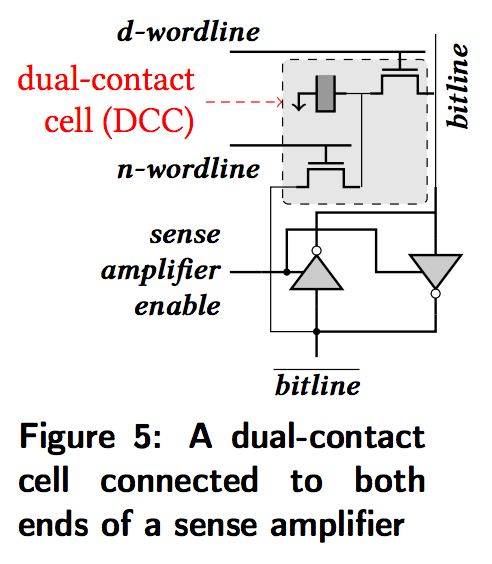 Idea: 
Feed the 
negated value 
in the sense amplifier
into a special row
Seshadri+, “Ambit: In-Memory Accelerator for Bulk Bitwise Operations using Commodity DRAM Technology,” MICRO 2017.
44
Performance: In-DRAM Bitwise Operations
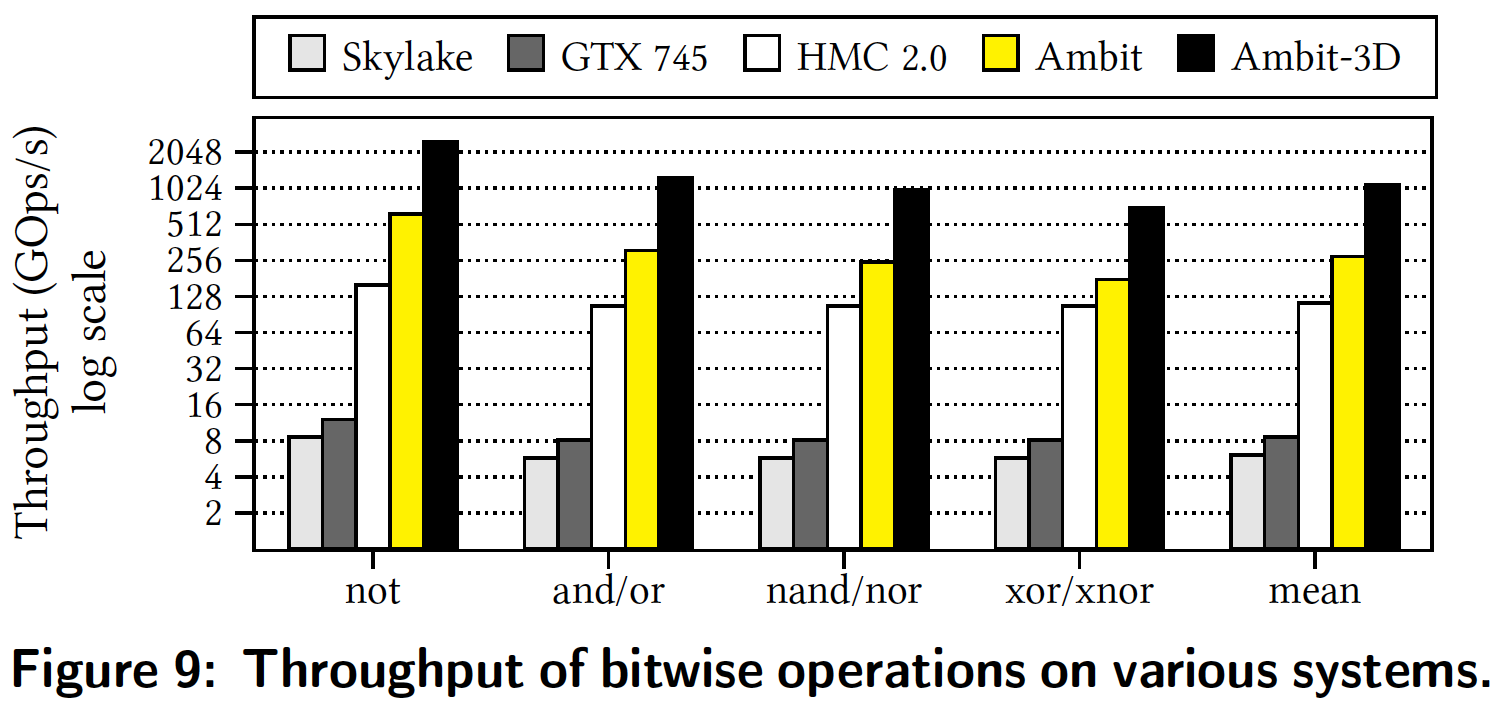 45
Energy of In-DRAM Bitwise Operations
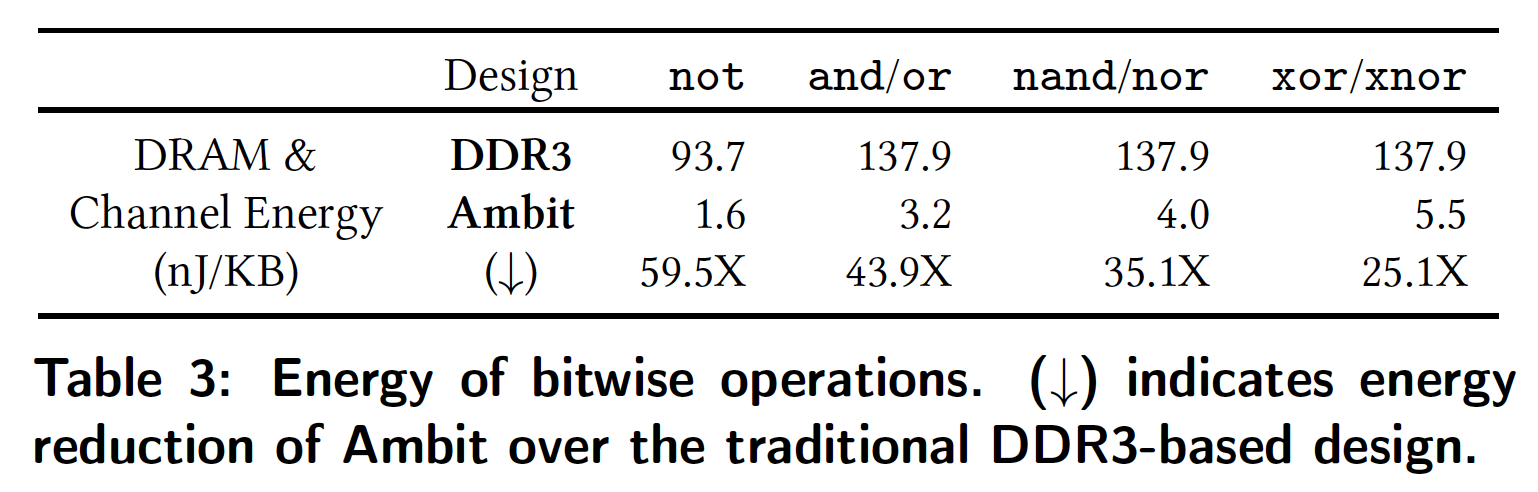 Seshadri+, “Ambit: In-Memory Accelerator for Bulk Bitwise Operations using Commodity DRAM Technology,” MICRO 2017.
46
Ambit vs. DDR3: Performance and Energy
32X
35X
47
Seshadri+, “Ambit: In-Memory Accelerator for Bulk Bitwise Operations using Commodity DRAM Technology,” MICRO 2017.
Bulk Bitwise Operations in Workloads
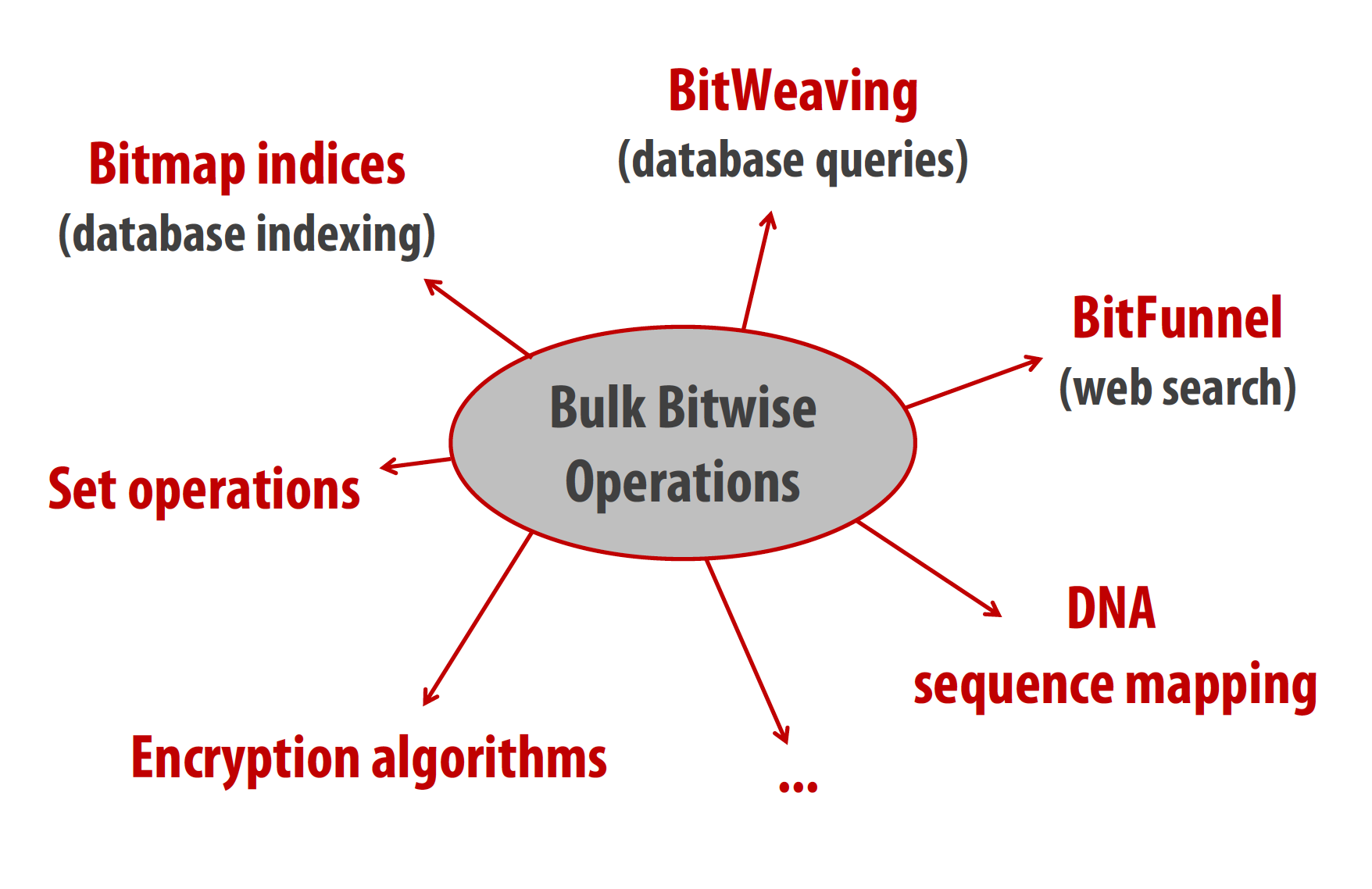 [1] Li and Patel, BitWeaving, SIGMOD 2013
[2] Goodwin+, BitFunnel, SIGIR 2017
Example Data Structure: Bitmap Index
Alternative to B-tree and its variants
Efficient for performing range queries and joins
Many bitwise operations to perform a query
age < 18
18 < age < 25
25 < age < 60
age > 60
Bitmap 1
Bitmap 2
Bitmap 3
Bitmap 4
Performance: Bitmap Index on Ambit
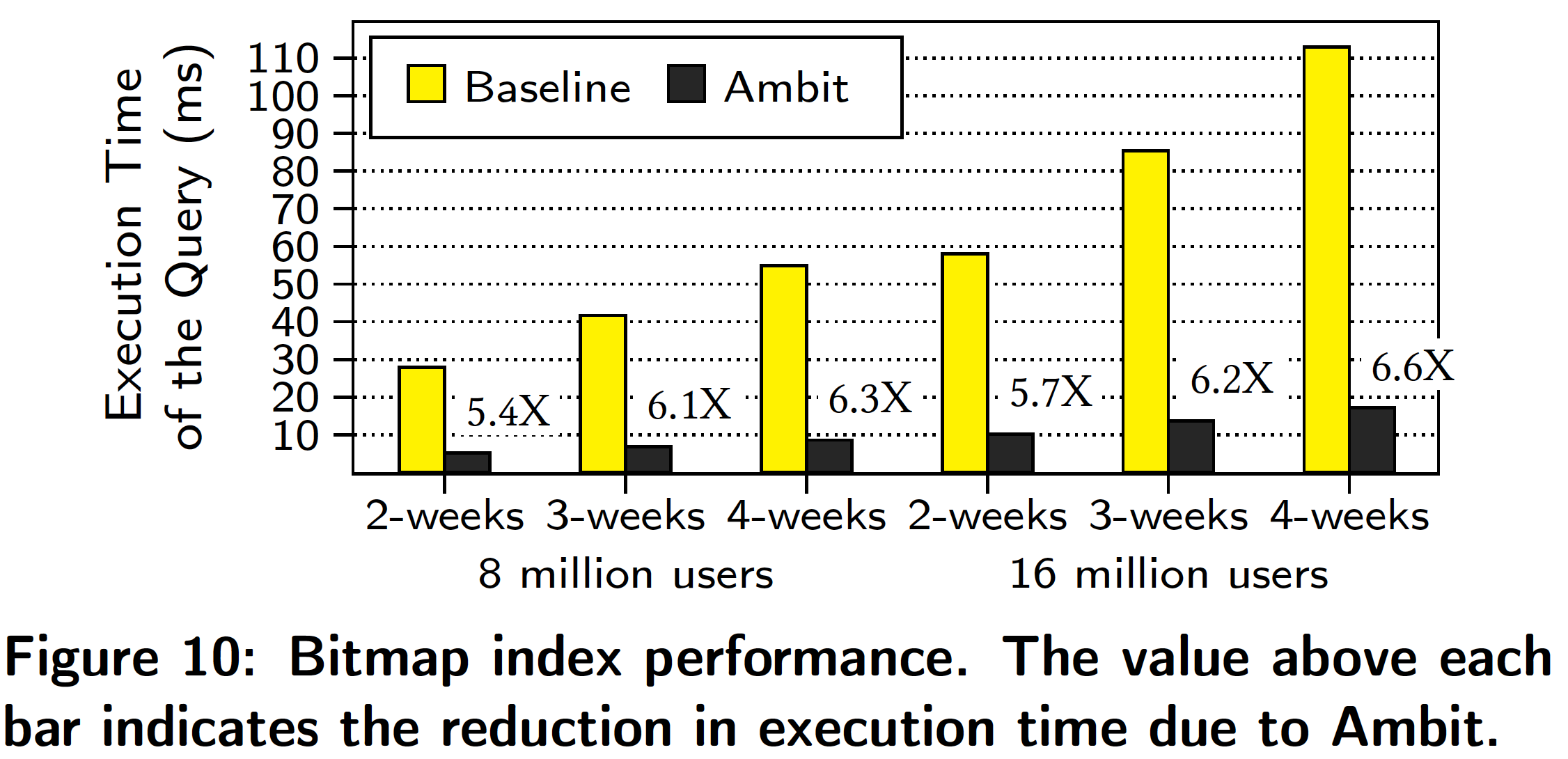 >5.4-6.6X Performance Improvement
Seshadri+, “Ambit: In-Memory Accelerator for Bulk Bitwise Operations using Commodity DRAM Technology,” MICRO 2017.
50
Performance: BitWeaving on Ambit
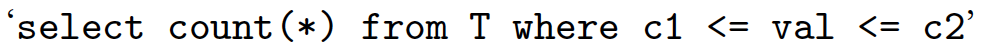 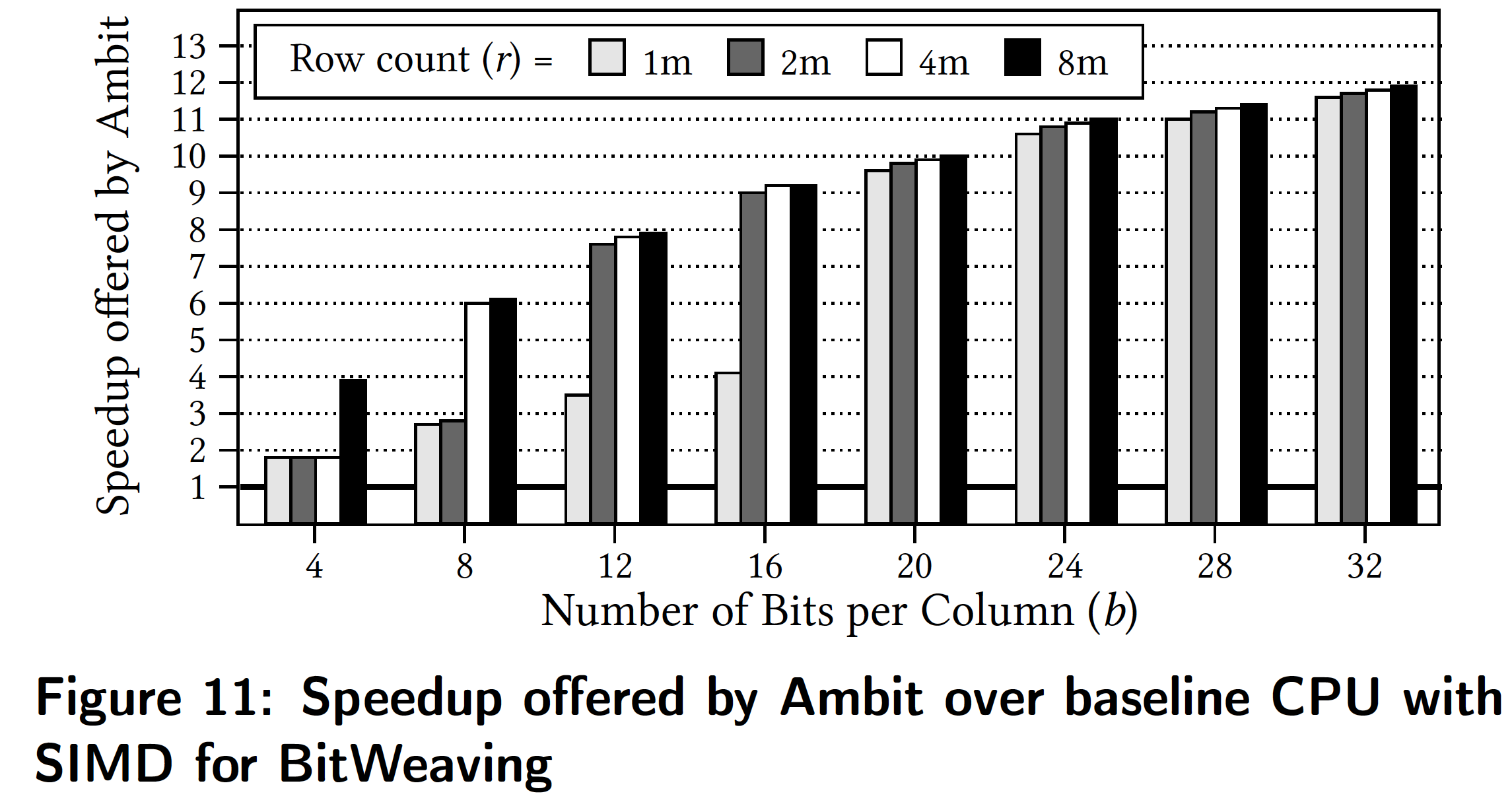 >4-12X Performance Improvement
Seshadri+, “Ambit: In-Memory Accelerator for Bulk Bitwise Operations using Commodity DRAM Technology,” MICRO 2017.
51
More on In-DRAM Bulk AND/OR
Vivek Seshadri, Kevin Hsieh, Amirali Boroumand, Donghyuk Lee, Michael A. Kozuch, Onur Mutlu, Phillip B. Gibbons, and Todd C. Mowry,"Fast Bulk Bitwise AND and OR in DRAM"IEEE Computer Architecture Letters (CAL), April 2015.
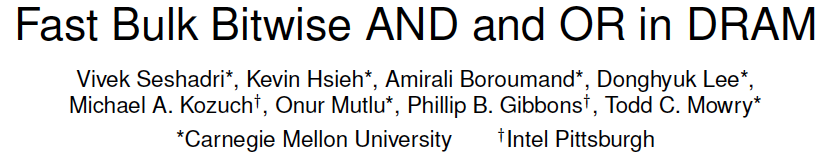 52
More on In-DRAM Bitwise Operations
Vivek Seshadri et al., “Ambit: In-Memory Accelerator for Bulk Bitwise Operations Using Commodity DRAM Technology,” MICRO 2017.
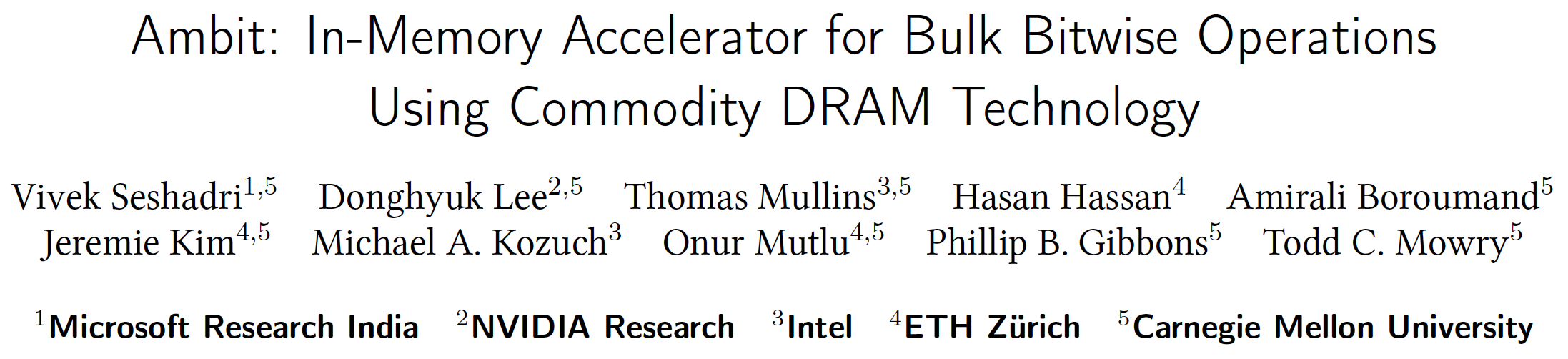 53
Challenge: Intelligent Memory Device
Does memory
have to be
dumb?
54
Challenge and Opportunity for Future
Computing Architectures
with 
Minimal Data Movement
55
Sub-Agenda: In-Memory Computation
Major Trends Affecting Main Memory
The Need for Intelligent Memory Controllers
Bottom Up: Push from Circuits and Devices
Top Down: Pull from Systems and Applications 
Processing in Memory: Two Directions
Minimally Changing Memory Chips
Exploiting 3D-Stacked Memory
How to Enable Adoption of Processing in Memory
Conclusion
56
Processing in Memory:		Two Approaches
1. Minimally changing memory chips
2. Exploiting 3D-stacked memory
57
Opportunity: 3D-Stacked Logic+Memory
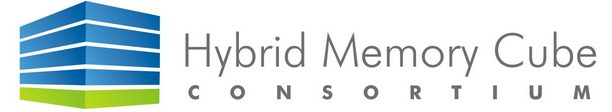 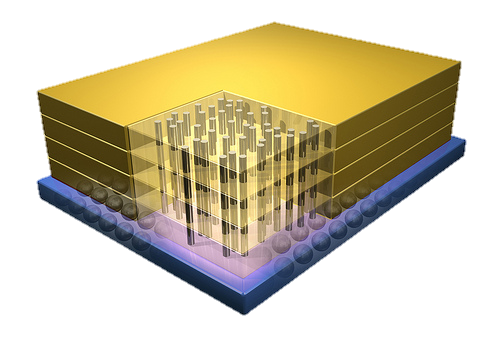 Memory
Logic
Other “True 3D” technologies
under development
58
DRAM Landscape (circa 2015)
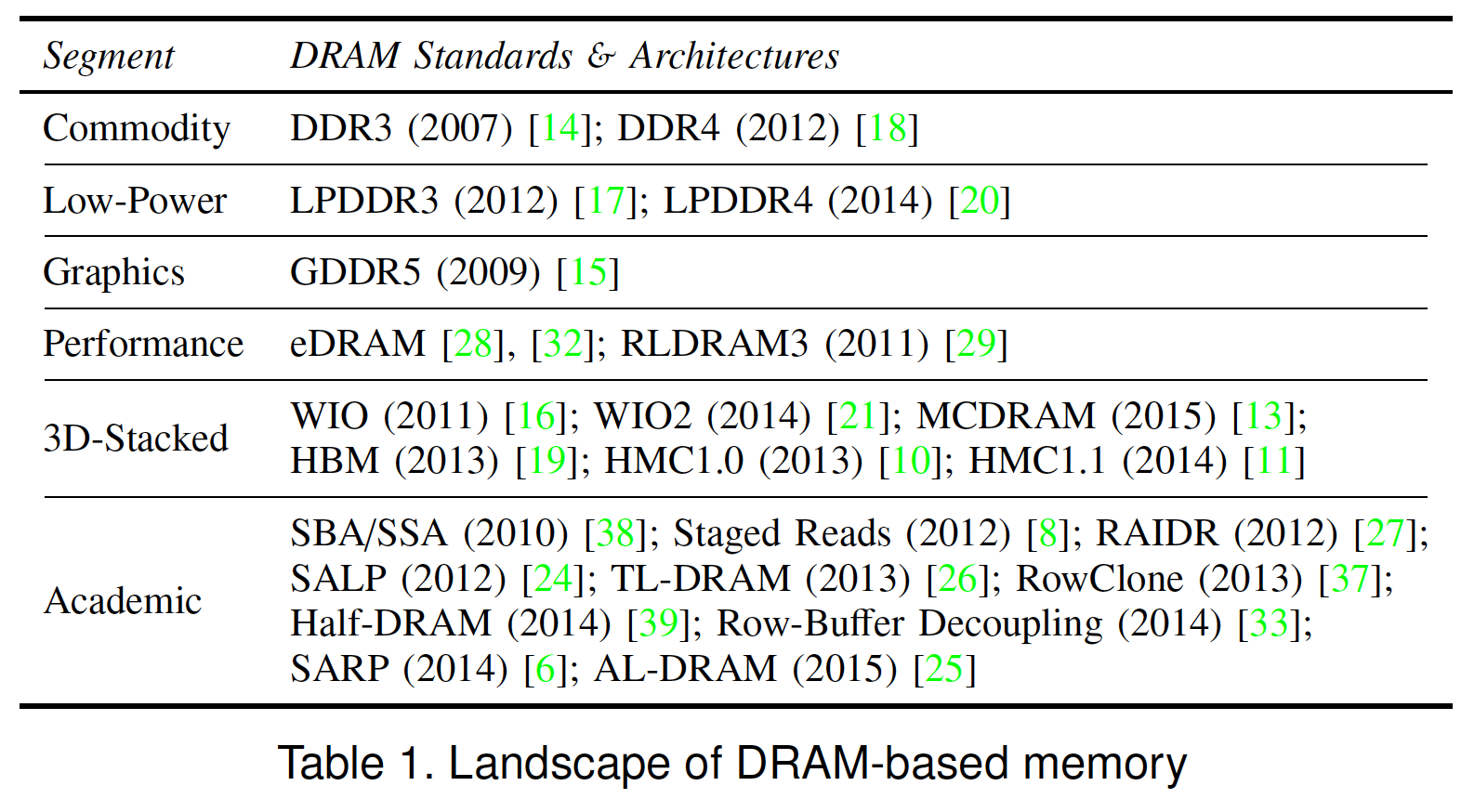 Kim+, “Ramulator: A Flexible and Extensible DRAM Simulator”, IEEE CAL 2015.
59
Several Questions in 3D-Stacked PIM
What are the performance and energy benefits of using         3D-stacked memory as a coarse-grained accelerator?
By changing the entire system
By performing simple function offloading


What is the minimal processing-in-memory support we can provide?
With minimal changes to system and programming
60
Another Example: In-Memory Graph Processing
Large graphs are everywhere (circa 2015)






Scalable large-scale graph processing is challenging
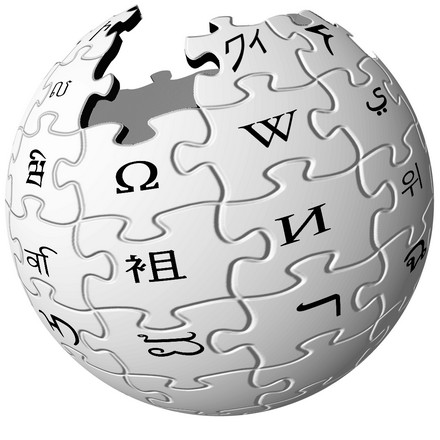 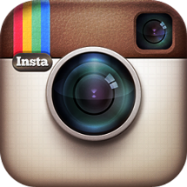 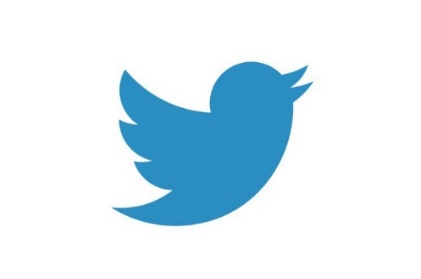 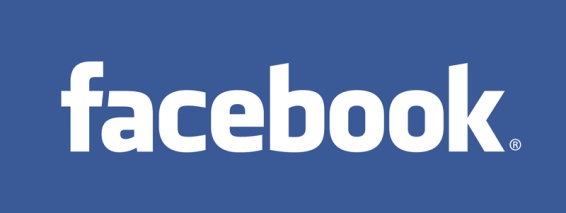 36 Million 
Wikipedia Pages
1.4 Billion
Facebook Users
300 Million
Twitter Users
30 Billion
Instagram Photos
61
Key Bottlenecks in Graph Processing
for (v: graph.vertices) {
    for (w: v.successors) {
        w.next_rank += weight * v.rank;
    }
}
1. Frequent random memory accesses
w.rank
w.next_rank
w.edges
v
&w
…
weight * v.rank
w
2. Little amount of computation
62
Tesseract System for Graph Processing
Interconnected set of 3D-stacked memory+logic chips with simple cores
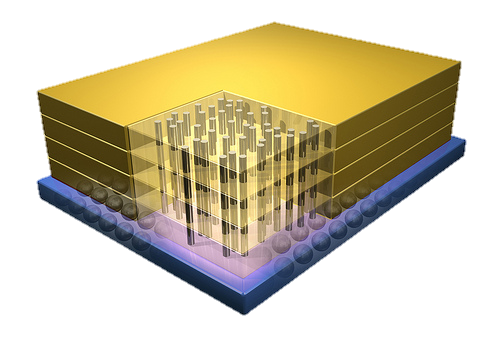 Memory
Host Processor
Logic
In-Order Core
DRAM Controller
Memory-Mapped
Accelerator Interface
(Noncacheable, Physically Addressed)
PF Buffer
LP
…
MTP
…
Message Queue
NI
Crossbar Network
…
…
Ahn+, “A Scalable Processing-in-Memory Accelerator for Parallel Graph Processing” ISCA 2015.
Tesseract System for Graph Processing
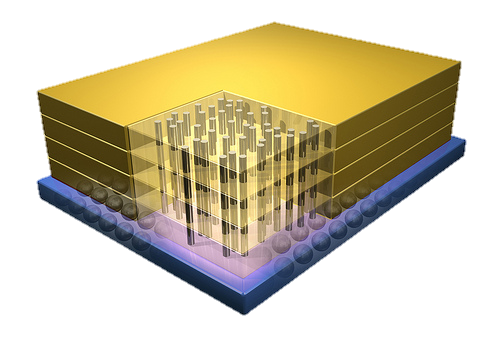 Memory
Host Processor
Logic
In-Order Core
DRAM Controller
Memory-Mapped
Accelerator Interface
(Noncacheable, Physically Addressed)
PF Buffer
LP
…
MTP
Communications viaRemote Function Calls
…
Message Queue
NI
Crossbar Network
…
…
64
Communications In Tesseract (I)
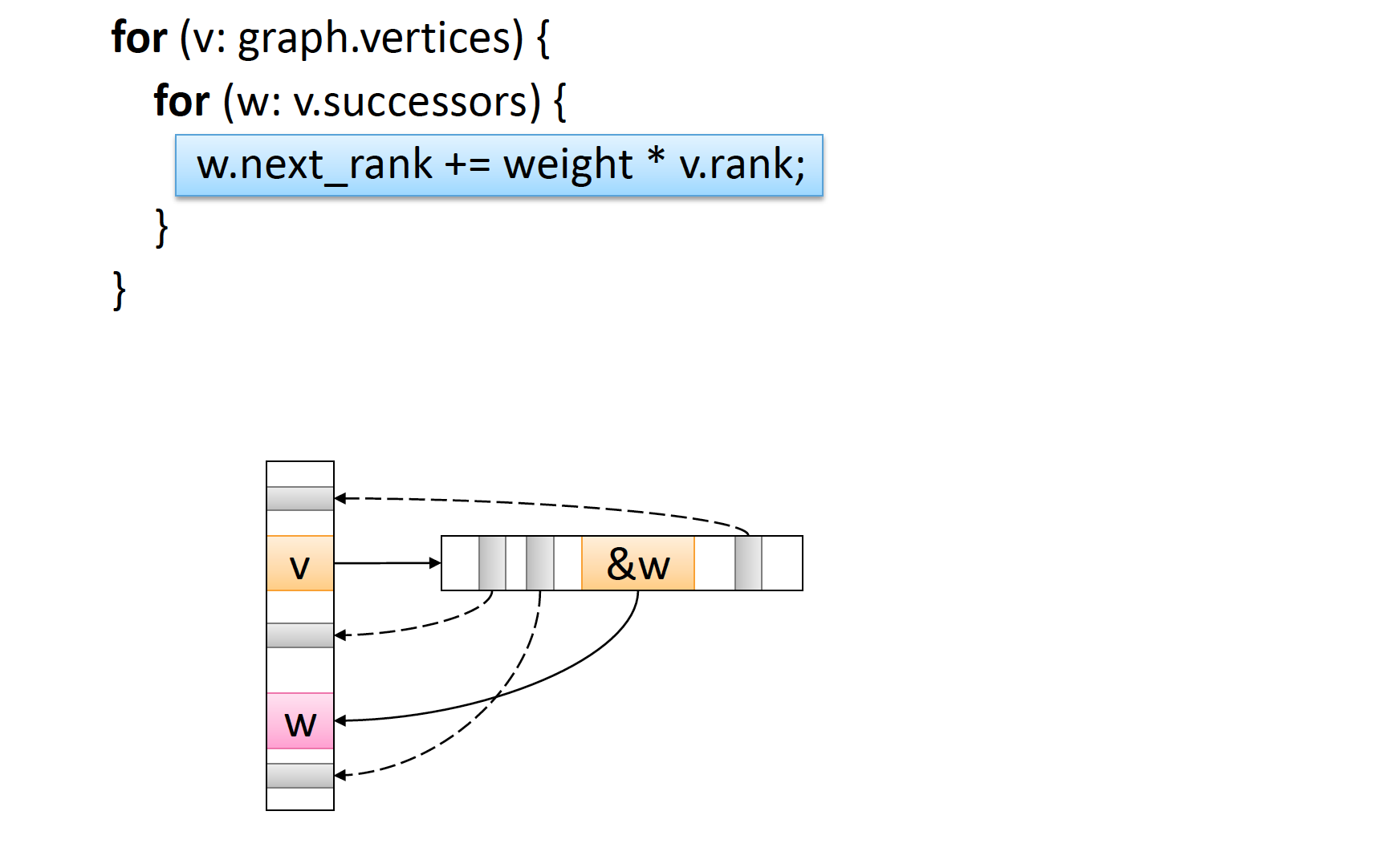 65
Communications In Tesseract (II)
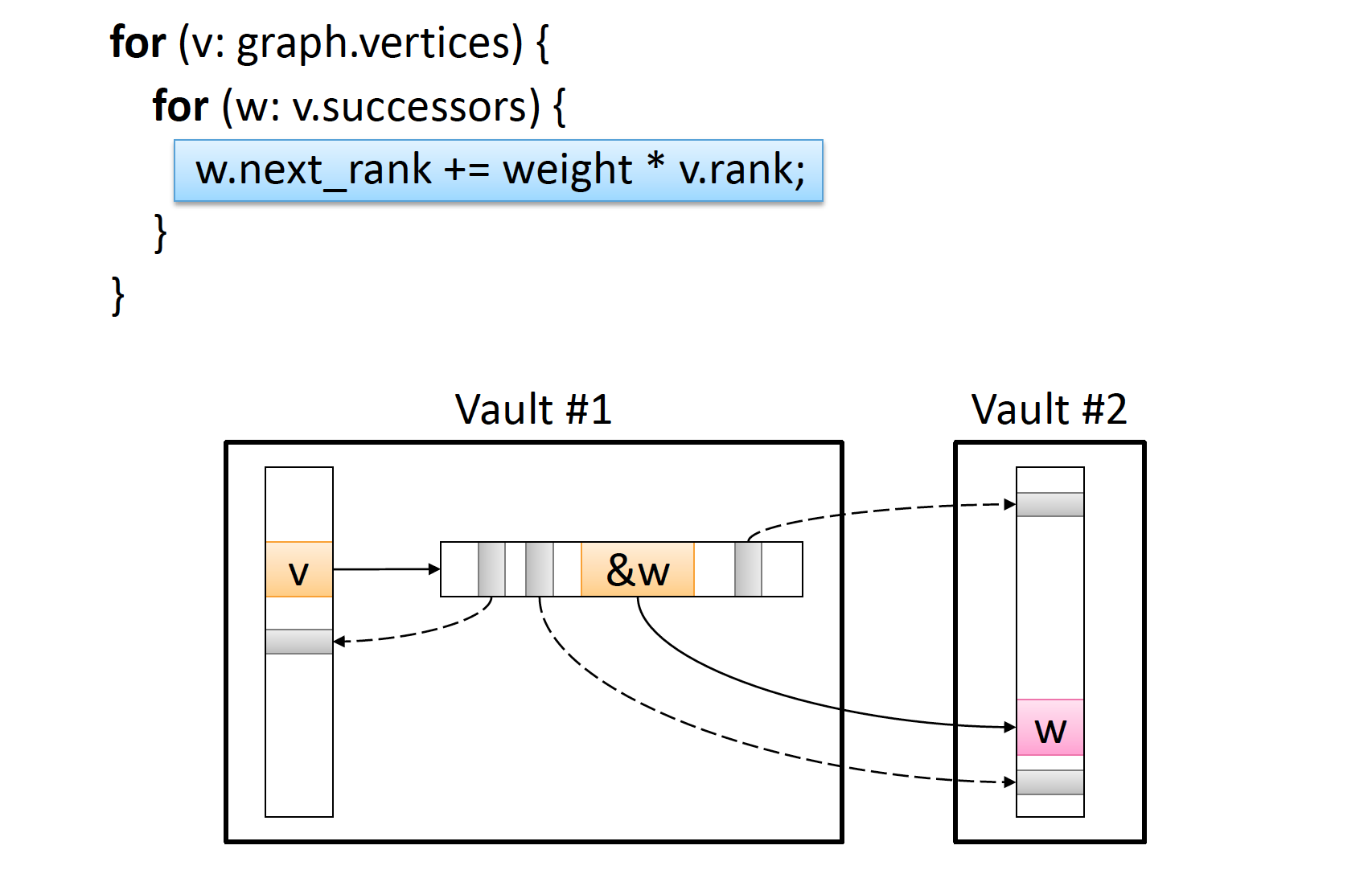 66
Communications In Tesseract (III)
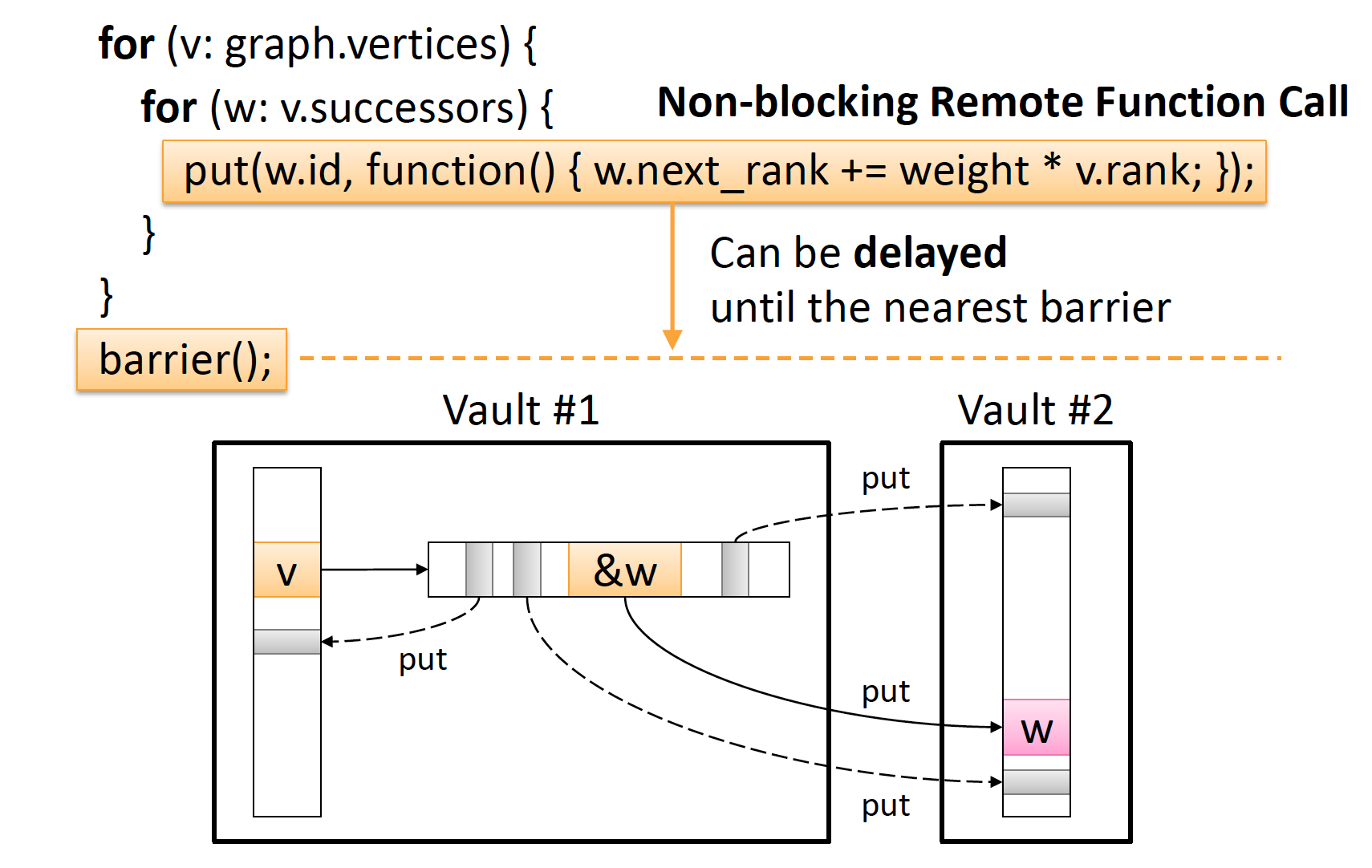 67
Remote Function Call (Non-Blocking)
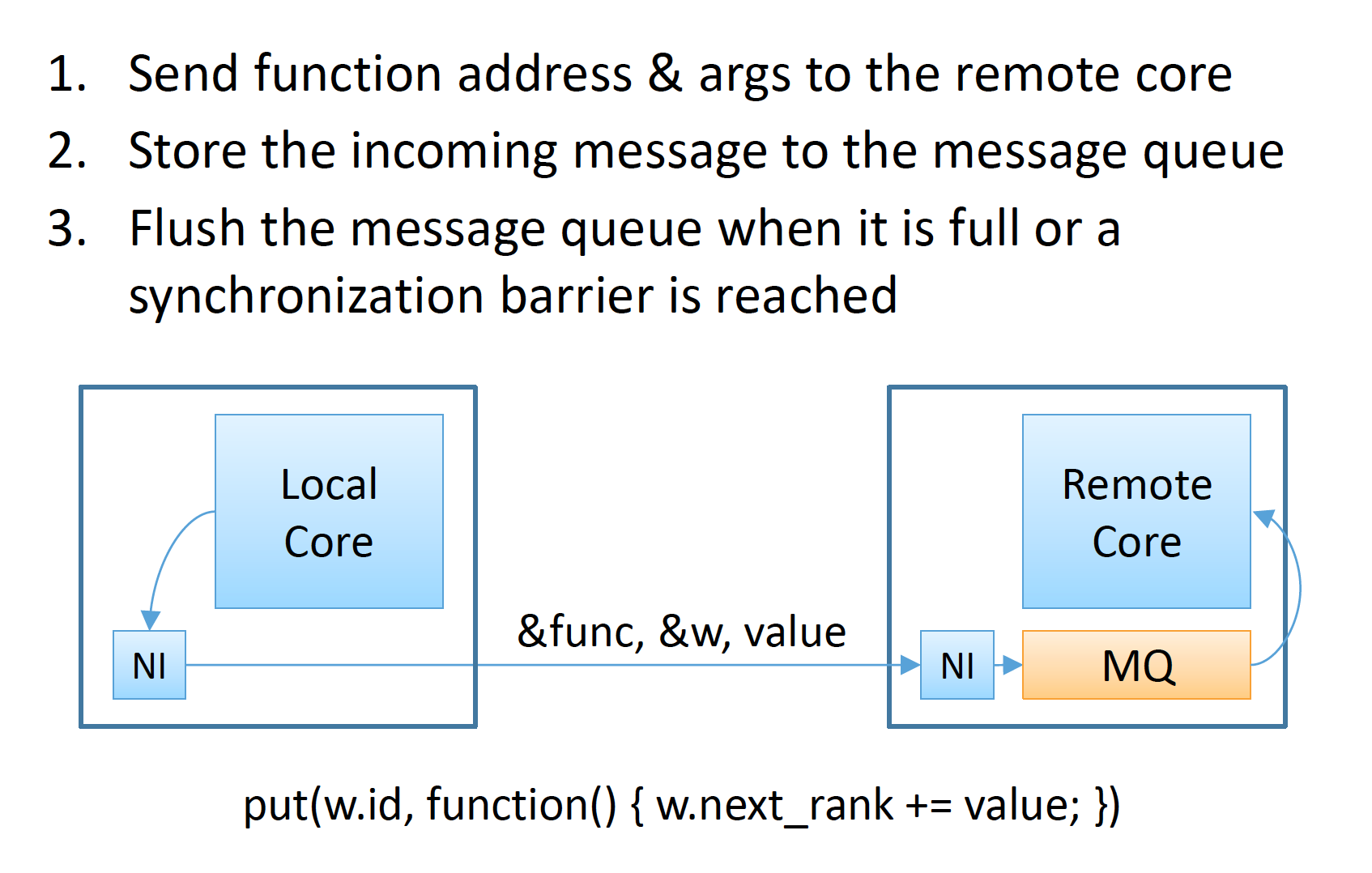 68
Tesseract System for Graph Processing
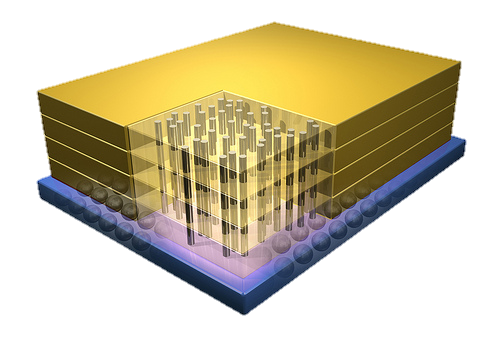 Memory
Host Processor
Logic
In-Order Core
DRAM Controller
Memory-Mapped
Accelerator Interface
(Noncacheable, Physically Addressed)
Prefetching
PF Buffer
LP
…
MTP
…
Message Queue
NI
Crossbar Network
…
…
69
Evaluated Systems
DDR3-OoO
HMC-OoO
HMC-MC
Tesseract
32 Tesseract Cores
8 OoO
4GHz
8 OoO
4GHz
8 OoO
4GHz
8 OoO
4GHz
128In-Order
2GHz
128In-Order
2GHz
128In-Order
2GHz
8 OoO
4GHz
8 OoO
4GHz
128In-Order
2GHz
8 OoO
4GHz
8 OoO
4GHz
102.4GB/s
640GB/s
640GB/s
8TB/s
Ahn+, “A Scalable Processing-in-Memory Accelerator for Parallel Graph Processing” ISCA 2015.
Tesseract Graph Processing Performance
>13X Performance Improvement
On five graph processing algorithms
Ahn+, “A Scalable Processing-in-Memory Accelerator for Parallel Graph Processing” ISCA 2015.
Tesseract Graph Processing Performance
72
Effect of Bandwidth & Programming Model
HMC-MC Bandwidth (640GB/s)
Tesseract Bandwidth (8TB/s)
Programming Model
Bandwidth
(No Prefetching)
73
Tesseract Graph Processing System Energy
> 8X Energy Reduction
Ahn+, “A Scalable Processing-in-Memory Accelerator for Parallel Graph Processing” ISCA 2015.
More on Tesseract
Junwhan Ahn, Sungpack Hong, Sungjoo Yoo, Onur Mutlu, and Kiyoung Choi,"A Scalable Processing-in-Memory Accelerator for Parallel Graph Processing"Proceedings of the 42nd International Symposium on Computer Architecture (ISCA), Portland, OR, June 2015. [Slides (pdf)] [Lightning Session Slides (pdf)]
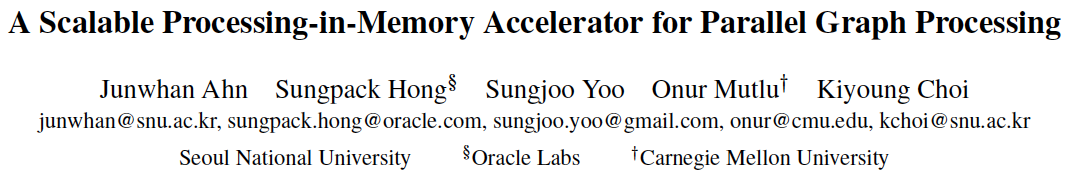 75
Several Questions in 3D-Stacked PIM
What are the performance and energy benefits of using         3D-stacked memory as a coarse-grained accelerator?
By changing the entire system
By performing simple function offloading


What is the minimal processing-in-memory support we can provide?
With minimal changes to system and programming
76
3D-Stacked PIM on Mobile Devices
Amirali Boroumand, Saugata Ghose, Youngsok Kim, Rachata Ausavarungnirun, Eric Shiu, Rahul Thakur, Daehyun Kim, Aki Kuusela, Allan Knies, Parthasarathy Ranganathan, and Onur Mutlu,"Google Workloads for Consumer Devices: Mitigating Data Movement Bottlenecks" Proceedings of the 23rd International Conference on Architectural Support for Programming Languages and Operating Systems (ASPLOS), Williamsburg, VA, USA, March 2018.
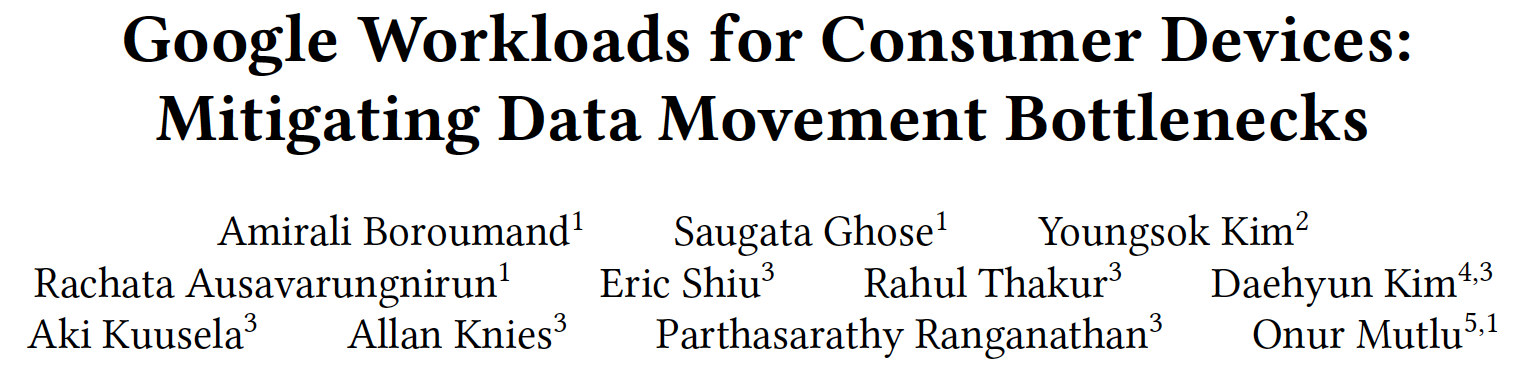 77
Google Workloads for Consumer Devices:Mitigating Data Movement Bottlenecks
Amirali Boroumand
Saugata Ghose,  Youngsok Kim, Rachata Ausavarungnirun,
 Eric Shiu, Rahul Thakur, Daehyun Kim, Aki Kuusela, Allan Knies, Parthasarathy Ranganathan, Onur Mutlu
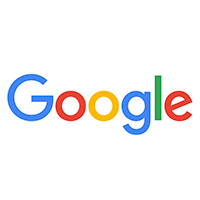 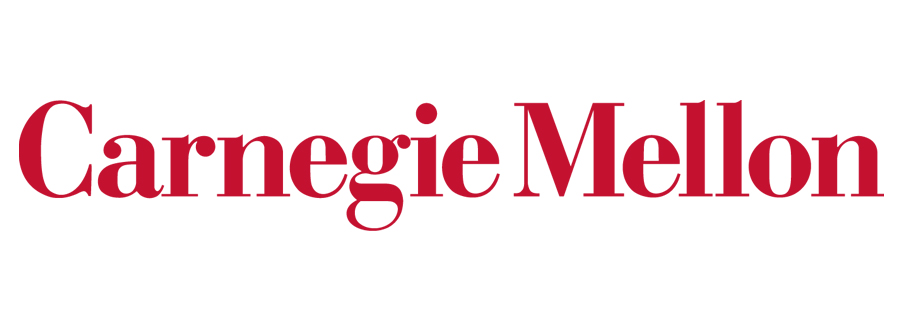 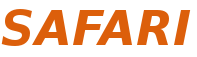 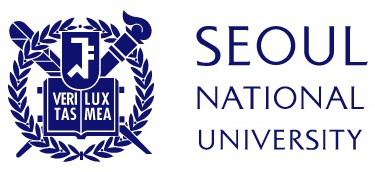 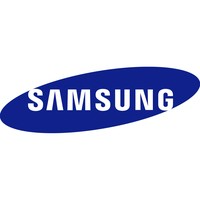 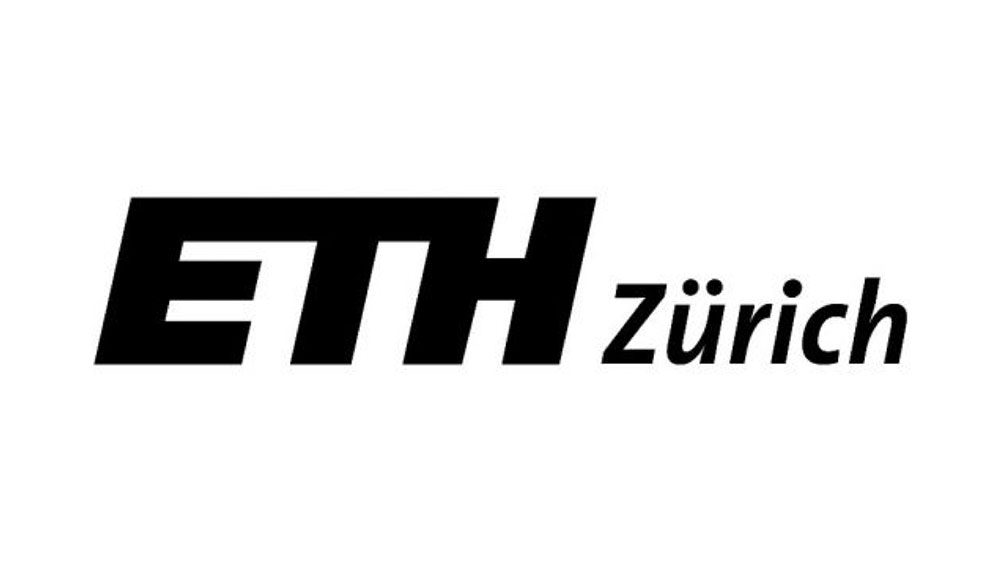 Consumer Devices
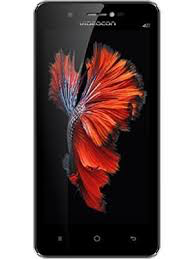 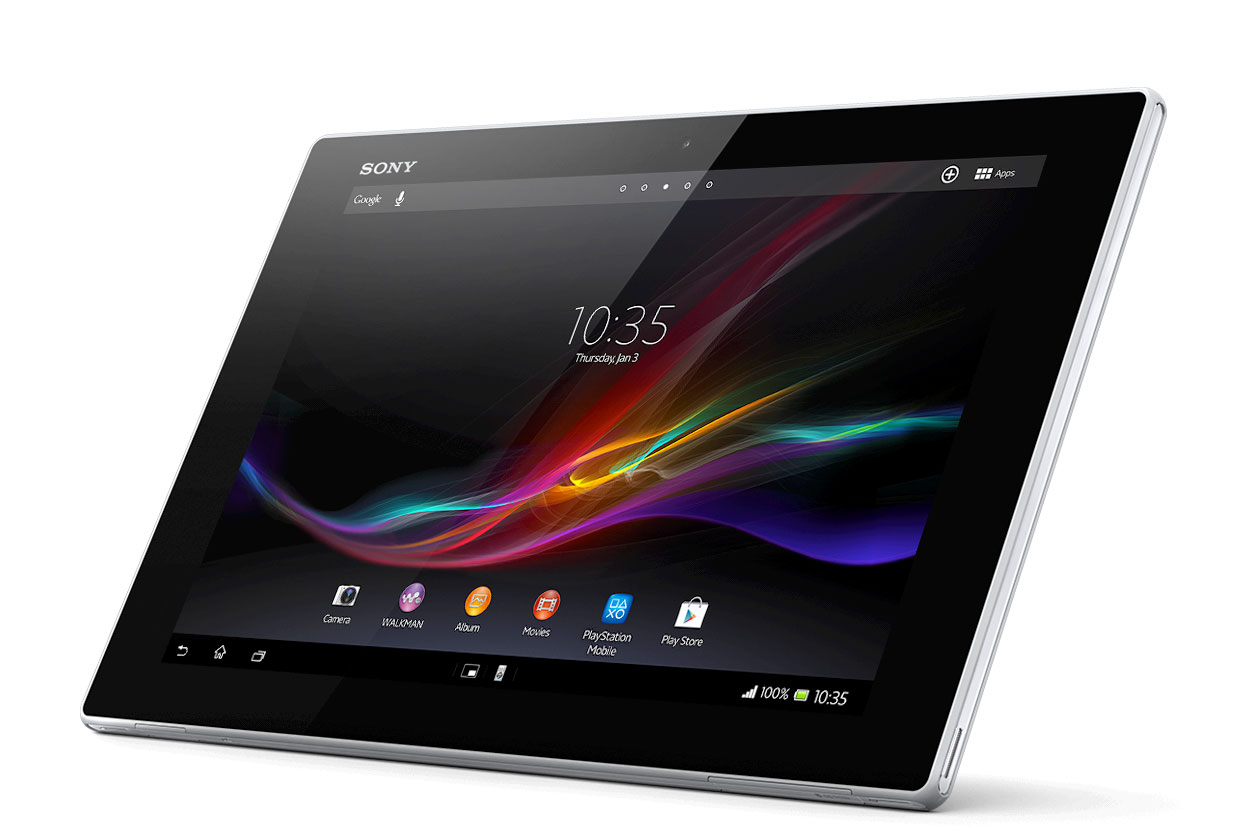 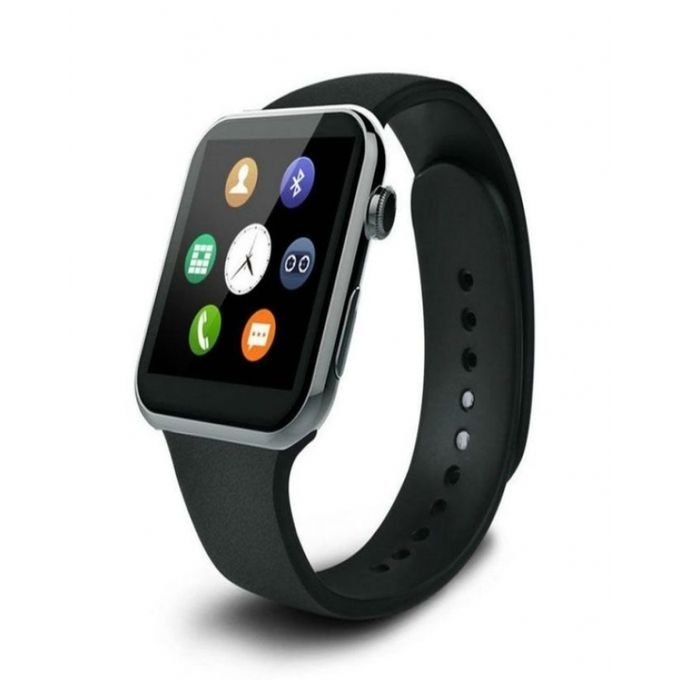 Consumer devices are everywhere!
Energy consumption is a first-class concern in consumer devices
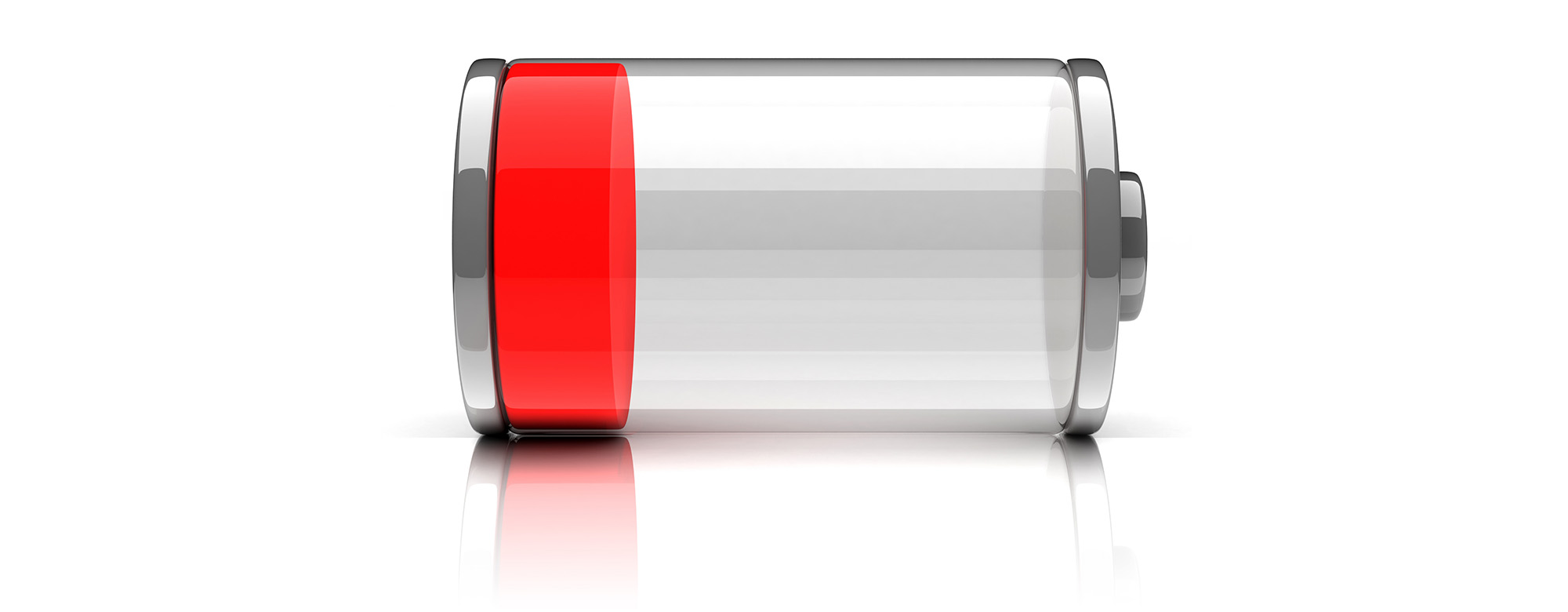 79
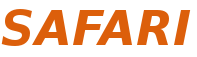 [Speaker Notes: Consumer devices like tablets smartphone and wearable are now everywhere and used by billions of people.
One of the major challenge in these devices is battery limitation which makes the energy consumption a critical concern …]
Popular Google Consumer Workloads
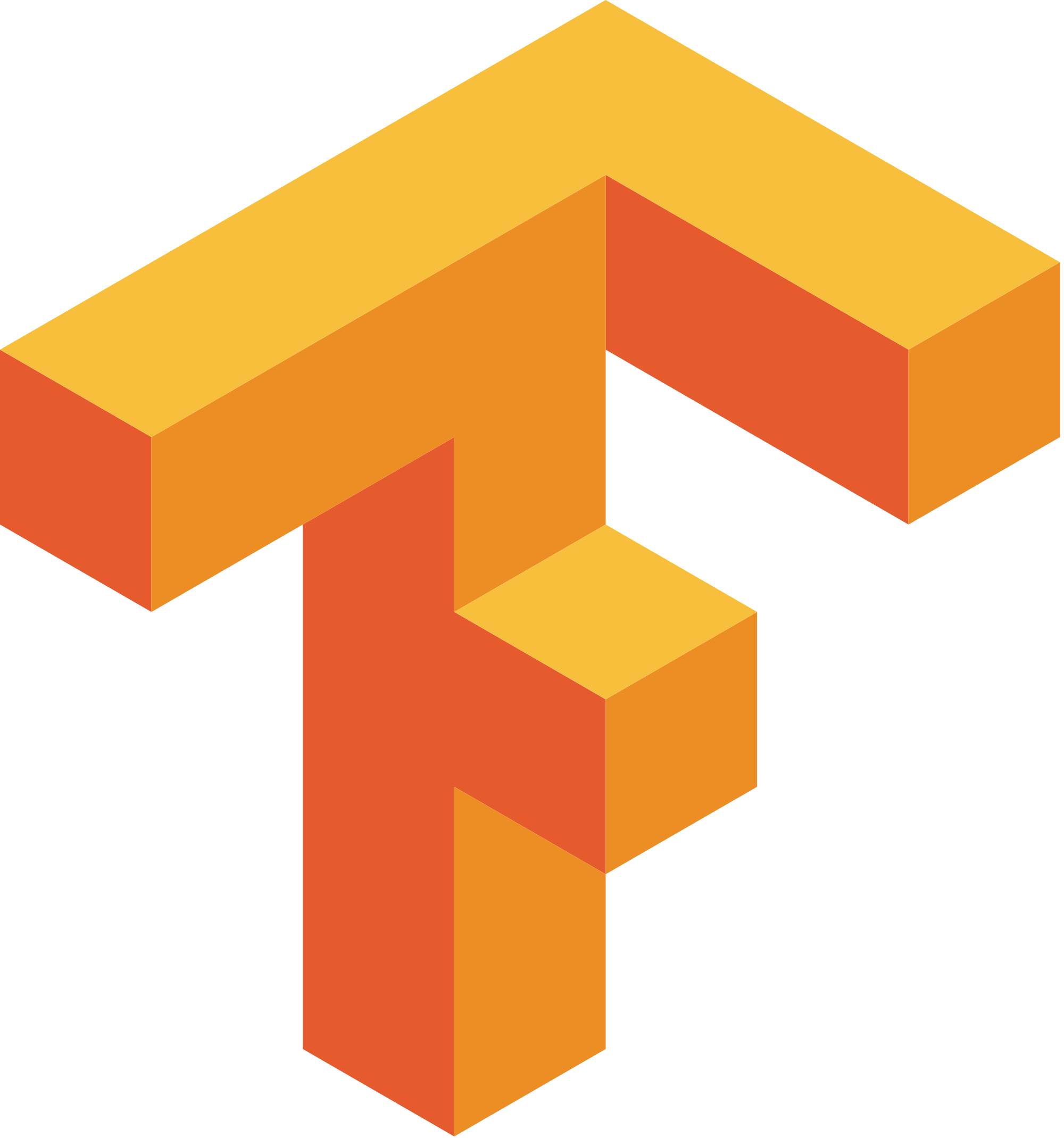 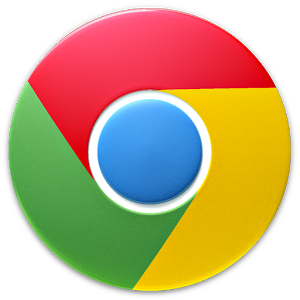 Chrome
TensorFlow Mobile
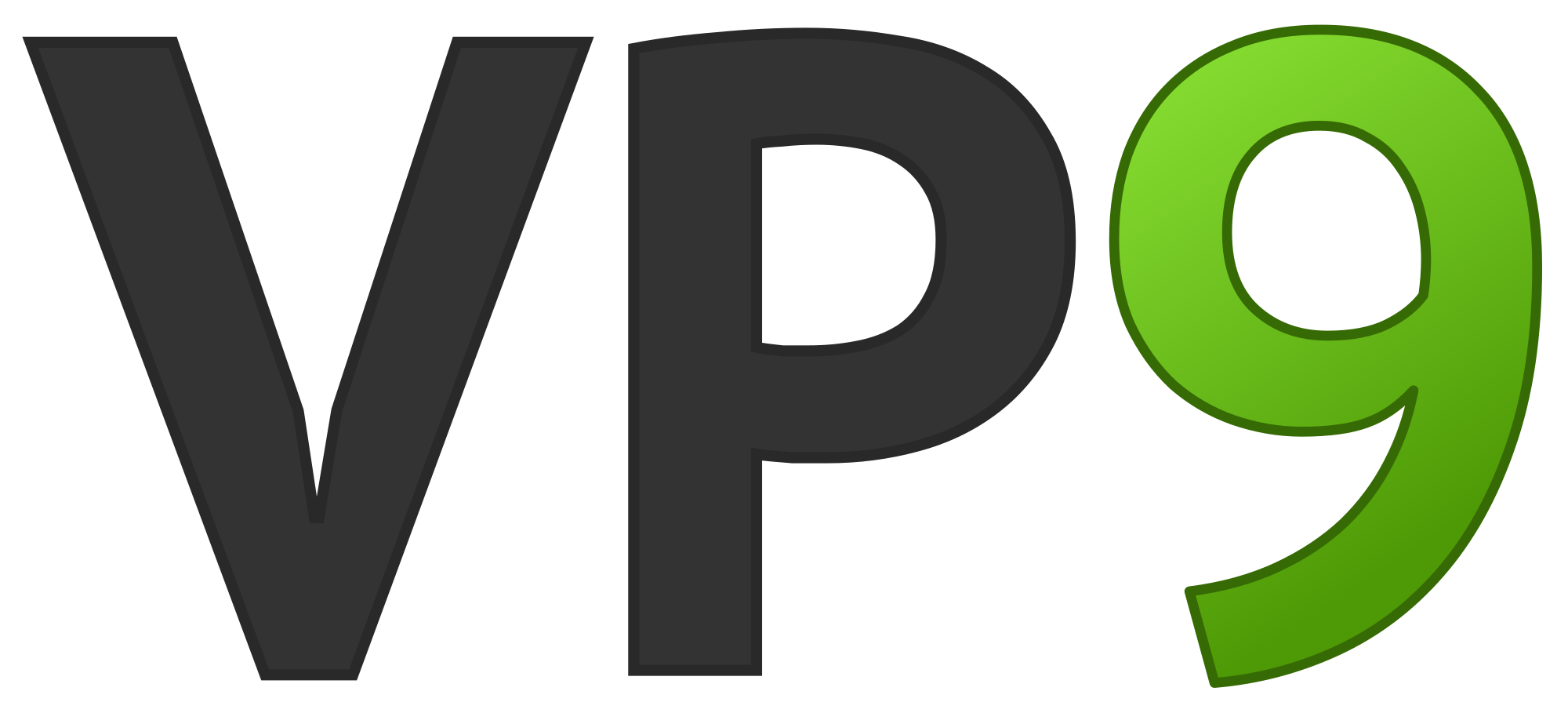 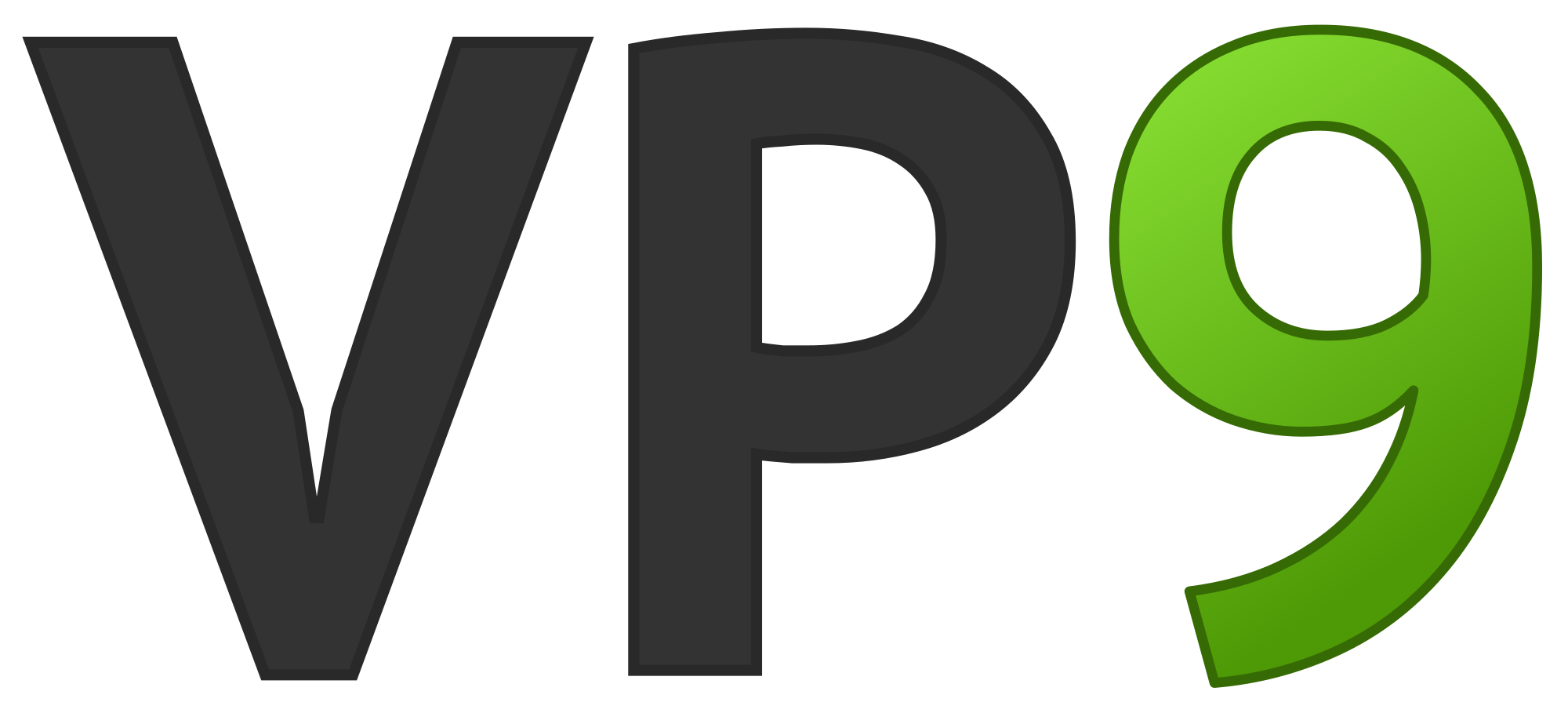 Google’s web browser
Google’s machine learning framework
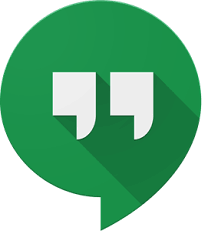 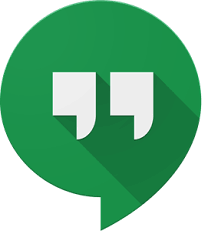 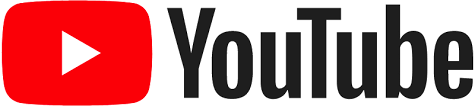 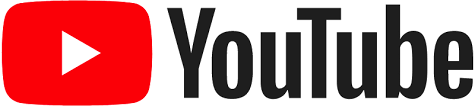 Video Playback
Video Capture
Google’s video codec
Google’s video codec
80
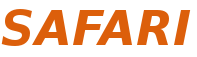 [Speaker Notes: In this work, we take a look at widely-used google consumer workloads, to figure out the major sources of energy consumption.

We look at Google Chrome web brower. We take a look at Tensorflow, Google’s machine learning framework, and we also take a look at two important video related workloads, video playback and video capture, both rely on Google’s vp9 codec technology.]
Energy Cost of Data Movement
1st key observation:  62.7% of the total system energy is spent on data movement
CPU
CPU
SoC
CPU
DRAM
Data Movement
L2
L1
CPU
Compute Unit
Processing-In-Memory (PIM)
Potential solution: move computation close to data
Challenge: limited area and energy budget
81
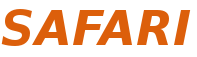 [Speaker Notes: Throughout our analysis, we make a key observation that out of all sources of energy consumption, data movement is a major contributor to the total system energy. We find that across all of the workloads, on average around 62.7% of total system energy is spent on data movement.

One way to reduce data movement cost is to move computation close to data, or …
One potential solution to address this cost it do move computation close to data, or in other words, do procesing in memory. However, the challenge is that these devices.


One potential solution to mitigate data movement cost and reduce total system energy is to execute data-movement heavy portions of application close to data, or in other words, do processing in memory. However, consumer devices are extermely limited in terms of area and power budget. So the question is can we move part of the data movement heavy portion given the limited area and energy budget. Our]
Using PIM to Reduce Data Movement
2nd key observation: a significant fraction of the data movement often comes from simple functions
We can design lightweight logic to implement these simple functions in memory
PIM Accelerator
Small embedded low-power core
Small fixed-function accelerators
PIM Accelerator
PIM Accelerator
PIM Core
Offloading to PIM logic reduces energy and improves performance, on average, by 55.4% and 54.2%
5
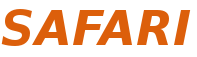 [Speaker Notes: To figure out if we can use processing in memory, we dig deeper into our analysis and we make another key observation that majority of data movement often comes form simple functions and pritmitives. We find that these simple function can be implemented in memory as either a small embedded core, or group of small fixed function accelerators. Our result shows that offloading these function to PIM logic can significantly reduce data movement for each function and reduce energy on average around 55%  and improve perforamcne around 54%. 

 our PIM core can reduce significant portion of data movement, reduce enregy by 49.1% for each function and improve performance up to 2.2X. While using group of fixed function accelerator reduce energy by 55.4% and improve performance by up to 2.5X. 

Or use Saugata’s approach : Reduces total system energy by an average of 55.4%
Reduces execution time by an average of 54.2%


Our result show that both of them can significantly reduce the data movement for each function.


Feedback: talk about result more
Don’t talk about specific detail like MemCopy, MemSet stuff like that
Main take away: data movement come from simple functions that are simple enough to implement in PIM

We find that these functions and primitves can be implemented as PIM logic using either (1) a small low-power general-purpose embedded core or (2) a group of small fixed-function accelerators (PIM accelerators). Our Analysis shows that both are cost-feasible to use in consumer devices. We find that they eliminate a significant fraction of dat amovement, and reduce energy consumption for each of these operation on average by 49 and 55%.]
Goals
1
Understand the data movement related bottlenecks in modern consumer workloads
2
Analyze opportunities to mitigate data movement by using processing-in-memory (PIM)
Design PIM logic that can maximize energy efficiency given the limited area and energy budget in consumer devices
3
83
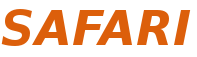 Workload Analysis
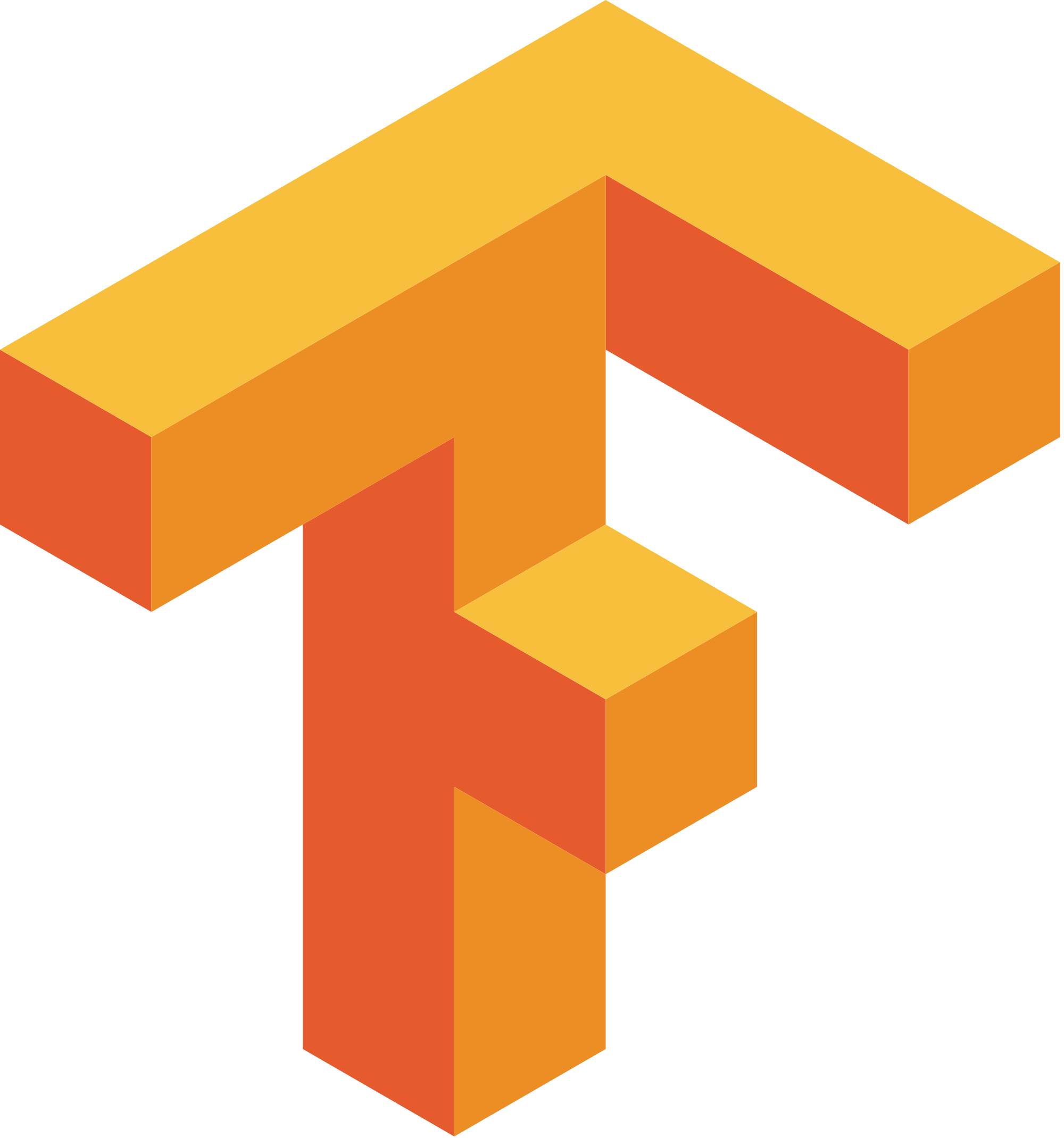 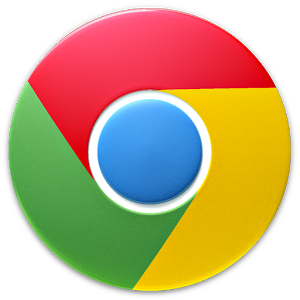 Chrome
TensorFlow Mobile
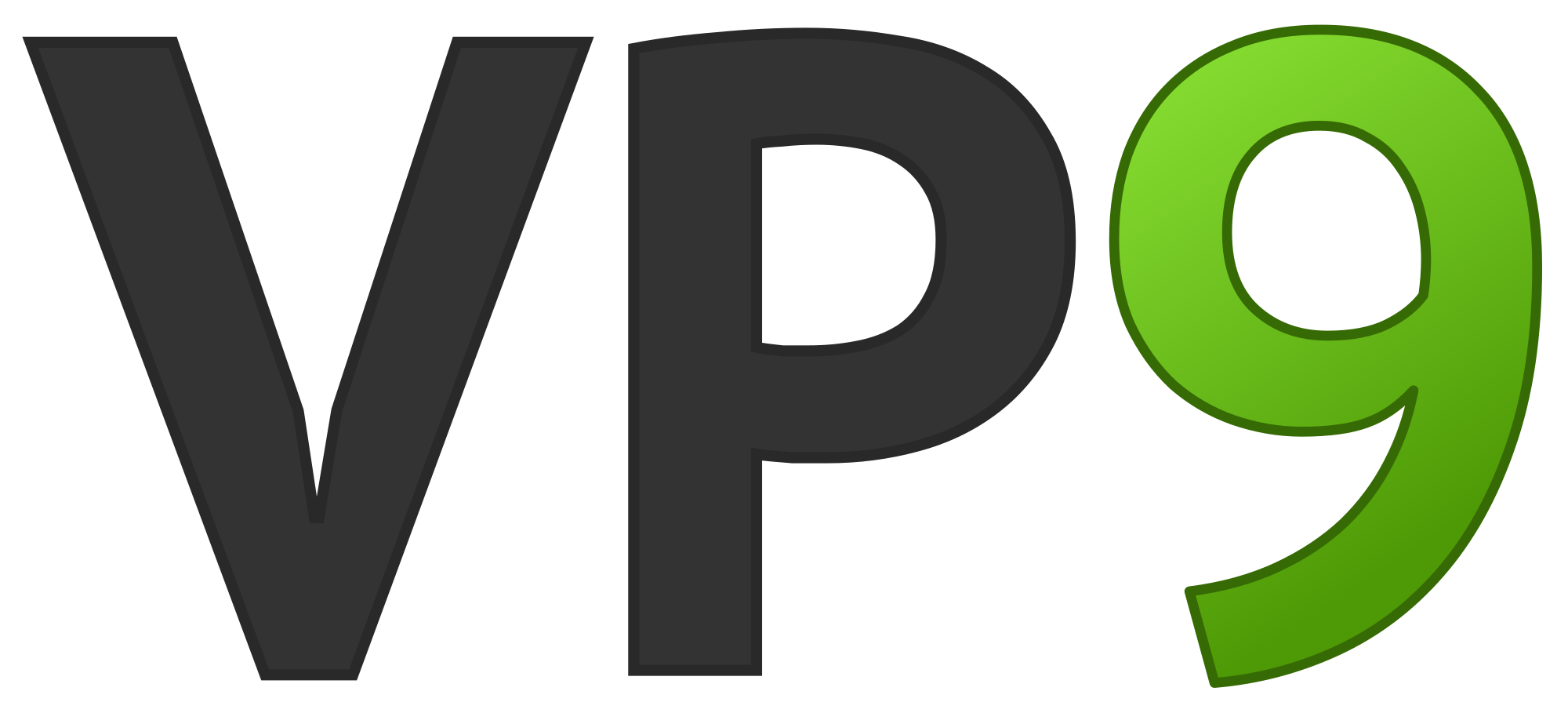 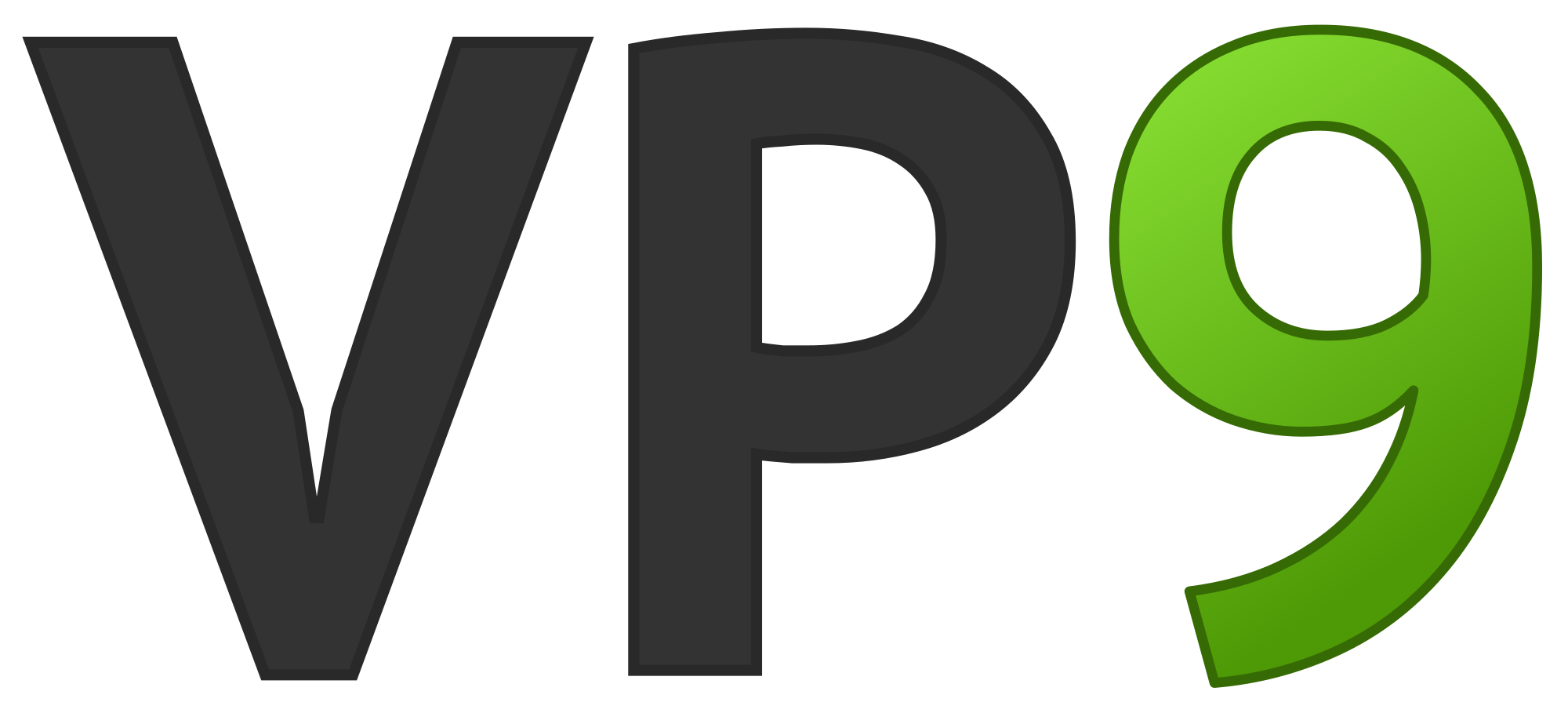 Google’s web browser
Google’s machine learning framework
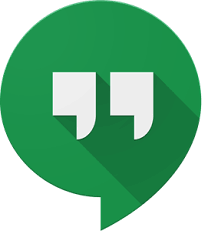 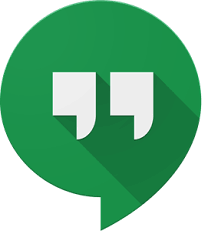 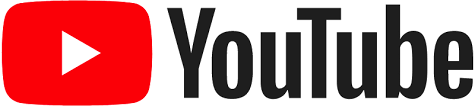 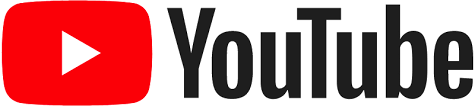 Video Playback
Video Capture
Google’s video codec
Google’s video codec
84
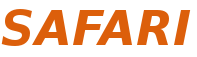 [Speaker Notes: In this work, we take a look at widely-used google consumer workloads, to figure out the major sources of energy consumption.

We look at Google Chrome web brower. We take a look at Tensorflow, Google’s machine learning framework, and we also take a look at two important video related workloads, video playback and video capture, both rely on Google’s vp9 codec technology.]
TensorFlow Mobile
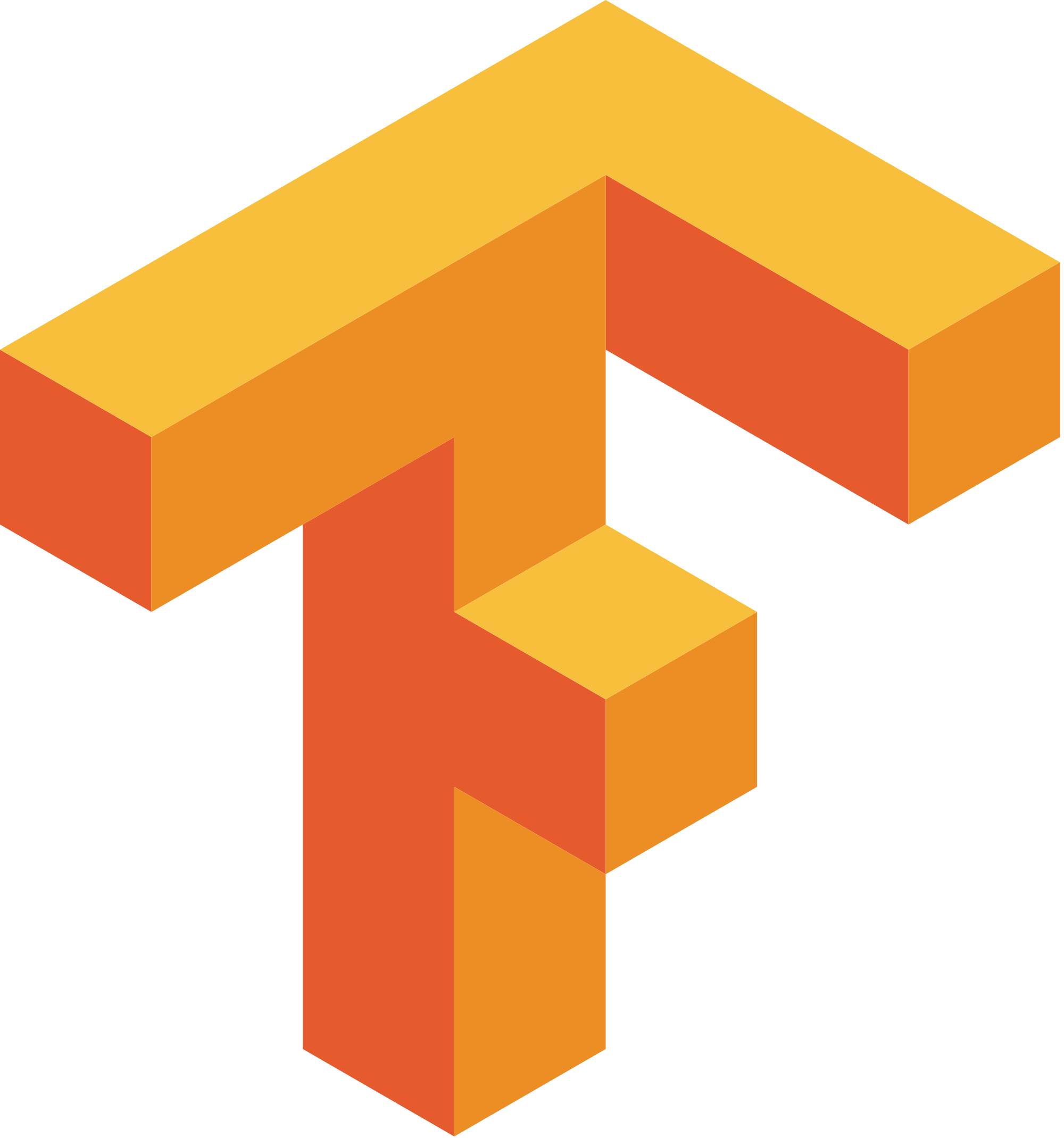 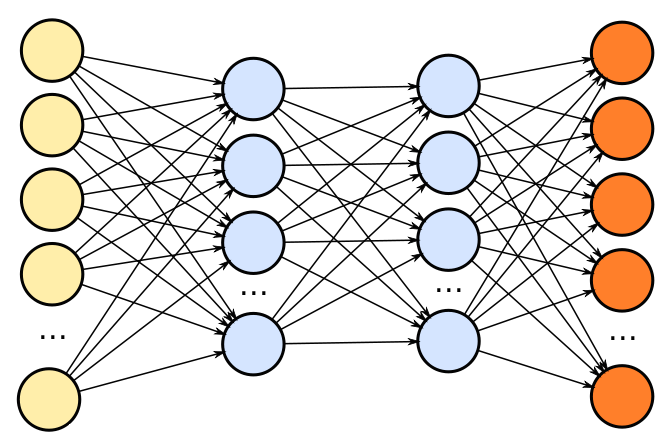 Inference
Prediction
57.3% of the inference energy is spent on data movement
54.4% of the data movement energy comes from packing/unpacking and quantization
34
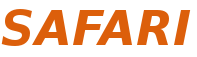 Packing
Matrix
Packed Matrix
Packing
Reorders elements of matrices to minimize cache misses during matrix multiplication
Up to 40% of the inference energy and 31% of inference execution time
Packing’s data movement accounts for up to 35.3% of the inference energy
A simple data reorganization process that requires simple arithmetic
36
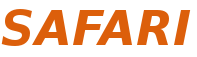 Quantization
floating point
integer
Quantization
Converts 32-bit floating point to 8-bit integers to improve inference execution time and energy consumption
Up to 16.8% of the inference energy and 16.1% of inference execution time
Majority of quantization energy comes from data movement
A simple data conversion operation that requires shift, addition, and multiplication operations
36
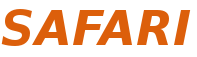 Quantization
floating point
integer
Quantization
Converts 32-bit floating point to 8-bit integers to improve inference execution time and energy consumption
Up to 16.8% of the inference energy and 16.1% of inference execution time
Majority of quantization energy comes from data movement
A simple data conversion operation that requires shift, addition, and multiplication operations
Based on our analysis, we conclude that:
Both functions are good candidates for PIM execution 
It is feasible to implement them in PIM logic
37
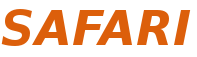 Evaluation Methodology
System Configuration (gem5 Simulator)
SoC:  4 OoO cores, 8-wide issue, 64 kB L1cache,2MB L2 cache
PIM Core: 1 core per vault, 1-wide issue, 4-wide SIMD, 32kB L1 cache
3D-Stacked Memory: 2GB cube, 16 vaults per cube
Internal Bandwidth: 256GB/S 
Off-Chip Channel Bandwidth: 32 GB/s
Baseline Memory: LPDDR3, 2GB, FR-FCFS scheduler
We study each target in isolation and emulate each separately and run them in our simulator
40
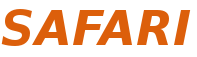 [Speaker Notes: and then analyzing the benefit of PIM in our simulator]
Normalized Energy
77.7% and 82.6% of energy reduction for texture tiling and packing comes from eliminating data movement
TensorFlow Mobile
Video Playback and Capture
Chrome Browser
PIM core and PIM accelerator reduces energy consumption on average by 49.1% and 55.4%
41
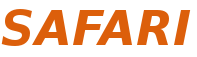 [Speaker Notes: We make another obsrevation that using PIM accelerator provide limited energy reduction over PIM core, for some of these workloads, such as texture tiling. This is becase these kernels are data intensive and have low ocmputational compleity, and as a result, using fixed function accelerator does not provide significant energy reduction over the PIM core.]
Normalized Runtime
TensorFlow Mobile
Video Playback and Capture
Chrome Browser
Offloading these kernels to PIM core and PIM accelerator improves performance on average by 44.6% and 54.2%
91
[Speaker Notes: PIM-Core and PIM-Acc significantly outperform CPU-Only across all kernels, improving performance by … This perfomance benefit come from higher bandwidth and lower access latency of 3D-stacked memory, because all of these kernels are data intensive. 
Performance improvement of PIM-acc over PIM-core differes across different workloads. In some cases such as Texture Tiling, the performance improvement of PIM-Acc over PIM-Core is limited by the low computational complexity of these two kernels. But there are other cases, such as compression that benefit significantly from using PIM-Acc over PIM-Core in terms of performance, because these kernels are more compute-intensive and less data-intensive compared to texture tiling and.]
Google Workloads for Consumer Devices:Mitigating Data Movement Bottlenecks
Amirali Boroumand
Saugata Ghose,  Youngsok Kim, Rachata Ausavarungnirun,
 Eric Shiu, Rahul Thakur, Daehyun Kim, Aki Kuusela, Allan Knies, Parthasarathy Ranganathan, Onur Mutlu
ASPLOS 2018
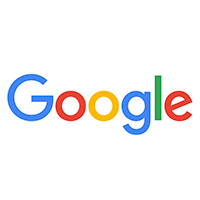 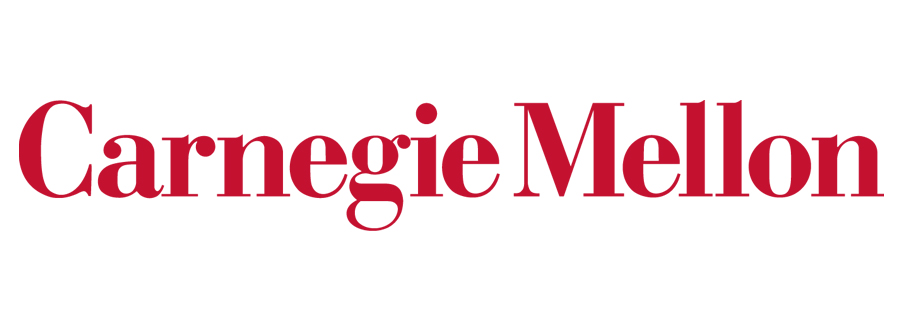 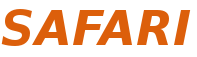 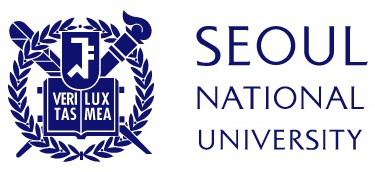 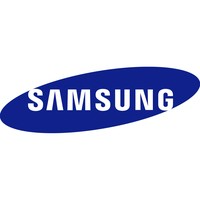 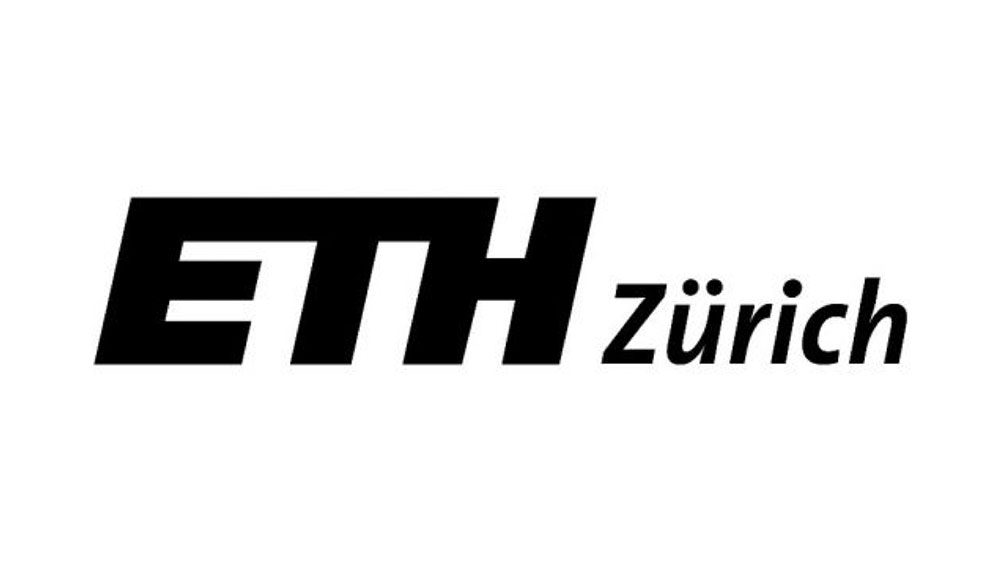 [Speaker Notes: Please drop by our talk during session 1 if you would like to learn more about data movement in Google workloads.]
More on PIM for Mobile Devices
Amirali Boroumand, Saugata Ghose, Youngsok Kim, Rachata Ausavarungnirun, Eric Shiu, Rahul Thakur, Daehyun Kim, Aki Kuusela, Allan Knies, Parthasarathy Ranganathan, and Onur Mutlu,"Google Workloads for Consumer Devices: Mitigating Data Movement Bottlenecks" Proceedings of the 23rd International Conference on Architectural Support for Programming Languages and Operating Systems (ASPLOS), Williamsburg, VA, USA, March 2018.
62.7% of the total system energy 
is spent on data movement
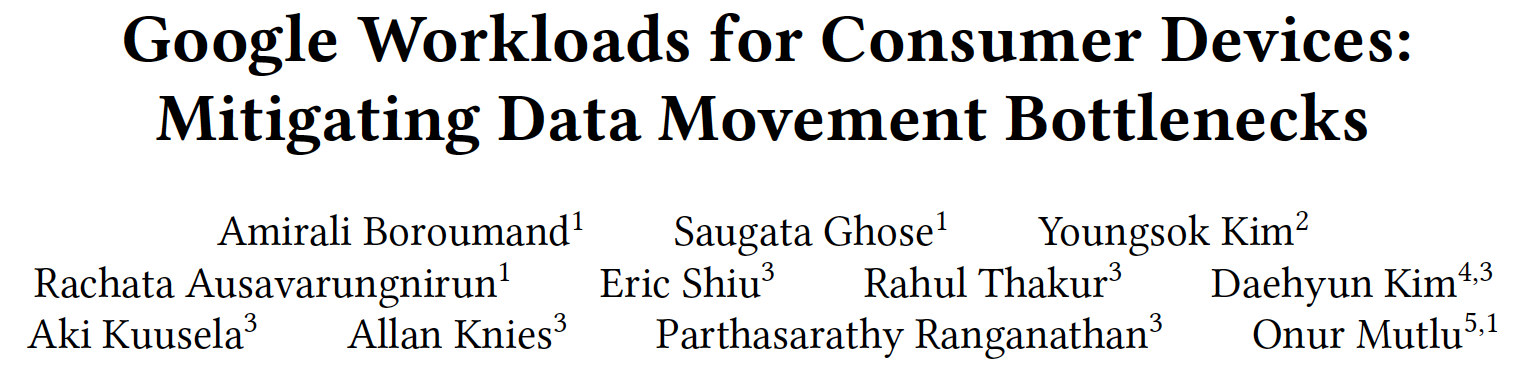 93
Truly Distributed GPU Processing with PIM?
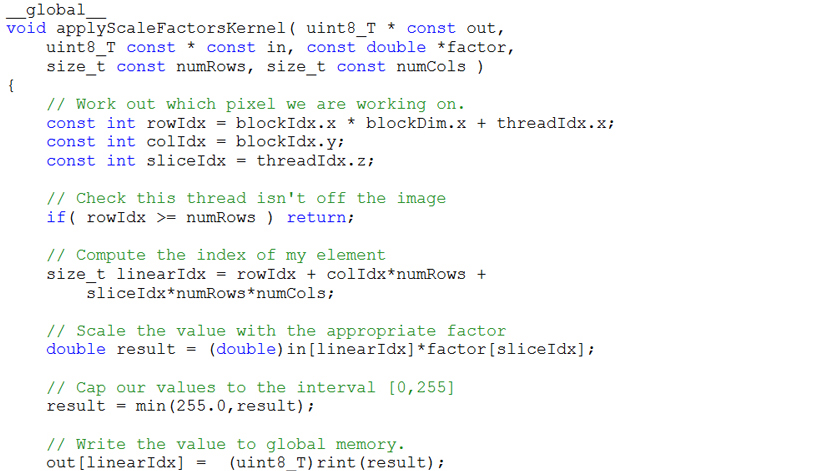 3D-stacked memory
(memory stack)
SM (Streaming Multiprocessor)
Logic layer
Logic layer SM
Main GPU
Crossbar switch
Vault Ctrl
Vault Ctrl
….
Accelerating GPU Execution with PIM (I)
Kevin Hsieh, Eiman Ebrahimi, Gwangsun Kim, Niladrish Chatterjee, Mike O'Connor, Nandita Vijaykumar, Onur Mutlu, and Stephen W. Keckler,"Transparent Offloading and Mapping (TOM): Enabling Programmer-Transparent Near-Data Processing in GPU Systems"Proceedings of the 43rd International Symposium on Computer Architecture (ISCA), Seoul, South Korea, June 2016. [Slides (pptx) (pdf)] [Lightning Session Slides (pptx) (pdf)]
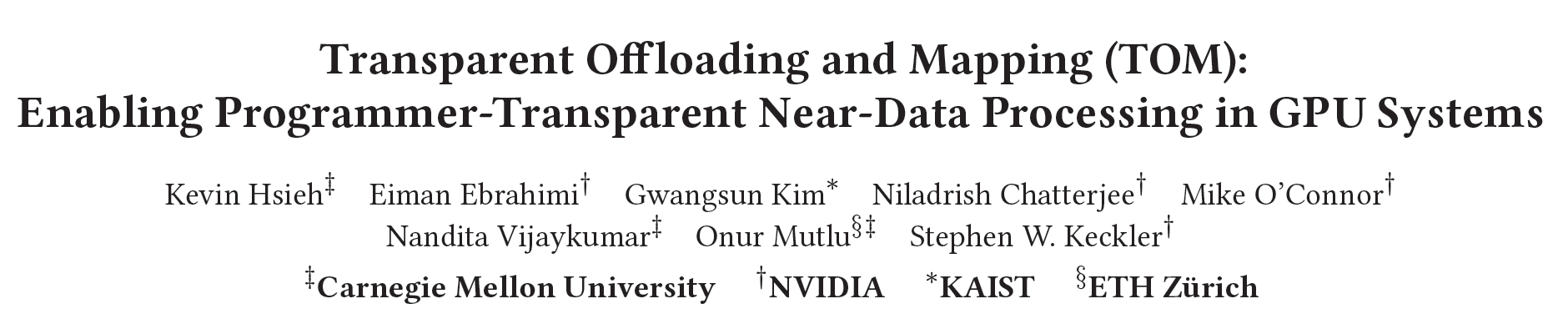 95
Accelerating GPU Execution with PIM (II)
Ashutosh Pattnaik, Xulong Tang, Adwait Jog, Onur Kayiran, Asit K. Mishra, Mahmut T. Kandemir, Onur Mutlu, and Chita R. Das,"Scheduling Techniques for GPU Architectures with Processing-In-Memory Capabilities"Proceedings of the 25th International Conference on Parallel Architectures and Compilation Techniques (PACT), Haifa, Israel, September 2016.
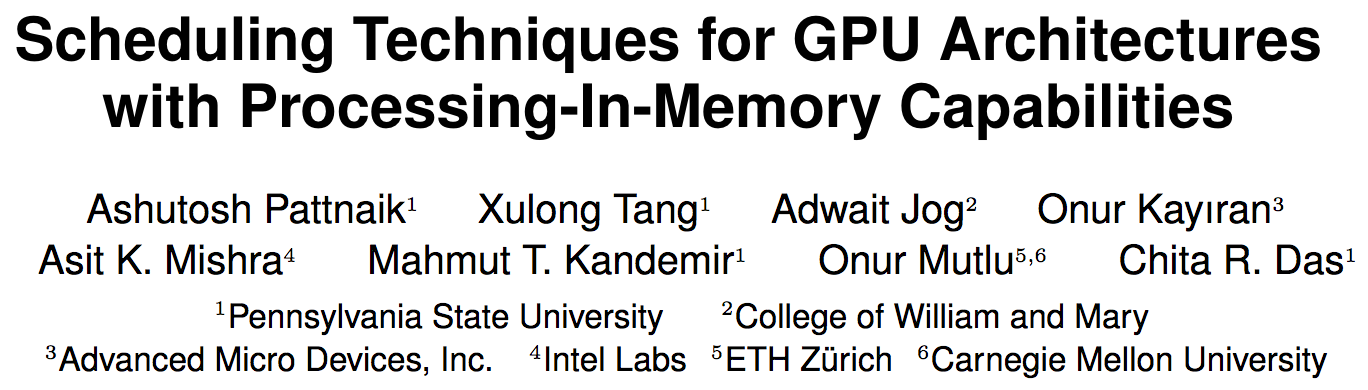 96
Accelerating Linked Data Structures
Kevin Hsieh, Samira Khan, Nandita Vijaykumar, Kevin K. Chang, Amirali Boroumand, Saugata Ghose, and Onur Mutlu,"Accelerating Pointer Chasing in 3D-Stacked Memory: Challenges, Mechanisms, Evaluation"Proceedings of the 34th IEEE International Conference on Computer Design (ICCD), Phoenix, AZ, USA, October 2016.
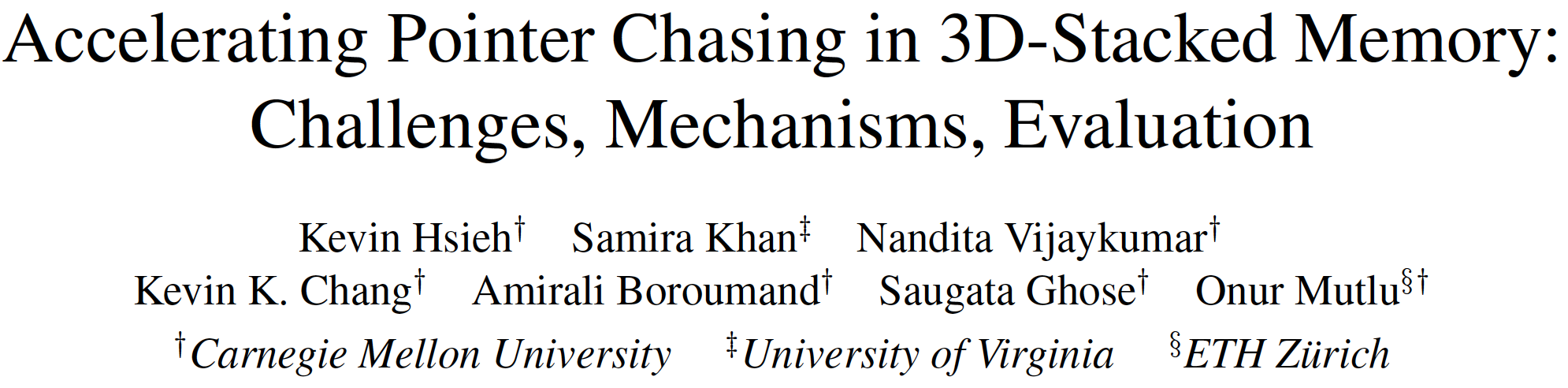 97
Accelerating Dependent Cache Misses
Milad Hashemi, Khubaib, Eiman Ebrahimi, Onur Mutlu, and Yale N. Patt,"Accelerating Dependent Cache Misses with an Enhanced Memory Controller"Proceedings of the 43rd International Symposium on Computer Architecture (ISCA), Seoul, South Korea, June 2016. [Slides (pptx) (pdf)] [Lightning Session Slides (pptx) (pdf)]
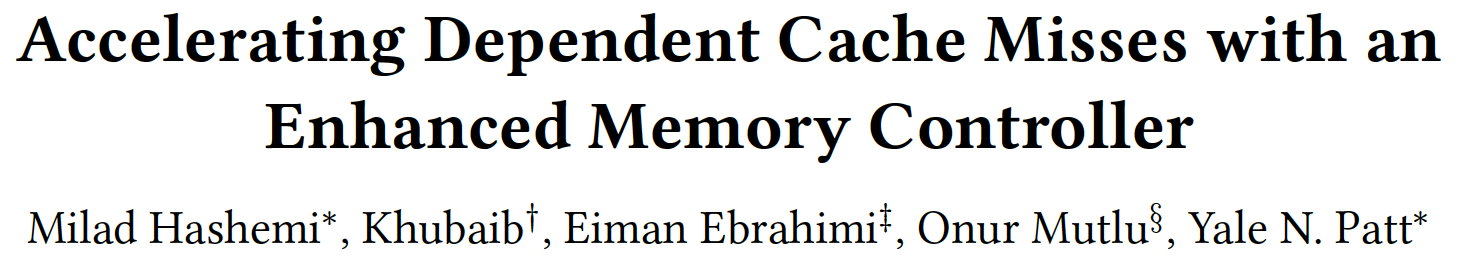 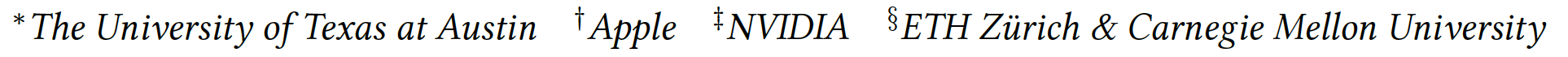 98
Several Questions in 3D-Stacked PIM
What are the performance and energy benefits of using         3D-stacked memory as a coarse-grained accelerator?
By changing the entire system
By performing simple function offloading


What is the minimal processing-in-memory support we can provide?
With minimal changes to system and programming
99
PIM-Enabled Instructions
Junwhan Ahn, Sungjoo Yoo, Onur Mutlu, and Kiyoung Choi,"PIM-Enabled Instructions: A Low-Overhead, Locality-Aware Processing-in-Memory Architecture"Proceedings of the 42nd International Symposium on Computer Architecture (ISCA), Portland, OR, June 2015. [Slides (pdf)] [Lightning Session Slides (pdf)]
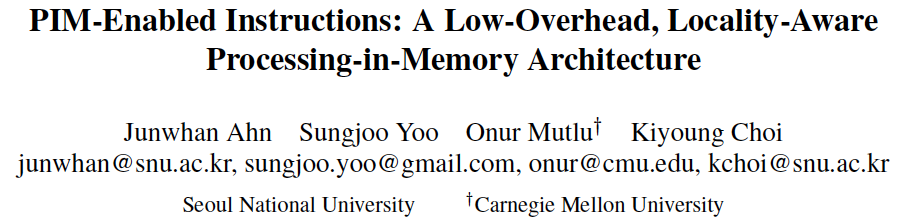 PEI: PIM-Enabled Instructions (Ideas)
Goal: Develop mechanisms to get the most out of near-data processing with minimal cost, minimal changes to the system, no changes to the programming model

Key Idea 1: Expose each PIM operation as a cache-coherent, virtually-addressed host processor instruction (called PEI) that operates on only a single cache block
e.g., __pim_add(&w.next_rank, value)  pim.add r1, (r2)
No changes sequential execution/programming model
No changes to virtual memory
Minimal changes to cache coherence
No need for data mapping: Each PEI restricted to a single memory module

Key Idea 2: Dynamically decide where to execute a PEI (i.e., the host processor or PIM accelerator) based on simple locality characteristics and simple hardware predictors
Execute each operation at the location that provides the best performance
101
Simple PIM Operations as ISA Extensions (II)
for (v: graph.vertices) {
    value = weight * v.rank;
    for (w: v.successors) {
        w.next_rank += value;
    }
}
Host Processor
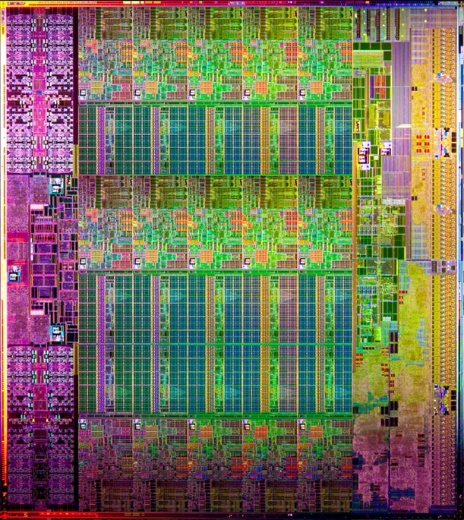 Main Memory
w.next_rank
w.next_rank
w.next_rank
w.next_rank
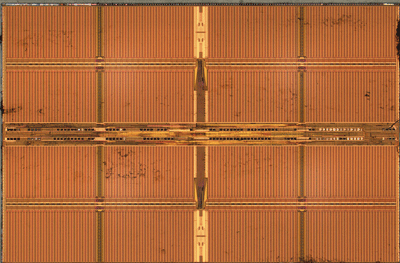 64 bytes in
64 bytes out
Conventional Architecture
102
Simple PIM Operations as ISA Extensions (III)
for (v: graph.vertices) {
    value = weight * v.rank;
    for (w: v.successors) {
        __pim_add(&w.next_rank, value);
    }
}
pim.add r1, (r2)
Host Processor
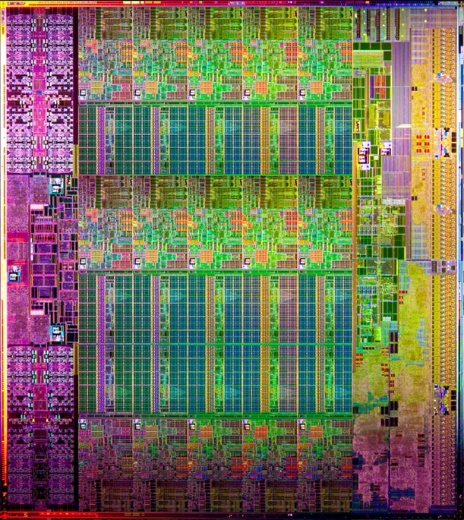 Main Memory
value
w.next_rank
w.next_rank
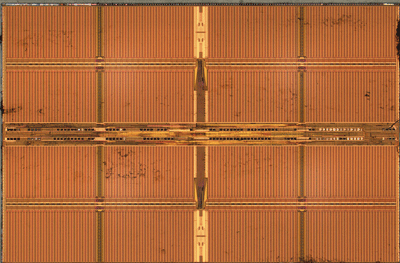 8 bytes in
0 bytes out
In-Memory Addition
103
Always Executing in Memory? Not A Good Idea
Increased
Memory Bandwidth Consumption 
Caching very effective
Reduced Memory Bandwidth 
Consumption due to
In-Memory Computation
More Vertices
104
PEI: PIM-Enabled Instructions (Example)
for (v: graph.vertices) {
    value = weight * v.rank;
    for (w: v.successors) {
        __pim_add(&w.next_rank, value);
    }
}
pfence();
pim.add r1, (r2)
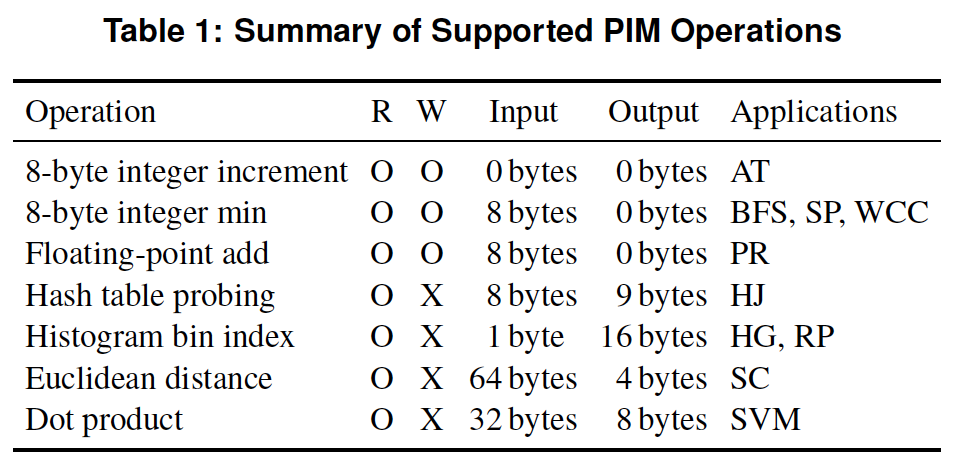 pfence
Executed either in memory or in the processor: dynamic decision
Low-cost locality monitoring for a single instruction
Cache-coherent, virtually-addressed, single cache block only
Atomic between different PEIs
Not atomic with normal instructions (use pfence for ordering)
105
PIM-Enabled Instructions
Key to practicality: single-cache-block restriction
Each PEI can access at most one last-level cache block
Similar restrictions exist in atomic instructions

Benefits
Localization: each PEI is bounded to one memory module
Interoperability: easier support for cache coherence and virtual memory
Simplified locality monitoring: data locality of PEIs can be identified simply by the cache control logic
PEI: Initial Evaluation Results
Initial evaluations with 10 emerging data-intensive workloads
Large-scale graph processing
In-memory data analytics
Machine learning and data mining
Three input sets (small, medium, large)                                                  for each workload to analyze the impact                                            of data locality

Pin-based cycle-level x86-64 simulation

Performance Improvement and Energy Reduction: 
47% average speedup with large input data sets
32% speedup with small input data sets
25% avg. energy reduction in a single node with large input data sets
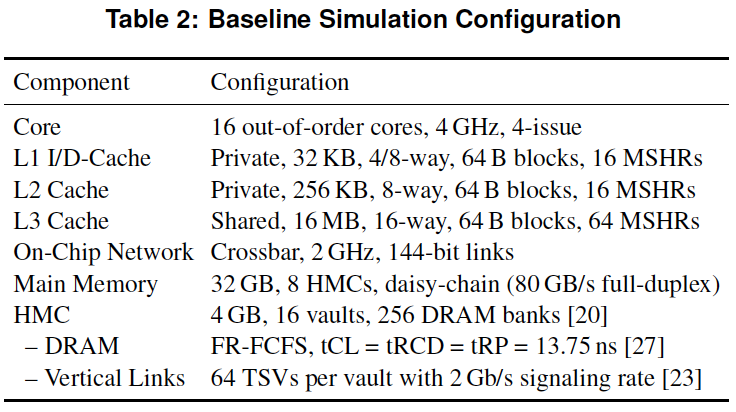 107
Evaluated Data-Intensive Applications
Ten emerging data-intensive workloads
Large-scale graph processing
Average teenage follower, BFS, PageRank, single-source shortest path, weakly connected components
In-memory data analytics
Hash join, histogram, radix partitioning
Machine learning and data mining
Streamcluster, SVM-RFE

Three input sets (small, medium, large) for each workload to show the impact of data locality
PEI Performance Delta: Large Data Sets
(Large Inputs, Baseline: Host-Only)
109
PEI Performance: Large Data Sets
(Large Inputs, Baseline: Host-Only)
110
PEI Performance Delta: Small Data Sets
(Small Inputs, Baseline: Host-Only)
111
PEI Performance: Small Data Sets
(Small Inputs, Baseline: Host-Only)
112
PEI Performance Delta: Medium Data Sets
(Medium Inputs, Baseline: Host-Only)
113
PEI Energy Consumption
Host-Only
PIM-Only
Locality-Aware
114
PEI: Advantages & Disadvantages
Advantages
   + Simple and low cost approach to PIM
   + No changes to programming model, virtual memory
   + Dynamically decides where to execute an instruction
 
Disadvantages
    - Does not take full advantage of PIM potential
	- Single cache block restriction is limiting
115
Simpler PIM: PIM-Enabled Instructions
Junwhan Ahn, Sungjoo Yoo, Onur Mutlu, and Kiyoung Choi,"PIM-Enabled Instructions: A Low-Overhead, Locality-Aware Processing-in-Memory Architecture"Proceedings of the 42nd International Symposium on Computer Architecture (ISCA), Portland, OR, June 2015. [Slides (pdf)] [Lightning Session Slides (pdf)]
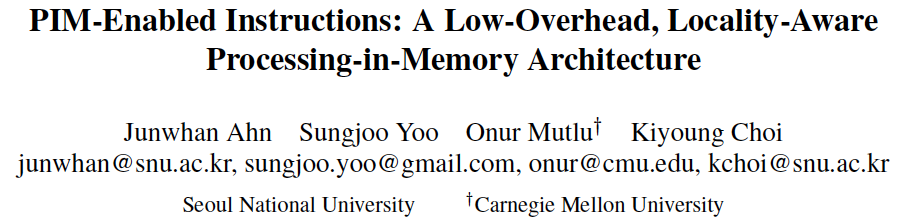 Automatic Code and Data Mapping
Kevin Hsieh, Eiman Ebrahimi, Gwangsun Kim, Niladrish Chatterjee, Mike O'Connor, Nandita Vijaykumar, Onur Mutlu, and Stephen W. Keckler,"Transparent Offloading and Mapping (TOM): Enabling Programmer-Transparent Near-Data Processing in GPU Systems"Proceedings of the 43rd International Symposium on Computer Architecture (ISCA), Seoul, South Korea, June 2016. [Slides (pptx) (pdf)] [Lightning Session Slides (pptx) (pdf)]
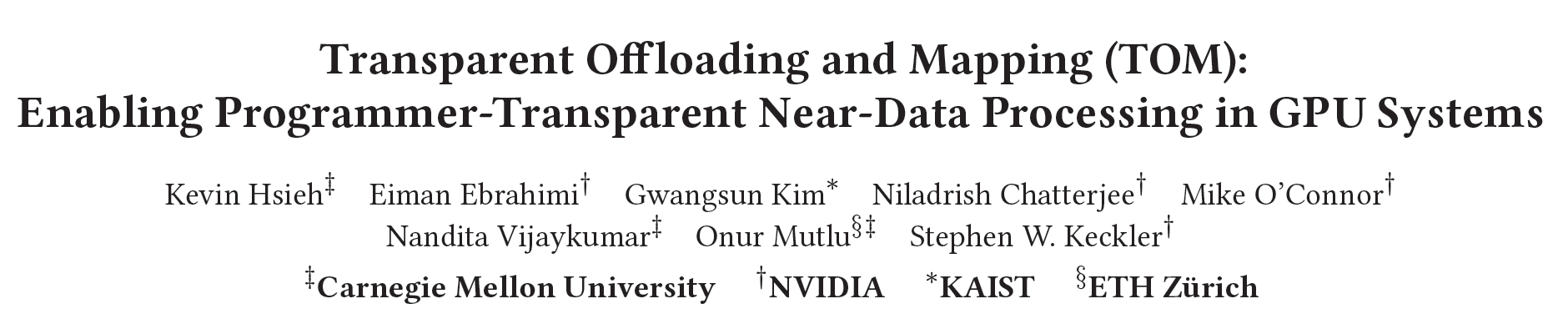 117
Automatic Offloading of Critical Code
Milad Hashemi, Khubaib, Eiman Ebrahimi, Onur Mutlu, and Yale N. Patt,"Accelerating Dependent Cache Misses with an Enhanced Memory Controller"Proceedings of the 43rd International Symposium on Computer Architecture (ISCA), Seoul, South Korea, June 2016. [Slides (pptx) (pdf)] [Lightning Session Slides (pptx) (pdf)]
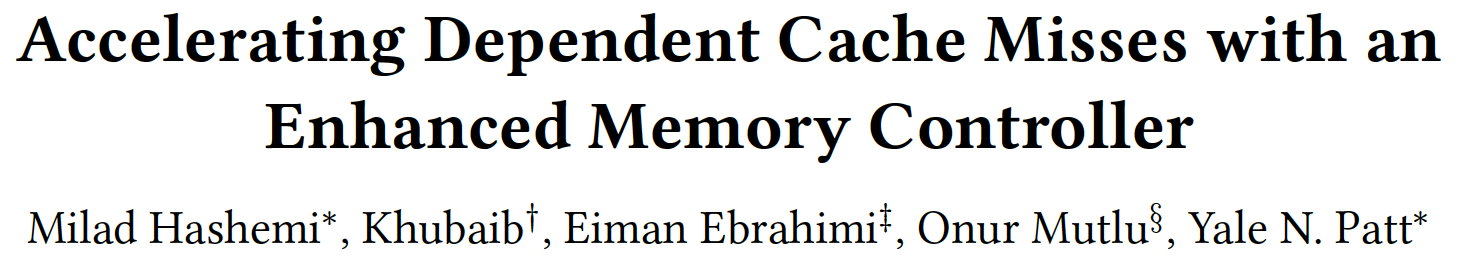 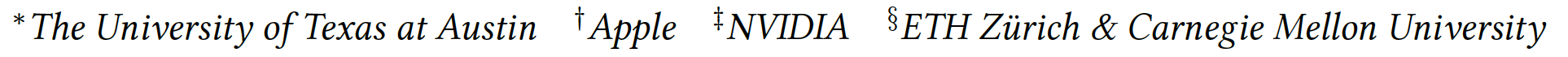 118
Automatic Offloading of Prefetch Mechanisms
Milad Hashemi, Onur Mutlu, and Yale N. Patt,"Continuous Runahead: Transparent Hardware Acceleration for Memory Intensive Workloads"Proceedings of the 49th International Symposium on Microarchitecture (MICRO), Taipei, Taiwan, October 2016. [Slides (pptx) (pdf)] [Lightning Session Slides (pdf)] [Poster (pptx) (pdf)]
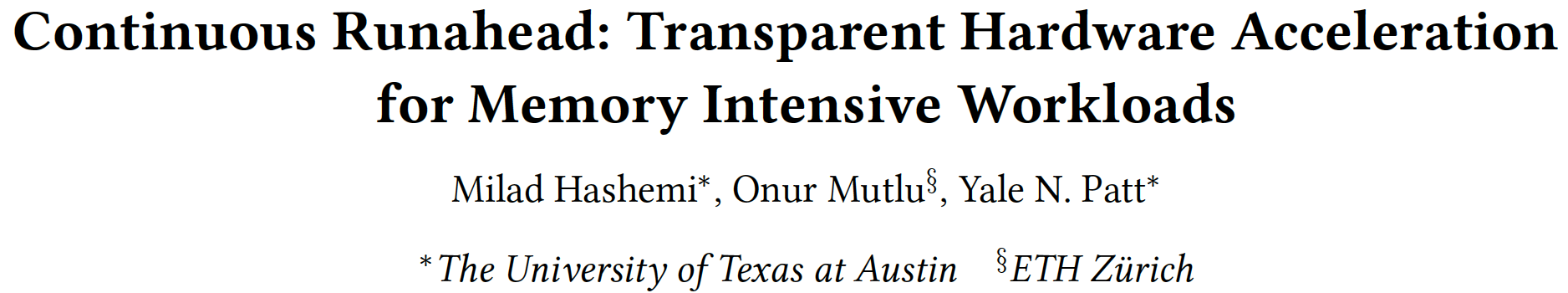 119
Efficient Automatic Data Coherence Support
Amirali Boroumand, Saugata Ghose, Minesh Patel, Hasan Hassan, Brandon Lucia, Kevin Hsieh, Krishna T. Malladi, Hongzhong Zheng, and Onur Mutlu,"LazyPIM: An Efficient Cache Coherence Mechanism for Processing-in-Memory"IEEE Computer Architecture Letters (CAL), June 2016.
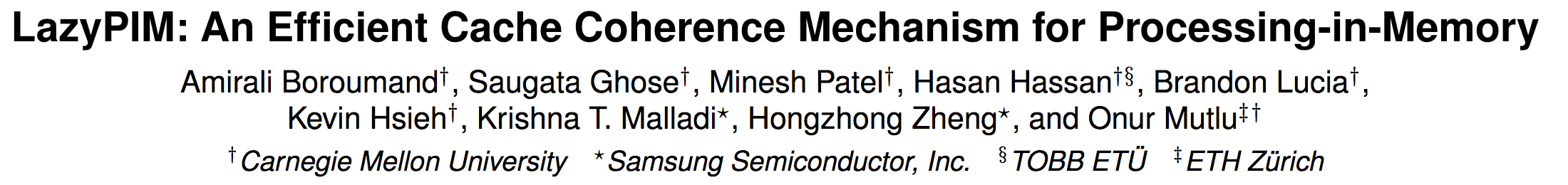 120
Efficient Automatic Data Coherence Support
Amirali Boroumand, Saugata Ghose, Minesh Patel, Hasan Hassan, Brandon Lucia, Kevin Hsieh, Krishna T. Malladi, Hongzhong Zheng, and Onur Mutlu,"CoNDA: Efficient Cache Coherence Support for Near-Data Accelerators"Proceedings of the 46th International Symposium on Computer Architecture (ISCA), Phoenix, AZ, USA, June 2019.
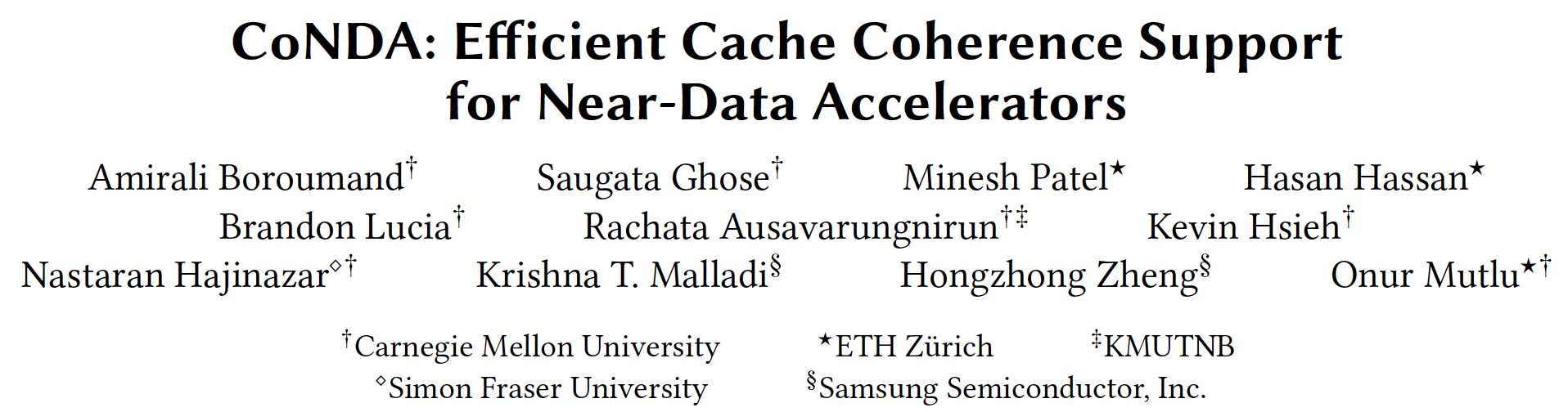 121
Challenge and Opportunity for Future
Fundamentally
Energy-Efficient
(Data-Centric)
Computing Architectures
122
Challenge and Opportunity for Future
Fundamentally
High-Performance
(Data-Centric)
Computing Architectures
123
Challenge and Opportunity for Future
Computing Architectures
with 
Minimal Data Movement
124
Sub-Agenda: In-Memory Computation
Major Trends Affecting Main Memory
The Need for Intelligent Memory Controllers
Bottom Up: Push from Circuits and Devices
Top Down: Pull from Systems and Applications 
Processing in Memory: Two Directions
Minimally Changing Memory Chips
Exploiting 3D-Stacked Memory
How to Enable Adoption of Processing in Memory
Conclusion
125
Eliminating the Adoption Barriers
How to Enable Adoption of Processing in Memory
126
Barriers to Adoption of PIM
1. Functionality of and applications & software for PIM

2. Ease of programming (interfaces and compiler/HW support)

3. System support: coherence & virtual memory

4. Runtime and compilation systems for adaptive scheduling, data mapping, access/sharing control

5. Infrastructures to assess benefits and feasibility
All can be solved with change of mindset
127
We Need to Revisit the Entire Stack
Problem
Algorithm
Program/Language
System Software
SW/HW Interface
Micro-architecture
Logic
Devices
Electrons
We can get there step by step
128
PIM Review and Open Problems
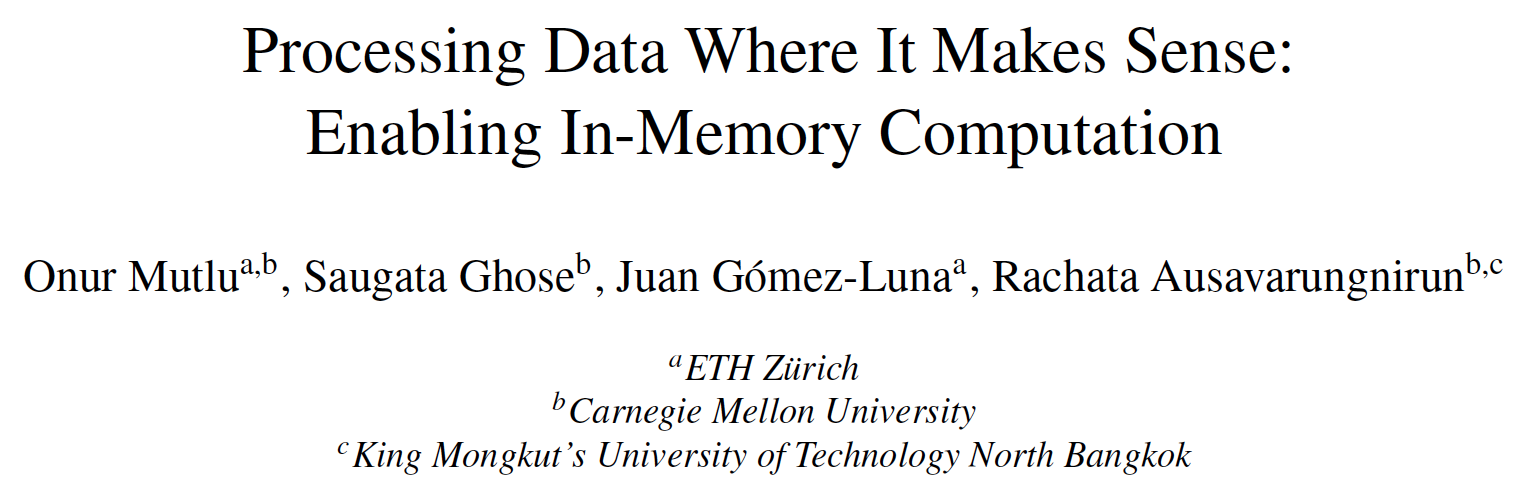 Onur Mutlu, Saugata Ghose, Juan Gomez-Luna, and Rachata Ausavarungnirun,"Processing Data Where It Makes Sense: Enabling In-Memory Computation"Invited paper in Microprocessors and Microsystems (MICPRO), June 2019. [arXiv version]
129
https://arxiv.org/pdf/1903.03988.pdf
Key Challenge 1: Code Mapping
Challenge 1: Which operations should be executed in memory vs. in CPU?
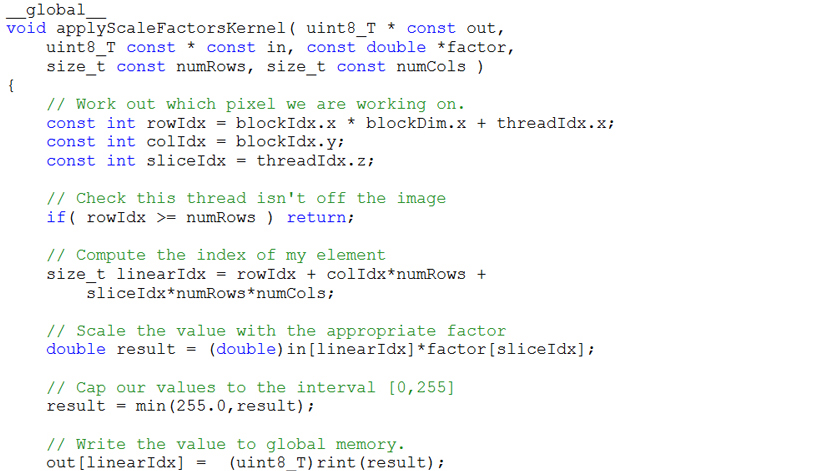 ?
3D-stacked memory
(memory stack)
SM (Streaming Multiprocessor)
?
Logic layer
Logic layer SM
Main GPU
Crossbar switch
Vault Ctrl
Vault Ctrl
….
Key Challenge 2: Data Mapping
Challenge 2: How should data be mapped to different 3D memory stacks?
3D-stacked memory
(memory stack)
SM (Streaming Multiprocessor)
Logic layer
Logic layer SM
Main GPU
Crossbar switch
Vault Ctrl
Vault Ctrl
….
How to Do the Code and Data Mapping?
Kevin Hsieh, Eiman Ebrahimi, Gwangsun Kim, Niladrish Chatterjee, Mike O'Connor, Nandita Vijaykumar, Onur Mutlu, and Stephen W. Keckler,"Transparent Offloading and Mapping (TOM): Enabling Programmer-Transparent Near-Data Processing in GPU Systems"Proceedings of the 43rd International Symposium on Computer Architecture (ISCA), Seoul, South Korea, June 2016. [Slides (pptx) (pdf)] [Lightning Session Slides (pptx) (pdf)]
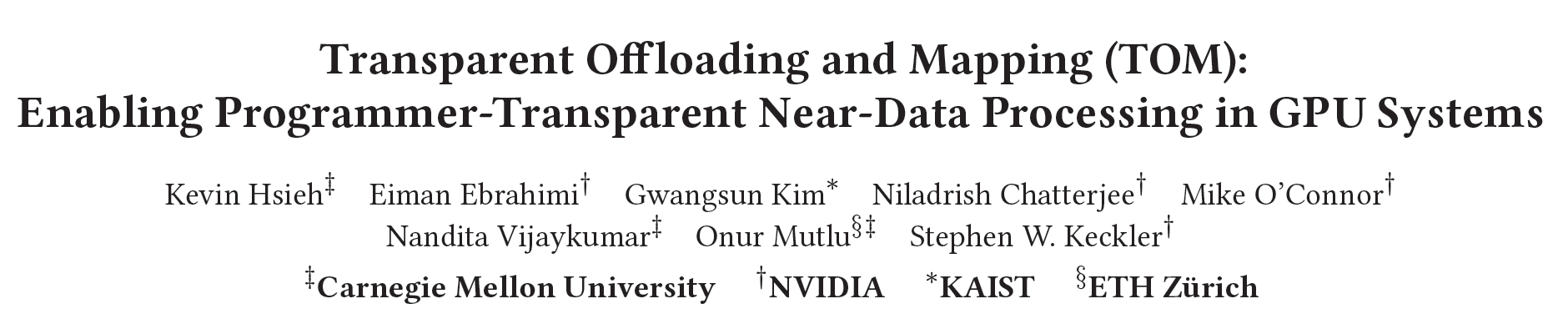 132
How to Schedule Code?
Ashutosh Pattnaik, Xulong Tang, Adwait Jog, Onur Kayiran, Asit K. Mishra, Mahmut T. Kandemir, Onur Mutlu, and Chita R. Das,"Scheduling Techniques for GPU Architectures with Processing-In-Memory Capabilities"Proceedings of the 25th International Conference on Parallel Architectures and Compilation Techniques (PACT), Haifa, Israel, September 2016.
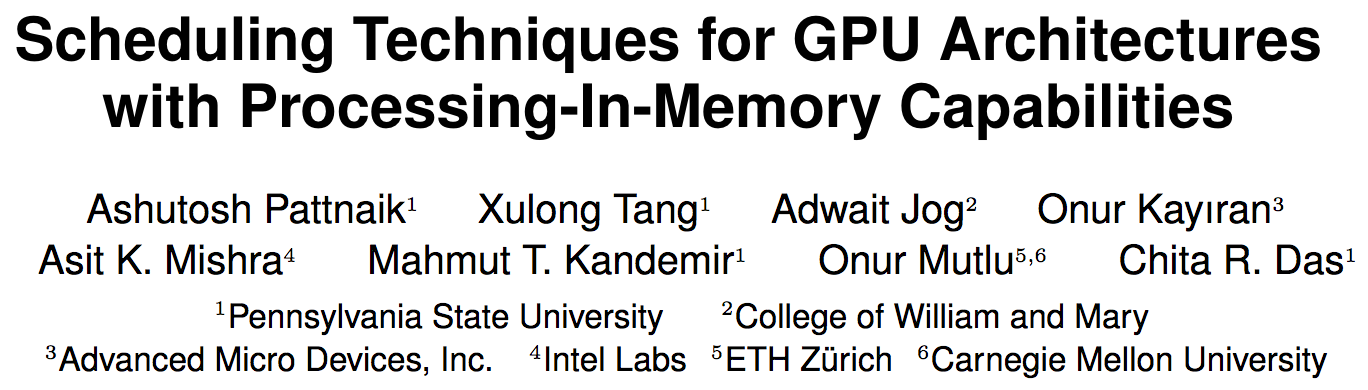 133
Challenge: Coherence for Hybrid CPU-PIM Apps
Traditional
coherence
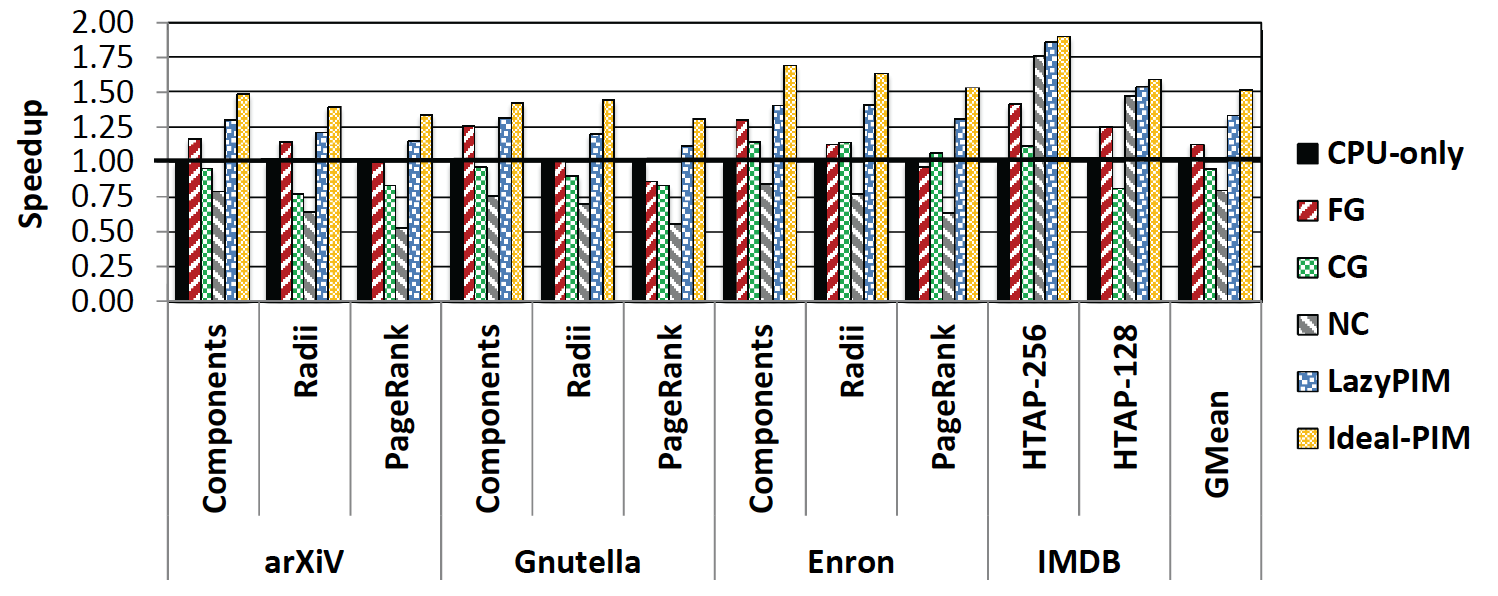 No coherence
overhead
134
How to Maintain Coherence? (I)
Amirali Boroumand, Saugata Ghose, Minesh Patel, Hasan Hassan, Brandon Lucia, Kevin Hsieh, Krishna T. Malladi, Hongzhong Zheng, and Onur Mutlu,"LazyPIM: An Efficient Cache Coherence Mechanism for Processing-in-Memory"IEEE Computer Architecture Letters (CAL), June 2016.
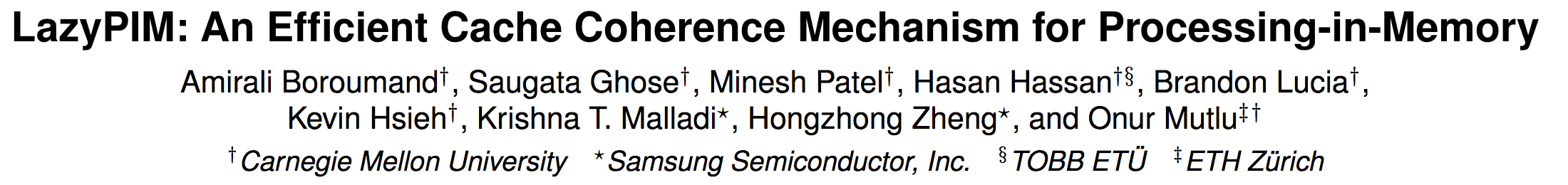 135
How to Maintain Coherence? (II)
Amirali Boroumand, Saugata Ghose, Minesh Patel, Hasan Hassan, Brandon Lucia, Kevin Hsieh, Krishna T. Malladi, Hongzhong Zheng, and Onur Mutlu,"CoNDA: Efficient Cache Coherence Support for Near-Data Accelerators"Proceedings of the 46th International Symposium on Computer Architecture (ISCA), Phoenix, AZ, USA, June 2019.
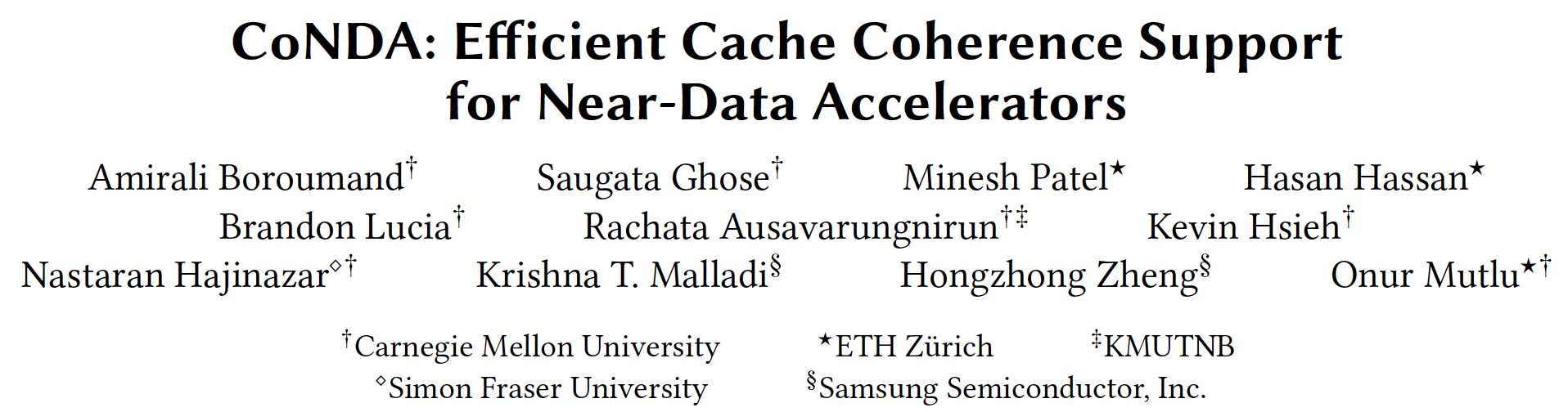 136
How to Support Virtual Memory?
Kevin Hsieh, Samira Khan, Nandita Vijaykumar, Kevin K. Chang, Amirali Boroumand, Saugata Ghose, and Onur Mutlu,"Accelerating Pointer Chasing in 3D-Stacked Memory: Challenges, Mechanisms, Evaluation"Proceedings of the 34th IEEE International Conference on Computer Design (ICCD), Phoenix, AZ, USA, October 2016.
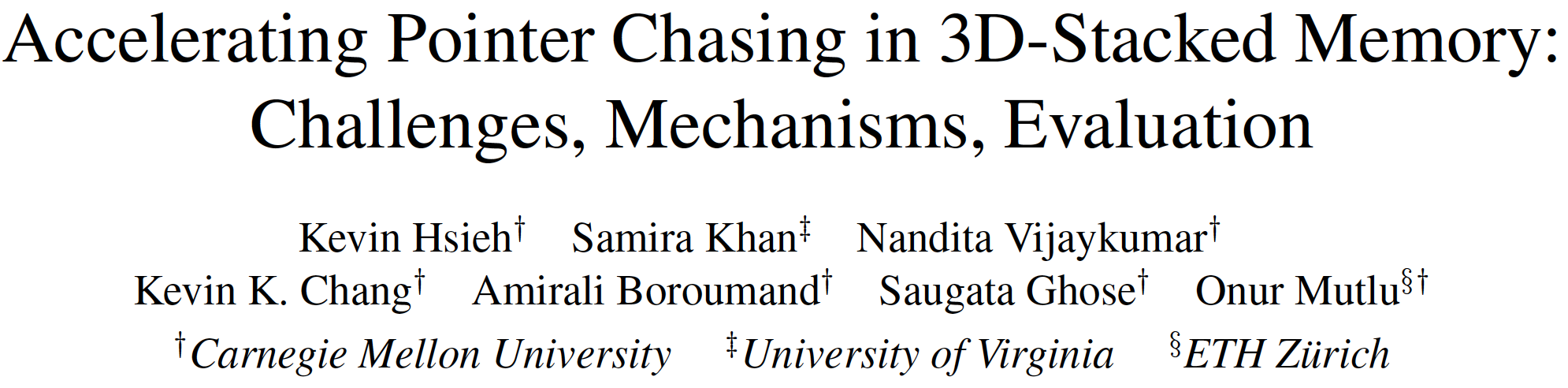 137
How to Design Data Structures for PIM?
Zhiyu Liu, Irina Calciu, Maurice Herlihy, and Onur Mutlu,"Concurrent Data Structures for Near-Memory Computing"Proceedings of the 29th ACM Symposium on Parallelism in Algorithms and Architectures (SPAA), Washington, DC, USA, July 2017. [Slides (pptx) (pdf)]
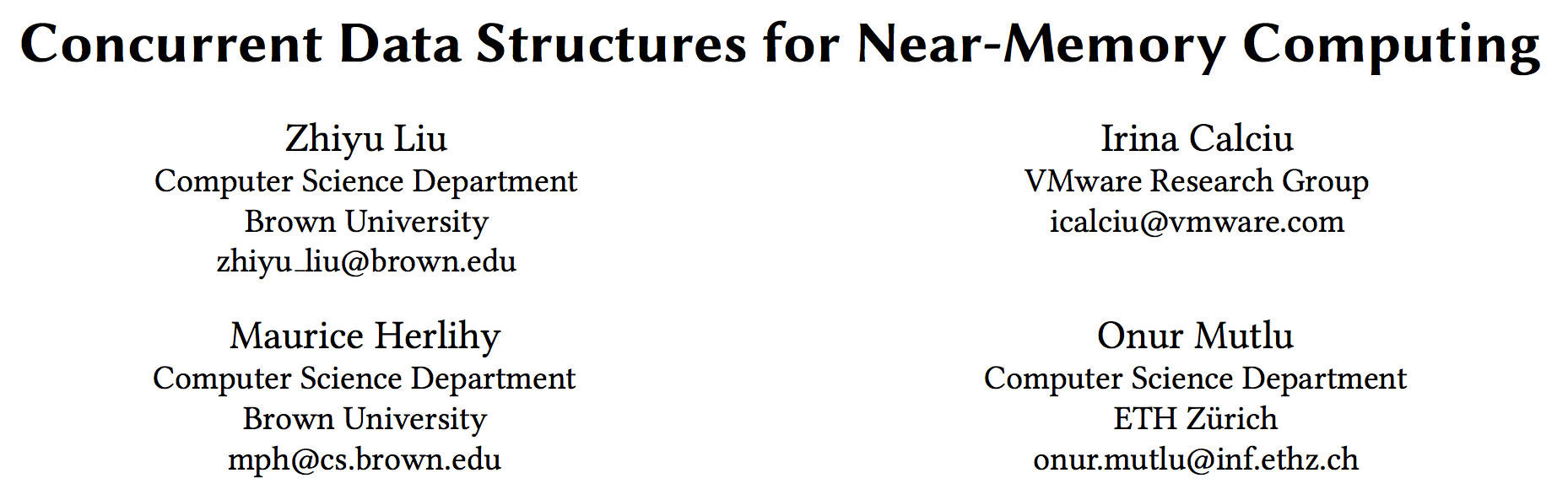 138
Simulation Infrastructures for PIM
Ramulator extended for PIM
Flexible and extensible DRAM simulator
Can model many different memory standards and proposals
Kim+, “Ramulator: A Flexible and Extensible DRAM Simulator”, IEEE CAL 2015.
https://github.com/CMU-SAFARI/ramulator
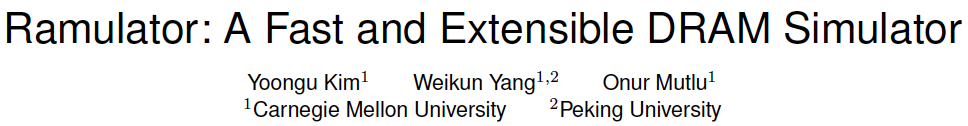 139
An FPGA-based Test-bed for PIM?
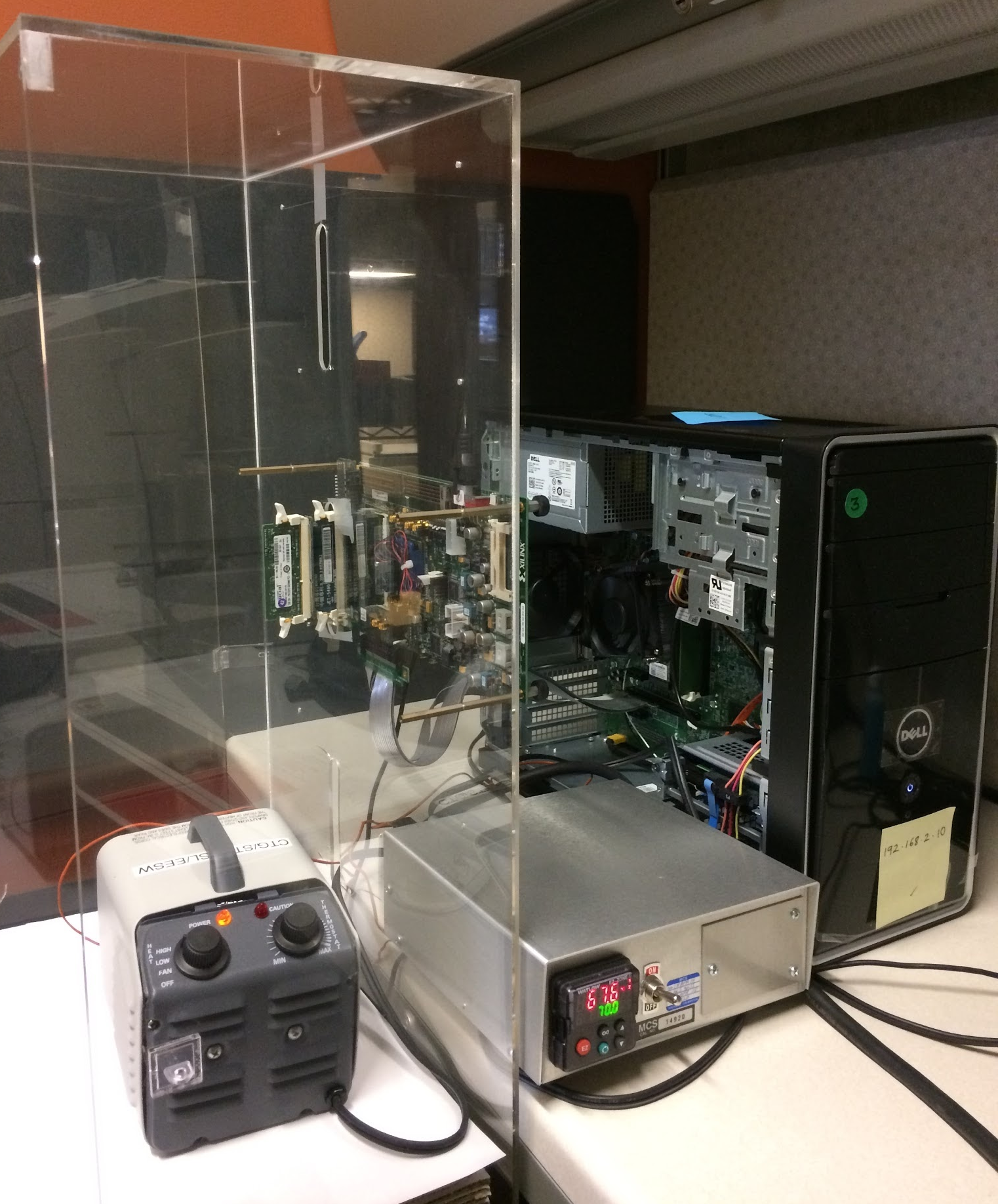 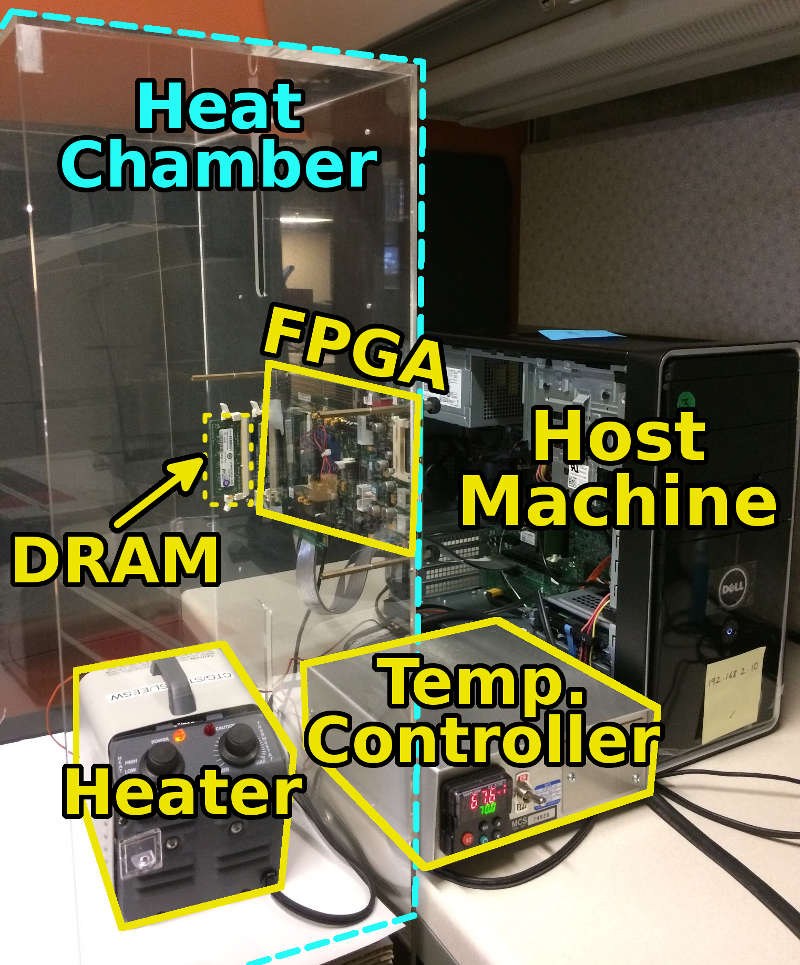 Hasan Hassan et al., SoftMC: A Flexible and Practical Open-Source Infrastructure for Enabling Experimental DRAM Studies HPCA 2017.


Flexible
Easy to Use (C++ API)
Open-source 
    github.com/CMU-SAFARI/SoftMC
140
Simulation Infrastructures for PIM (in SSDs)
Arash Tavakkol, Juan Gomez-Luna, Mohammad Sadrosadati, Saugata Ghose, and Onur Mutlu,"MQSim: A Framework for Enabling Realistic Studies of Modern Multi-Queue SSD Devices" Proceedings of the 16th USENIX Conference on File and Storage Technologies (FAST), Oakland, CA, USA, February 2018. [Slides (pptx) (pdf)] [Source Code]
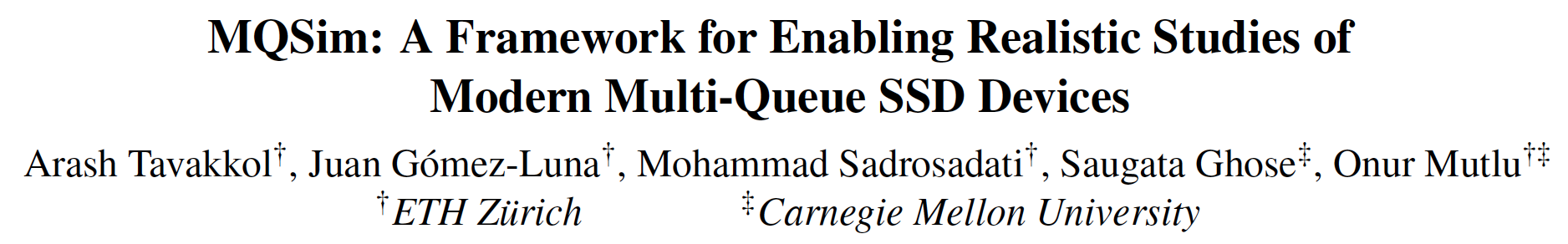 141
New Applications and Use Cases for PIM
Jeremie S. Kim, Damla Senol Cali, Hongyi Xin, Donghyuk Lee, Saugata Ghose, Mohammed Alser, Hasan Hassan, Oguz Ergin, Can Alkan, and Onur Mutlu,"GRIM-Filter: Fast Seed Location Filtering in DNA Read Mapping Using Processing-in-Memory Technologies"BMC Genomics, 2018. Proceedings of the 16th Asia Pacific Bioinformatics Conference (APBC), Yokohama, Japan, January 2018. arxiv.org Version (pdf)
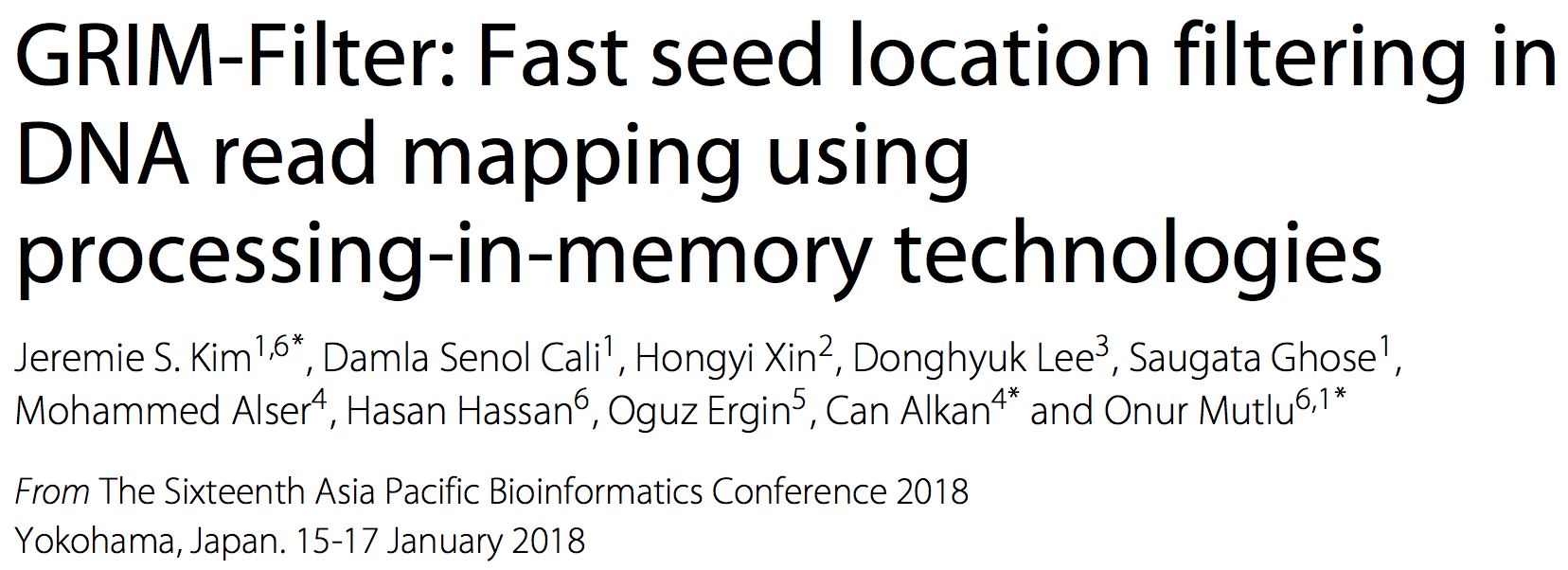 142
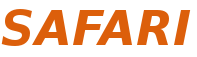 Genome Read In-Memory (GRIM) Filter: Fast Seed Location Filtering in DNA Read Mapping using Processing-in-Memory Technologies
Jeremie Kim, 
Damla Senol, Hongyi Xin, Donghyuk Lee, 
Saugata Ghose, Mohammed Alser, Hasan Hassan, 
Oguz Ergin, Can Alkan, and Onur Mutlu
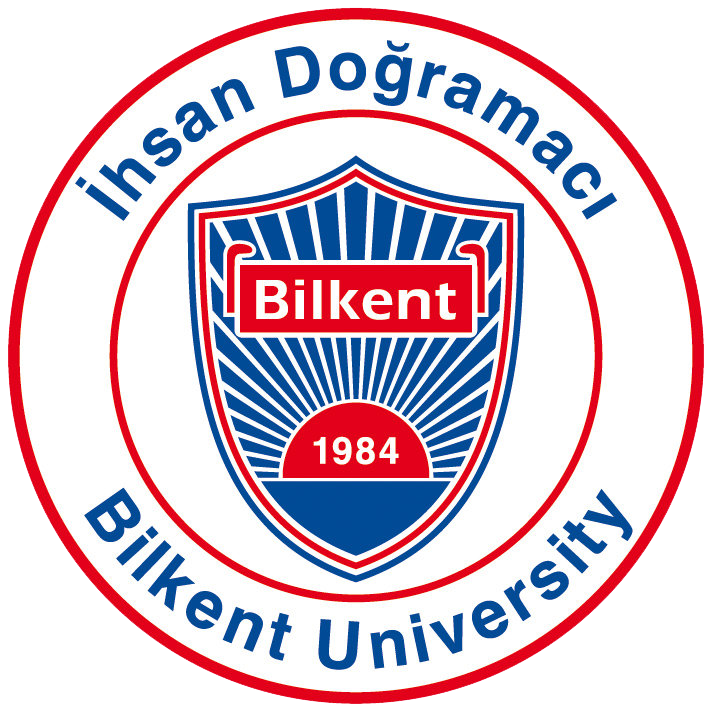 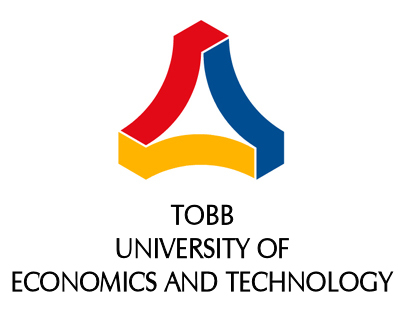 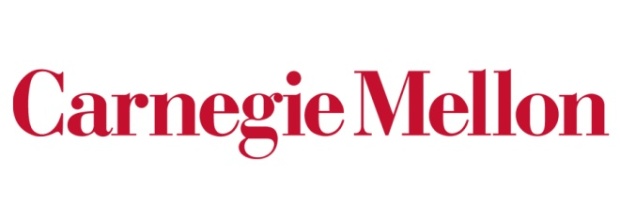 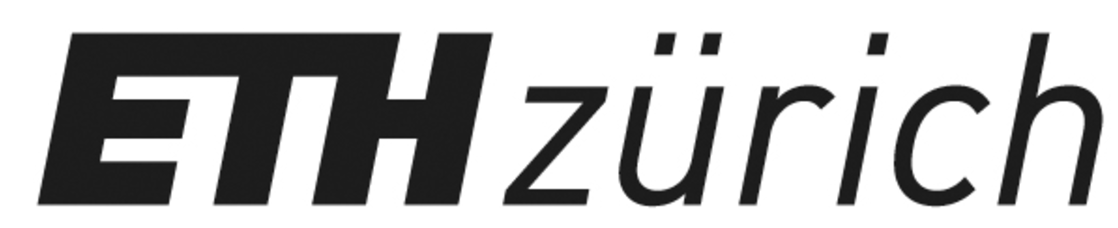 [Speaker Notes: Hello, my name is Jeremie Kim and I will be presenting Genome Read In-Memory Filter which will also be referred to as GRIM-Filter for short.
[CLICK]]
Executive Summary
Genome Read Mapping is a very important problem and is the first step in many types of genomic analysis
Could lead to improved health care, medicine, quality of life

Read mapping is an approximate string matching problem
Find the best fit of 100 character strings into a 3 billion character dictionary
Alignment is currently the best method for determining the similarity between two strings, but is very expensive

We propose an in-memory processing algorithm GRIM-Filter for accelerating read mapping, by reducing the number of required alignments

We implement GRIM-Filter using in-memory processing within 3D-stacked memory and show up to 3.7x speedup.
144
Google Workloads for Consumer Devices:Mitigating Data Movement Bottlenecks
Amirali Boroumand
Saugata Ghose,  Youngsok Kim, Rachata Ausavarungnirun,
 Eric Shiu, Rahul Thakur, Daehyun Kim, Aki Kuusela, Allan Knies, Parthasarathy Ranganathan, Onur Mutlu
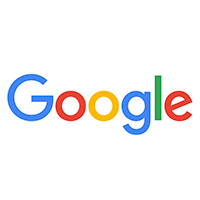 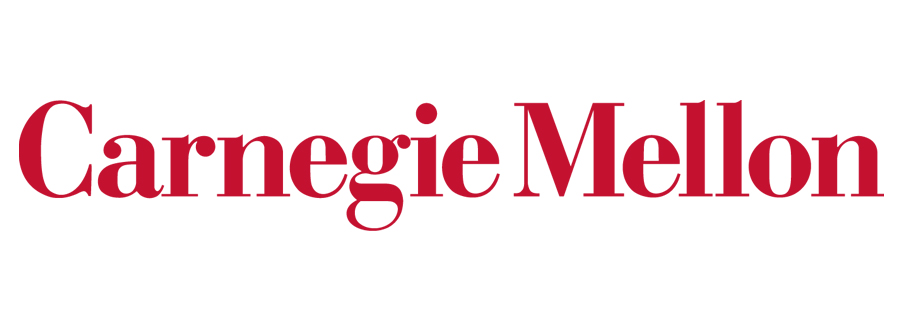 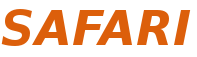 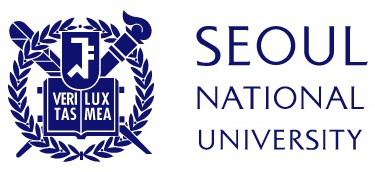 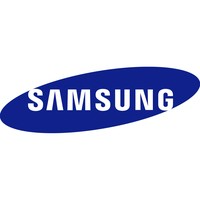 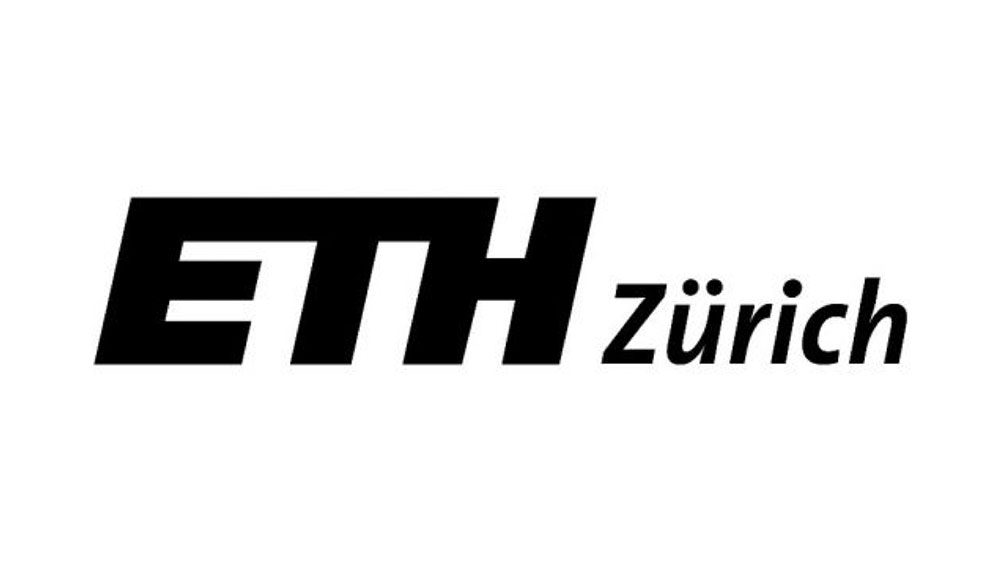 PIM Review and Open Problems
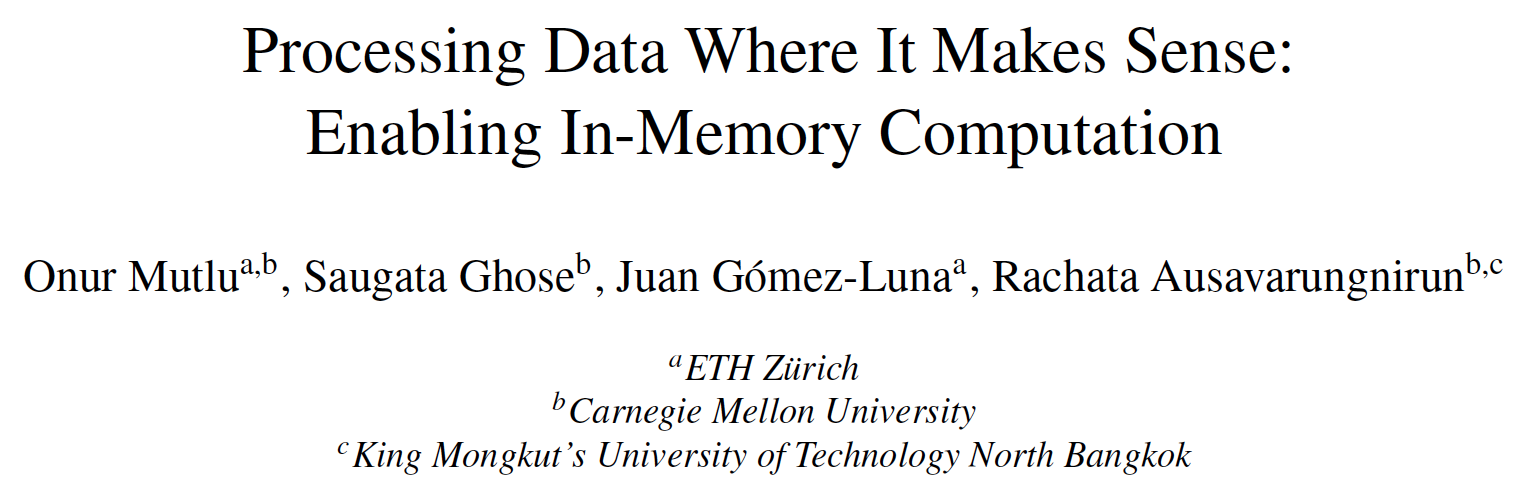 Onur Mutlu, Saugata Ghose, Juan Gomez-Luna, and Rachata Ausavarungnirun,"Processing Data Where It Makes Sense: Enabling In-Memory Computation"Invited paper in Microprocessors and Microsystems (MICPRO), June 2019. [arXiv version]
146
https://arxiv.org/pdf/1903.03988.pdf
Challenge and Opportunity for Future
Fundamentally
Energy-Efficient
(Data-Centric)
Computing Architectures
147
Challenge and Opportunity for Future
Fundamentally
High-Performance
(Data-Centric)
Computing Architectures
148
Challenge and Opportunity for Future
Computing Architectures
with 
Minimal Data Movement
149
One Important Takeaway
Main Memory Needs 
Intelligent Controllers
150
Sub-Agenda: In-Memory Computation
Major Trends Affecting Main Memory
The Need for Intelligent Memory Controllers
Bottom Up: Push from Circuits and Devices
Top Down: Pull from Systems and Applications 
Processing in Memory: Two Directions
Minimally Changing Memory Chips
Exploiting 3D-Stacked Memory
How to Enable Adoption of Processing in Memory
Conclusion
151
PIM: Concluding Remarks
152
Concluding Remarks
It is time to design principled system architectures to solve the memory problem

Design complete systems to be balanced, high-performance, and energy-efficient, i.e., data-centric (or memory-centric)

Enable computation capability inside and close to memory

This can
Lead to orders-of-magnitude improvements 
Enable new applications & computing platforms
Enable better understanding of nature
…
153
[Speaker Notes: Perhaps we have taken processor-centric system design a bit too far]
The Future of Processing in Memory is Bright
Regardless of challenges 
in underlying technology and overlying problems/requirements
Problem
Can enable:

- Orders of magnitude 
improvements

- New applications and 
computing systems
Yet, we have to

- Think across the stack

- Design enabling systems
Algorithm
Program/Language
System Software
SW/HW Interface
Micro-architecture
Logic
Devices
Electrons
154
We Need to Revisit the Entire Stack
Problem
Algorithm
Program/Language
System Software
SW/HW Interface
Micro-architecture
Logic
Devices
Electrons
We can get there step by step
155
If In Doubt, See Other Doubtful Technologies
A very “doubtful” emerging technology 
for at least two decades
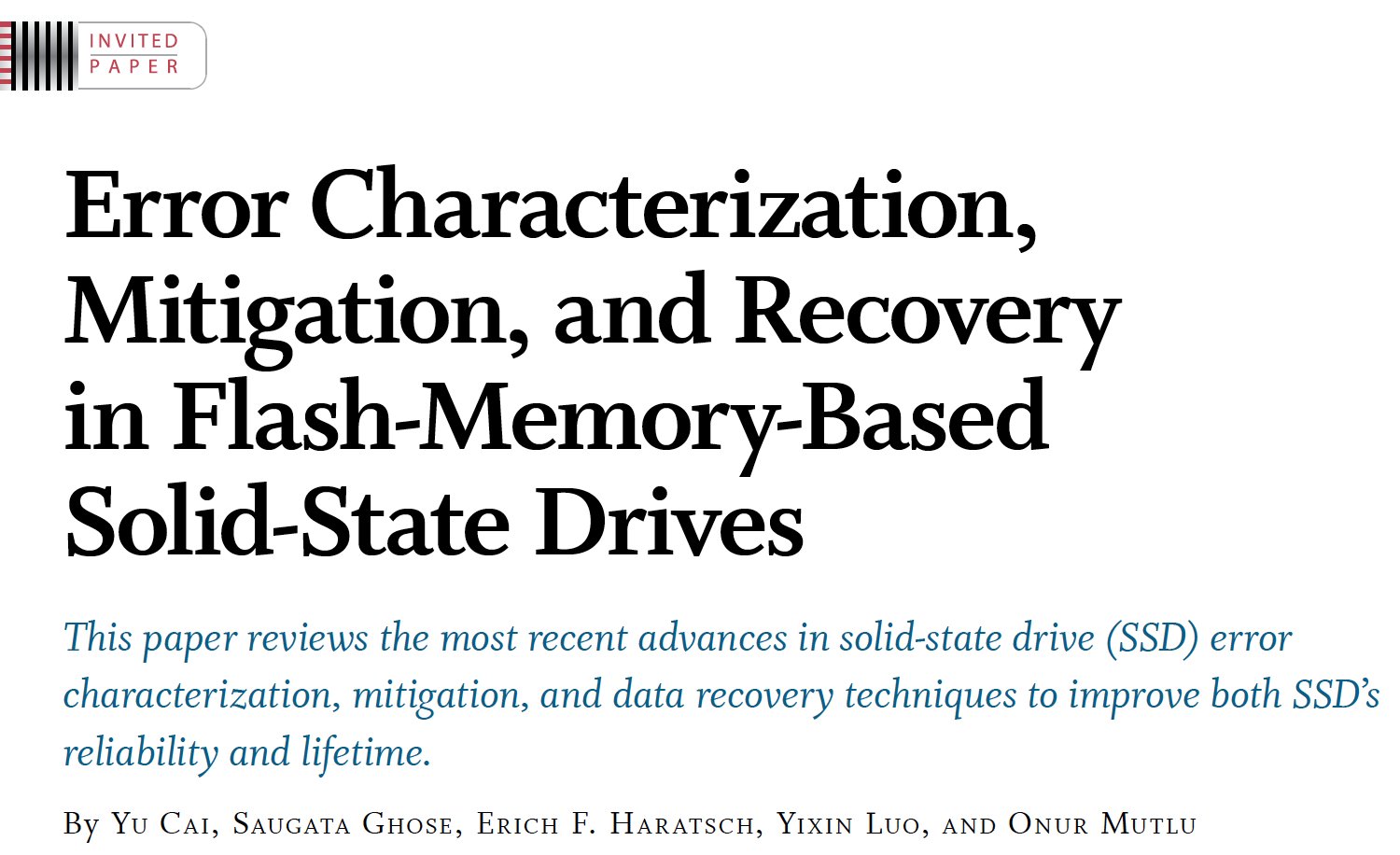 Proceedings of the IEEE, Sept. 2017
156
https://arxiv.org/pdf/1706.08642
PIM Review and Open Problems
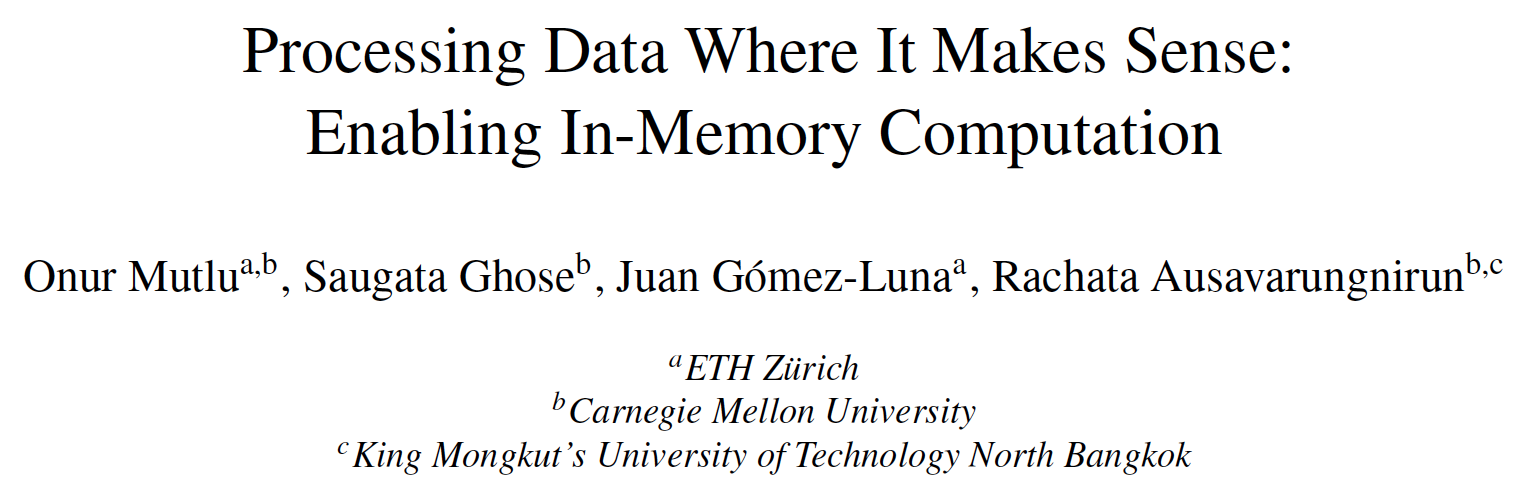 Onur Mutlu, Saugata Ghose, Juan Gomez-Luna, and Rachata Ausavarungnirun,"Processing Data Where It Makes Sense: Enabling In-Memory Computation"Invited paper in Microprocessors and Microsystems (MICPRO), June 2019. [arXiv version]
157
https://arxiv.org/pdf/1903.03988.pdf
Memory Systems and Memory-Centric Computing SystemsPart 3: Computation in Memory
Prof. Onur Mutlu
omutlu@gmail.com 
https://people.inf.ethz.ch/omutlu
7 July 2019
SAMOS Tutorial
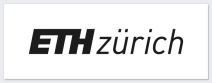 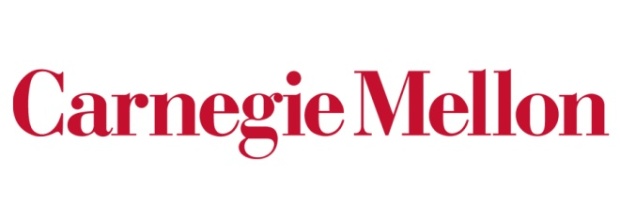 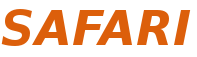